How to Rust
Rust Experience
Never Programmed Rust
Dabbled with Rust
Wrote project with Rust
The Rust Programming Language
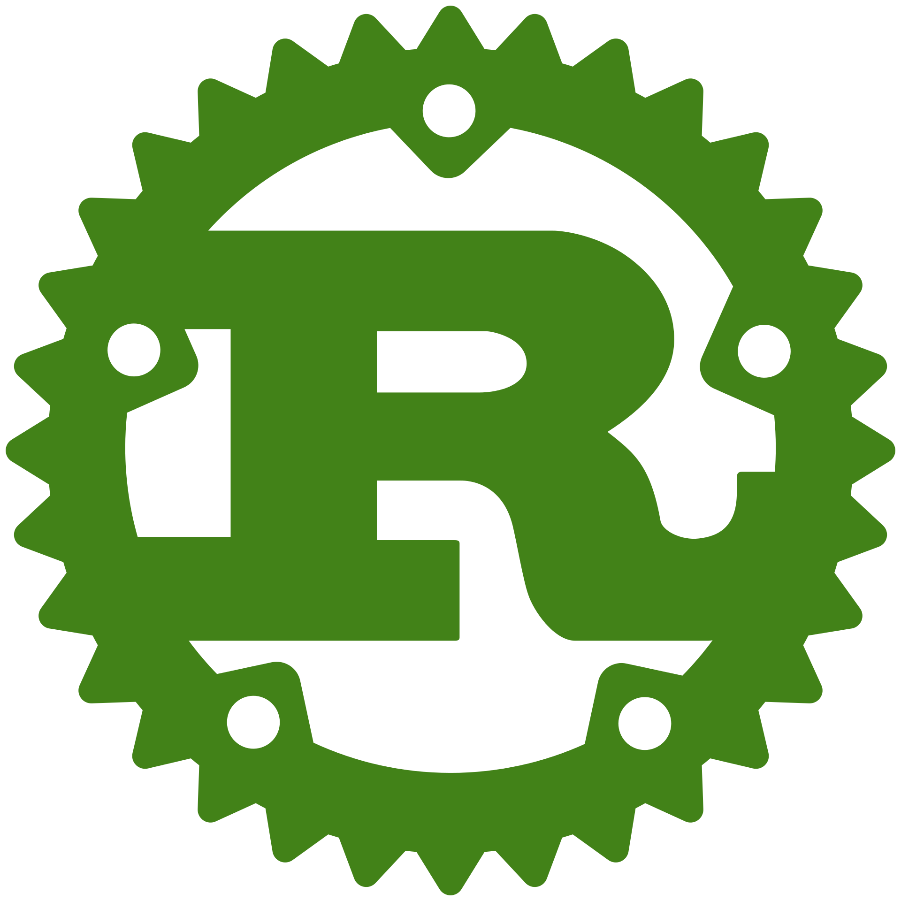 Syntax based on C
Standard library similar to C++ post 2011
Libraries (crates) are part of the language
No nasal demons (undefined behaviour)

Automatic code formatting (rustfmt)
Automatic common bug detection (clippy)
Automatic download and compilation of dependencies
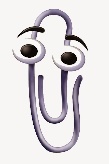 Rust Compiler installation: Step [1 of 13]
Windows
https://win.rustup.rs/

Mac/Linux
curl https://sh.rustup.rs –sSf | sh
Rust Compiler installation: Step [2 of 17]
Press Return
Wait
Press Return
Rust Compiler installation: Step [3 of 15]
Windows:
Restart computer

Mac/Linux
Open a new command line window
Step [4 of 21]: just kidding, you‘re done
Rustup
is a compiler manager
installs cross compilers
updates compiler
installs unstable bleeding edge compilers if requested
allows using multiple different compilers on one computer
opens the Rust documentation in the browser
rustup doc
Hello Rust
cargo new --bin my_hello_world
All libraries in Rust are named in snake_case
No capital letters
Don‘t use letters other than a-z, 0-9 or underscore
English keyboard users will be thankful
cd my_hello_world
cargo run
Compiles and executes your project
You should now see „Hello, world!“ written on your command line
Editor Wars
My editor is always the better one
All examples shown in vscode
Use other editors at your own risk and effort
Full list of editors: http://stackoverflow.com/tags/rust/info
Visual Studio Code Tutorial
Download from https://code.visualstudio.com/
Install
Click the Extensions icon

Search for „Rust (rls)“
Install „Rust“ (0.5.4 or newer)

File -> Automatically Save
Congratulations, you‘ll never have to press Ctrl + S again

Run „code .“ in the „my_hello_world“ folder,
Or click File -> Folder and select the folder graphically
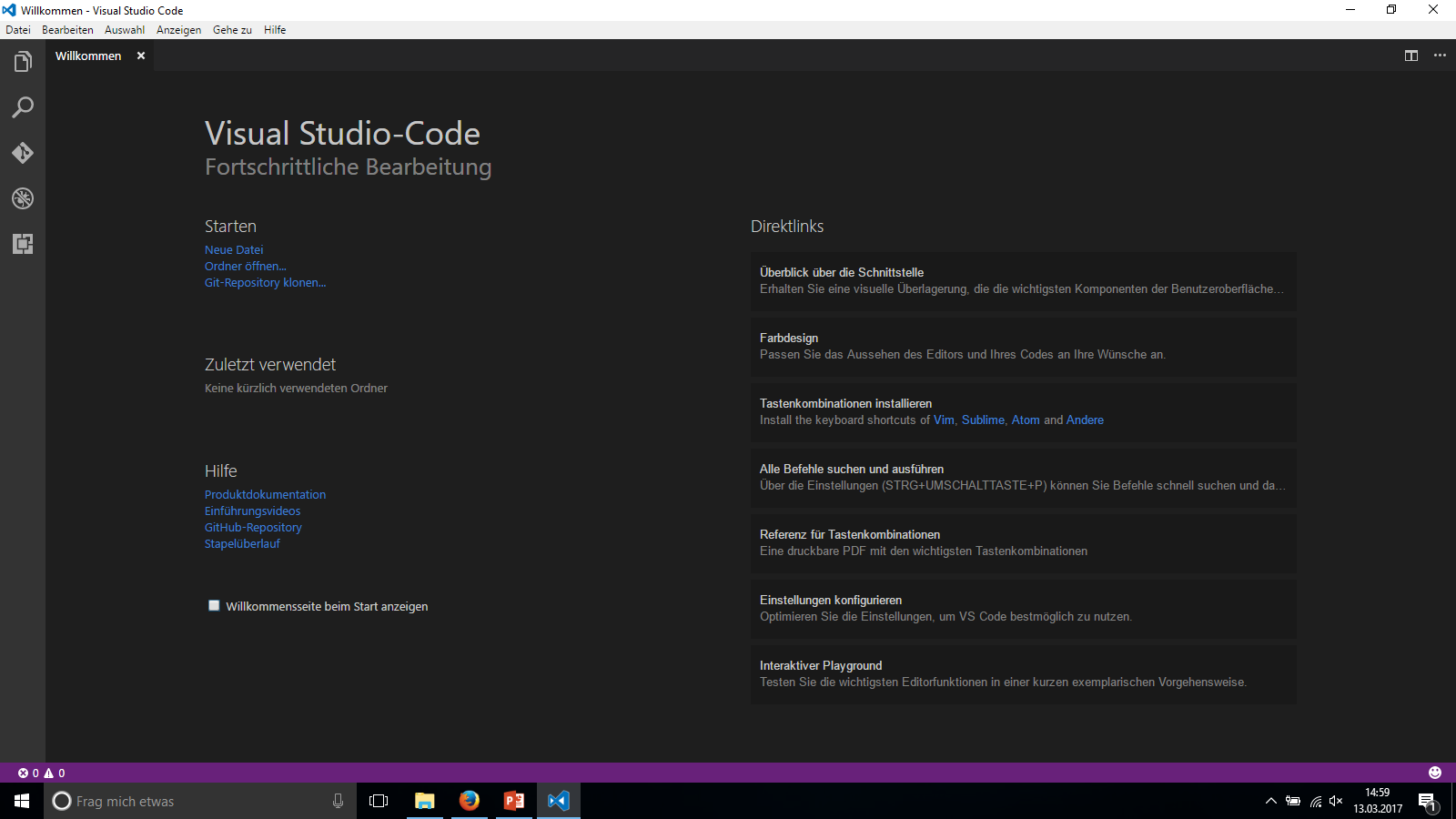 You should see this:
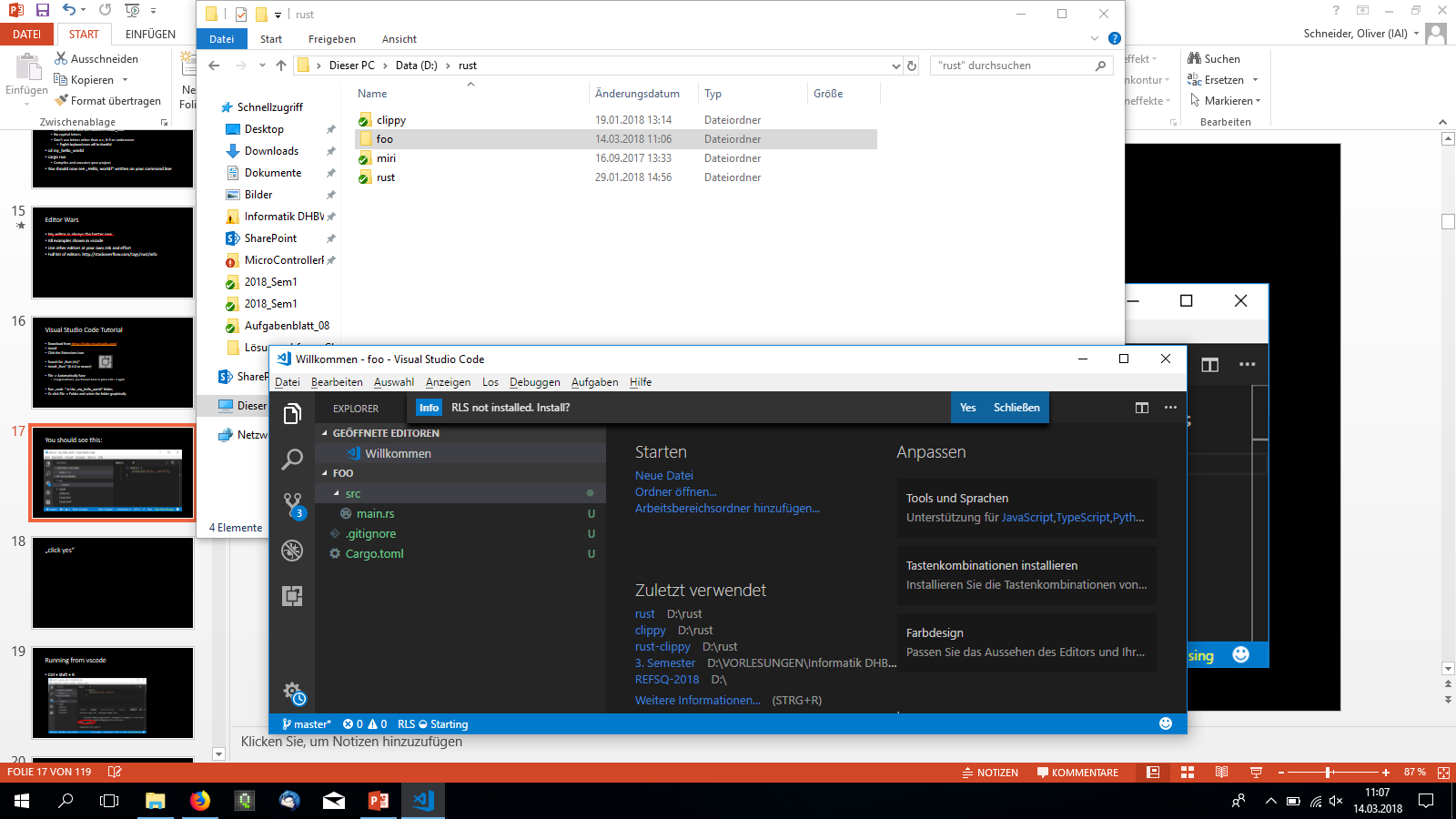 Be patient
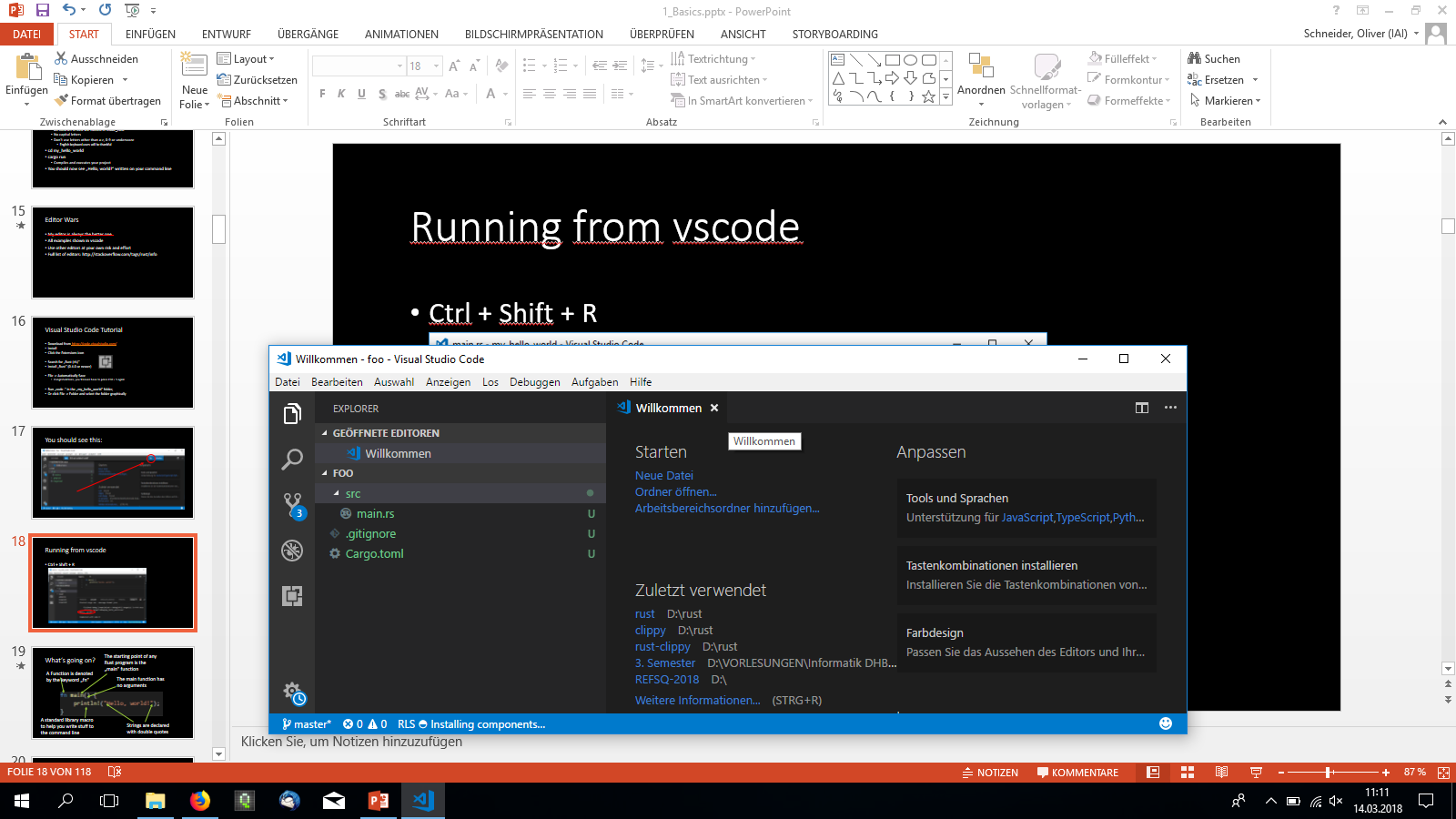 Running from vscode
Ctrl + Shift + ö



cargo run
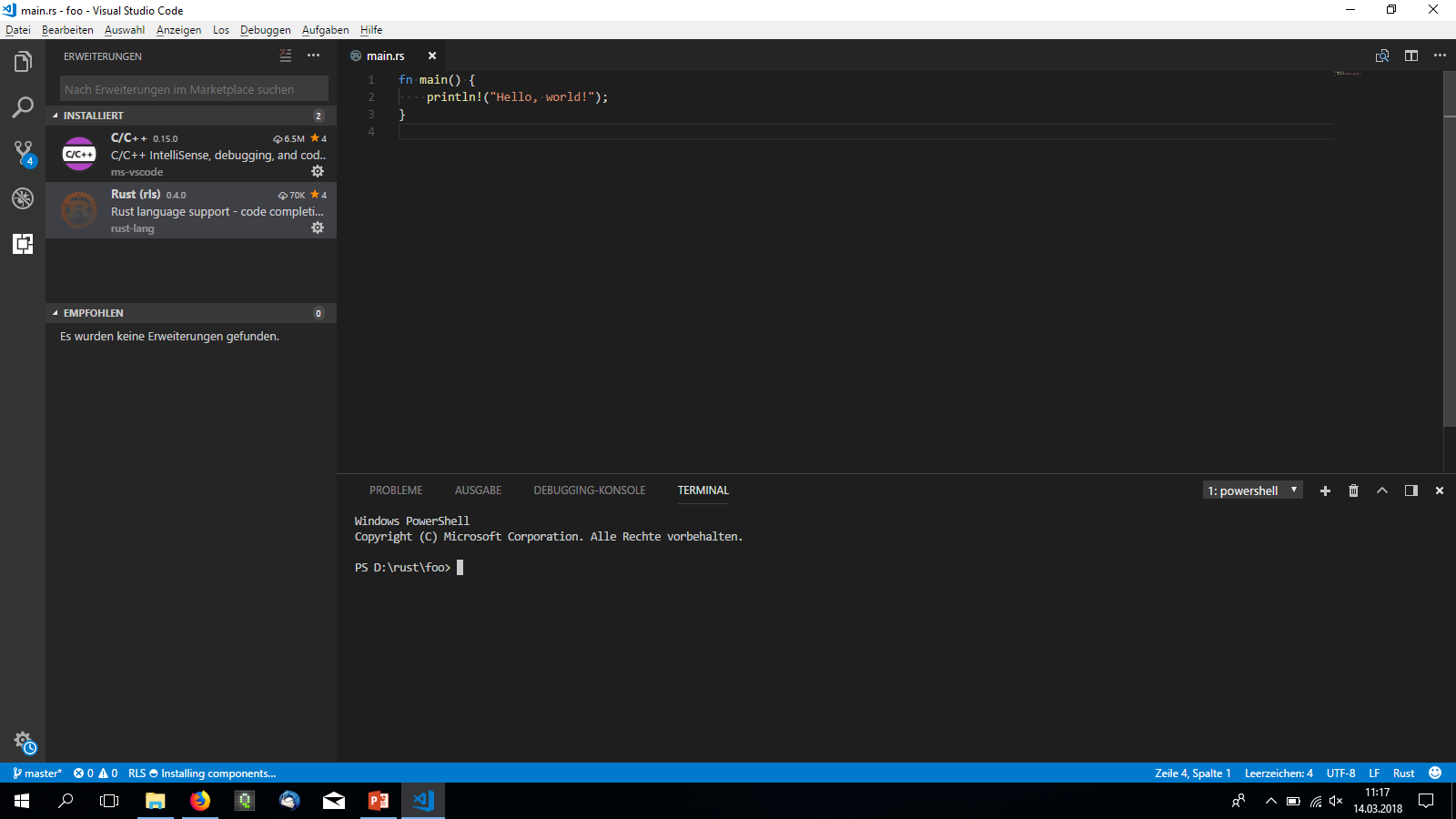 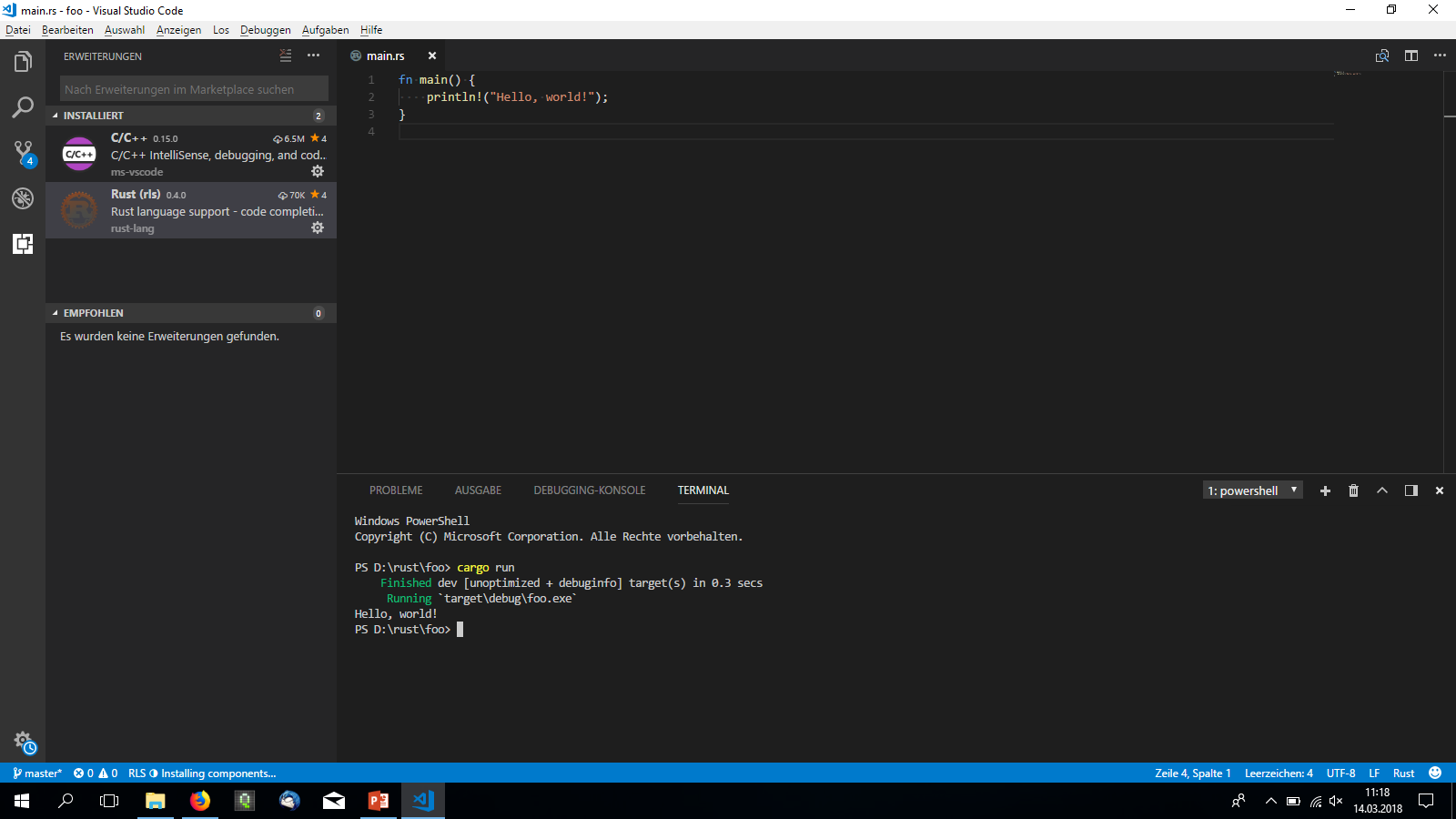 What‘s going on?
The starting point of any
Rust program is the „main“ function
A Function is denoted
by the keyword „fn“
The main function has
no arguments
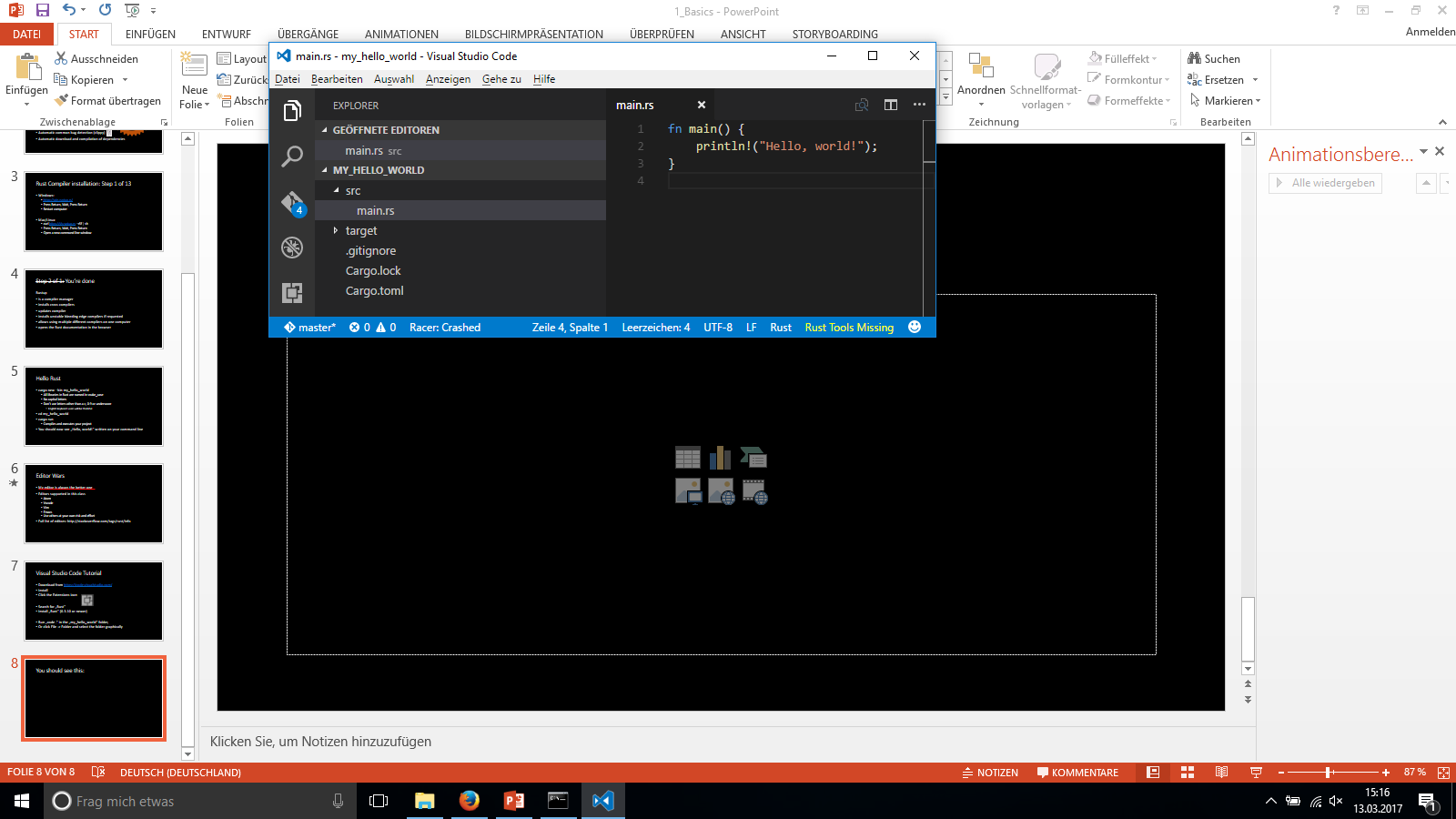 A standard library macro
to help you write stuff to
the command line
Strings are declared
with double quotes
Rust doesn‘t have variables
It has bindings
We‘ll get to those later
Let‘s call them variables for now



A „let“ binding infers its type where possible
Placeholder like %d
in C format strings
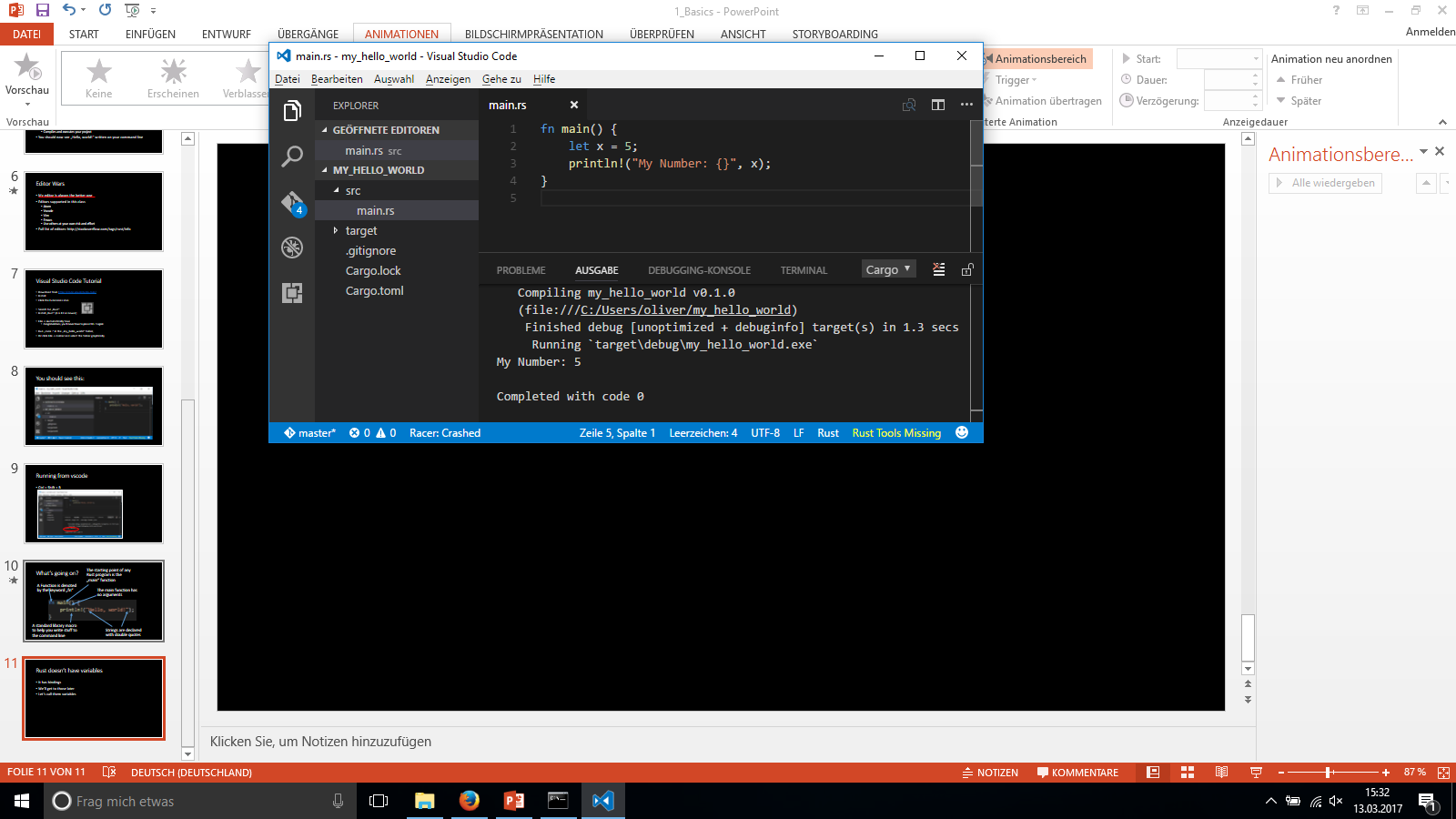 Bindings are immutable by default
C++ suggests to use „const“ wherever possible.
Statistics on real code show that most variables are or could be const

Don‘t accidentally modify a variable you did not intend to modify
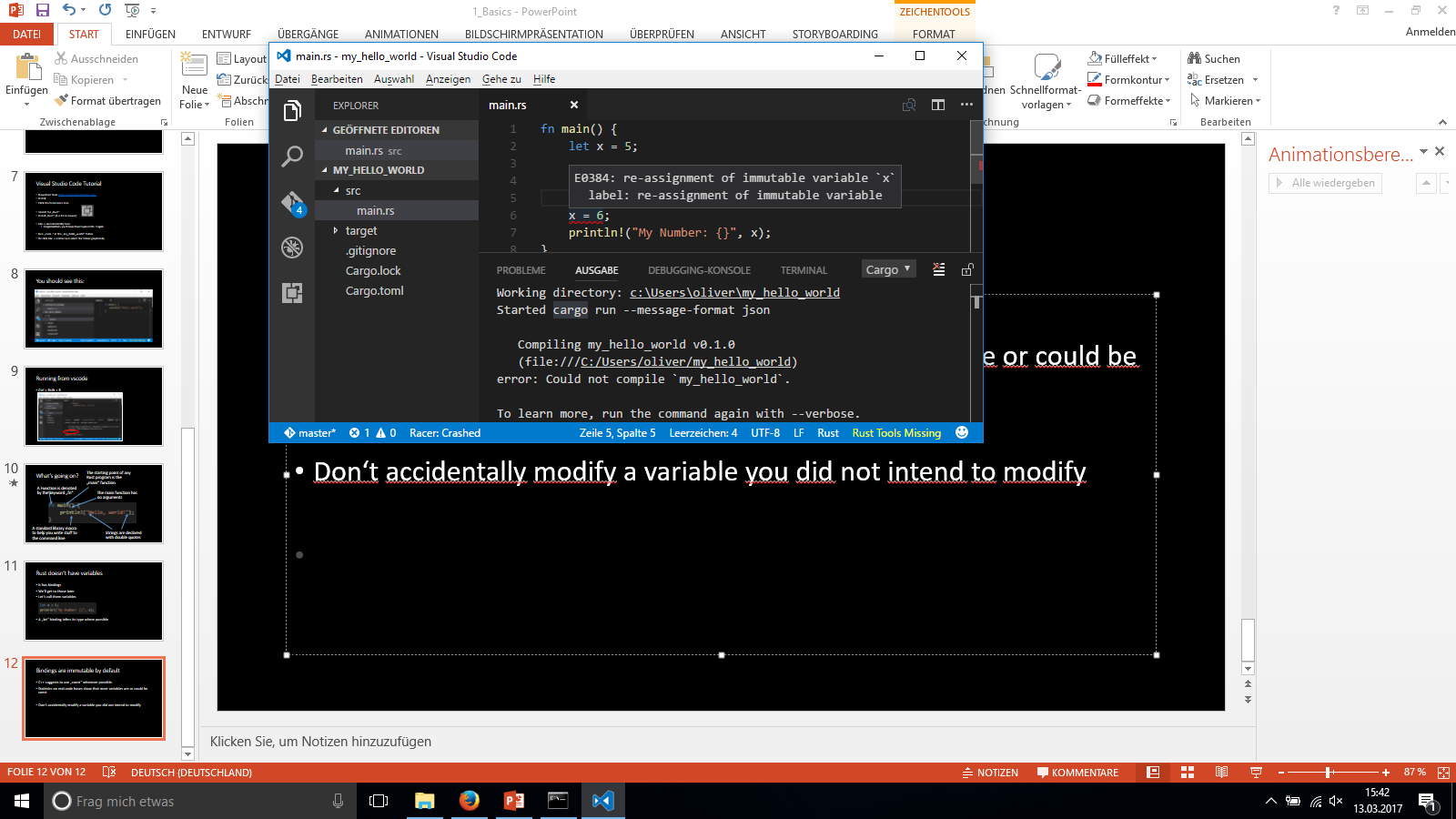 Mutable binding
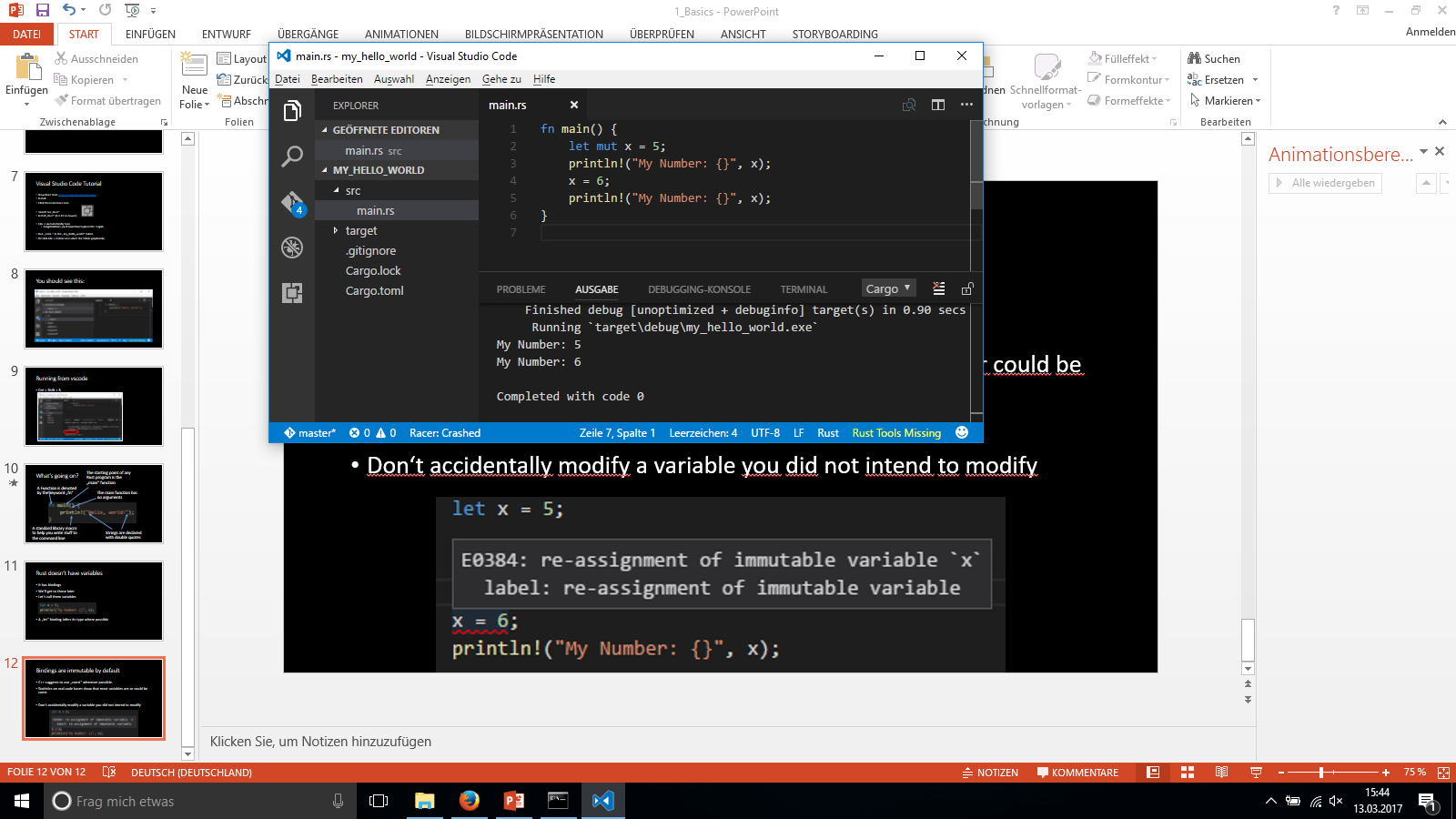 Variable names
All variable names are in snake_case
No capital letters
No greek letters (yet)
Cannot start with a number
No exceptions!
Don‘t use other styles in Rust
IDE Features
Errors show up as you type
Go to Definition
Find all References
Rename Symbol
Type-of tooltip
Find all References
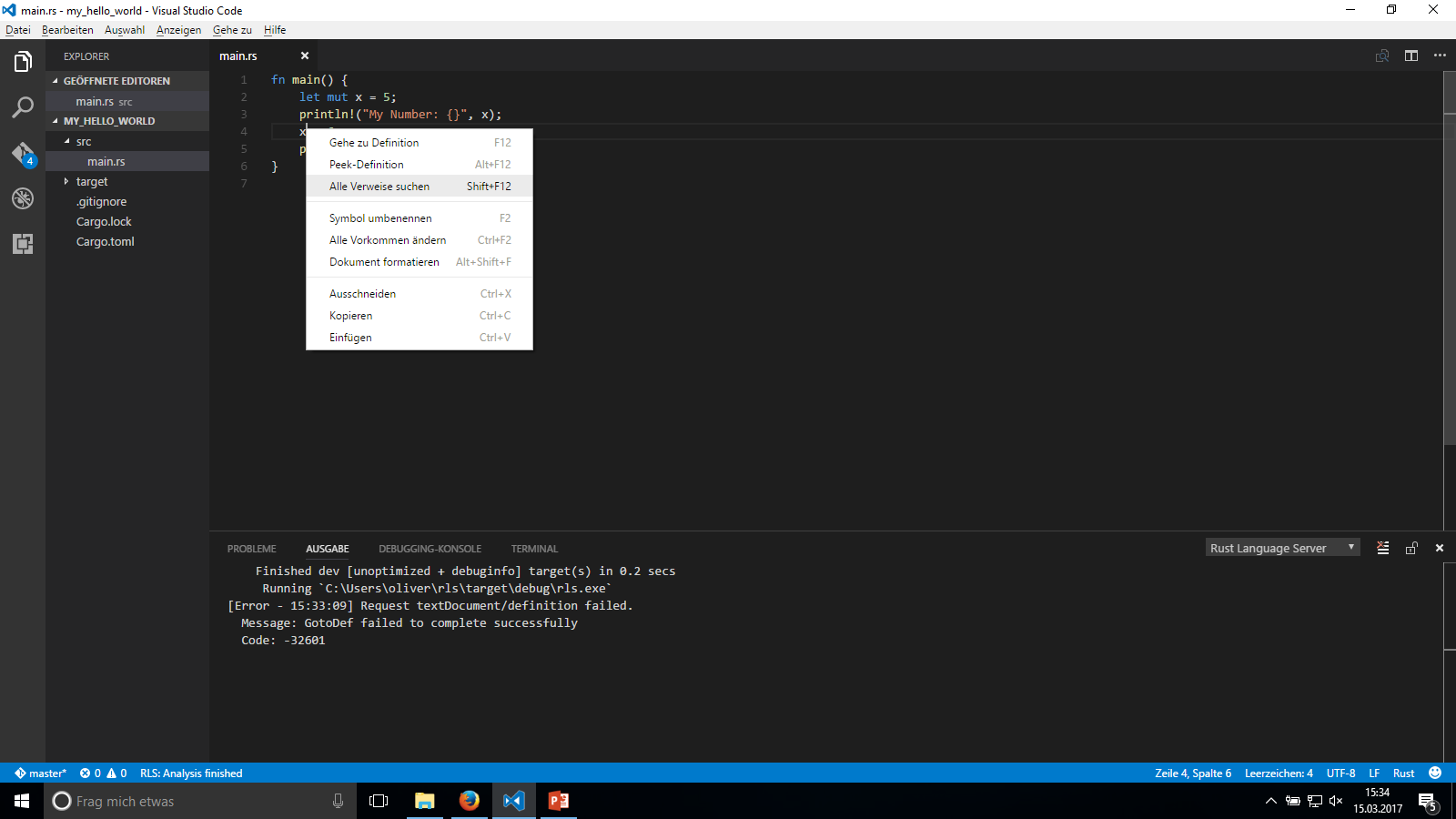 Find all References
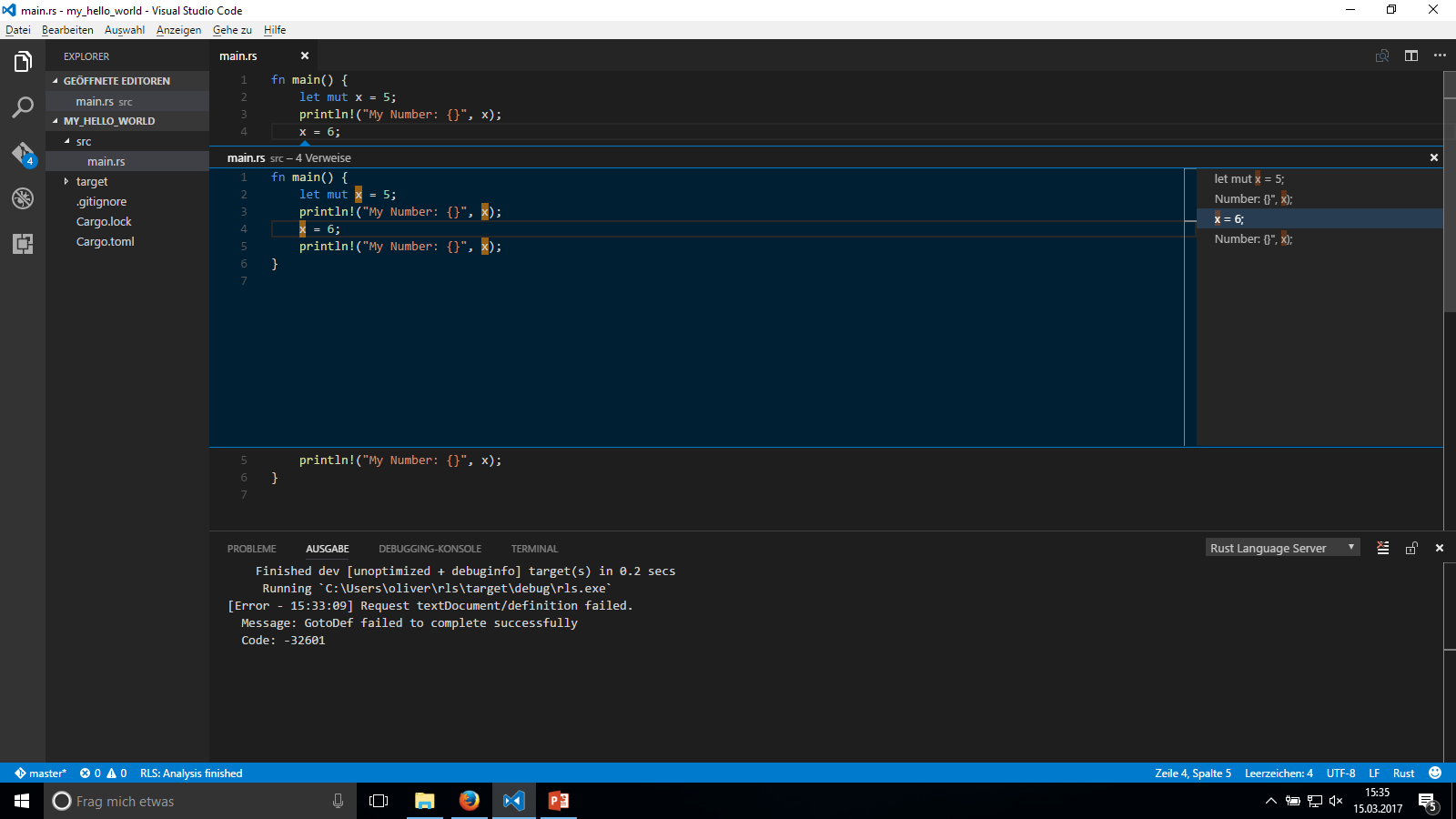 Rename Symbol
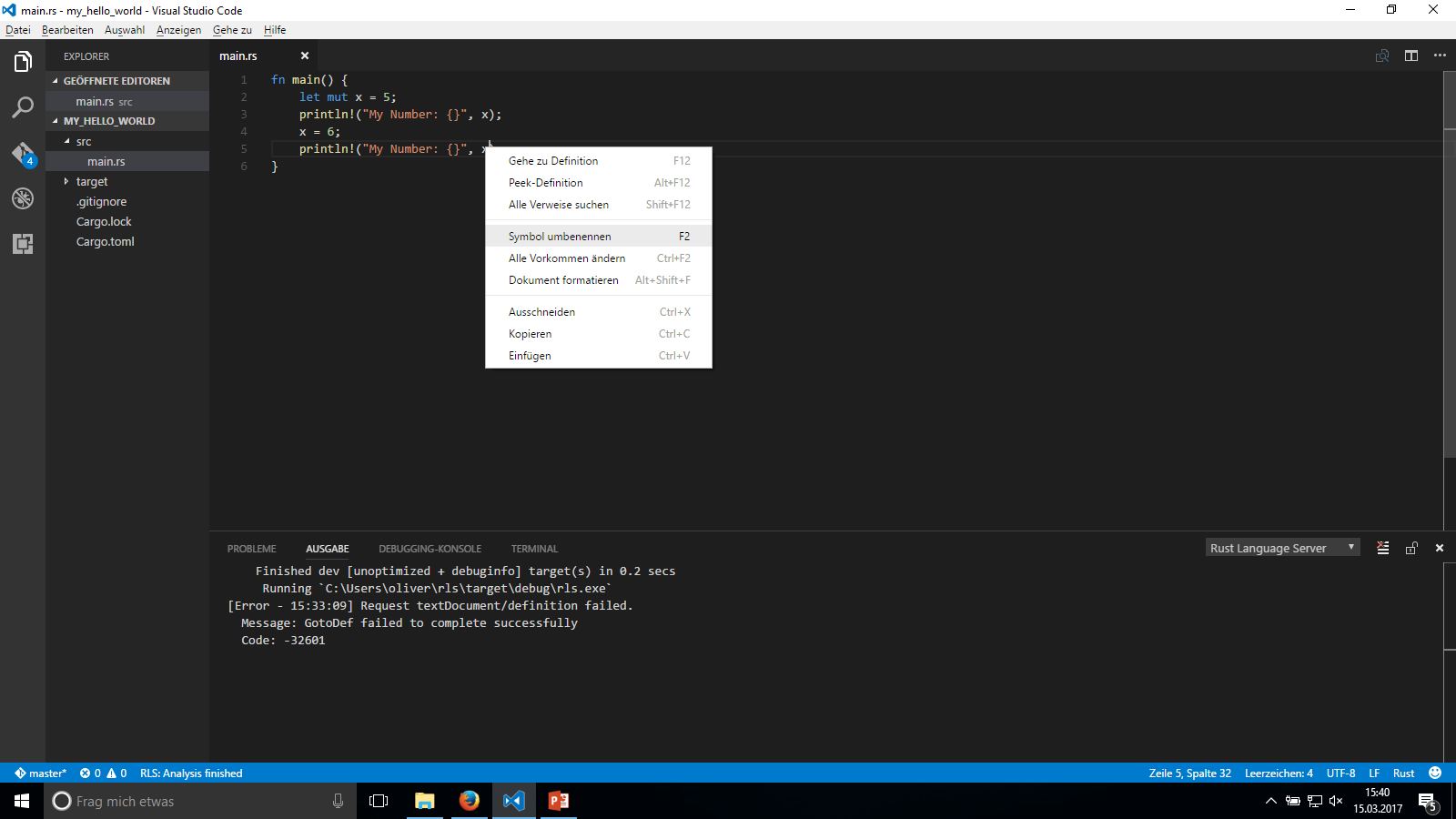 Rename Symbol
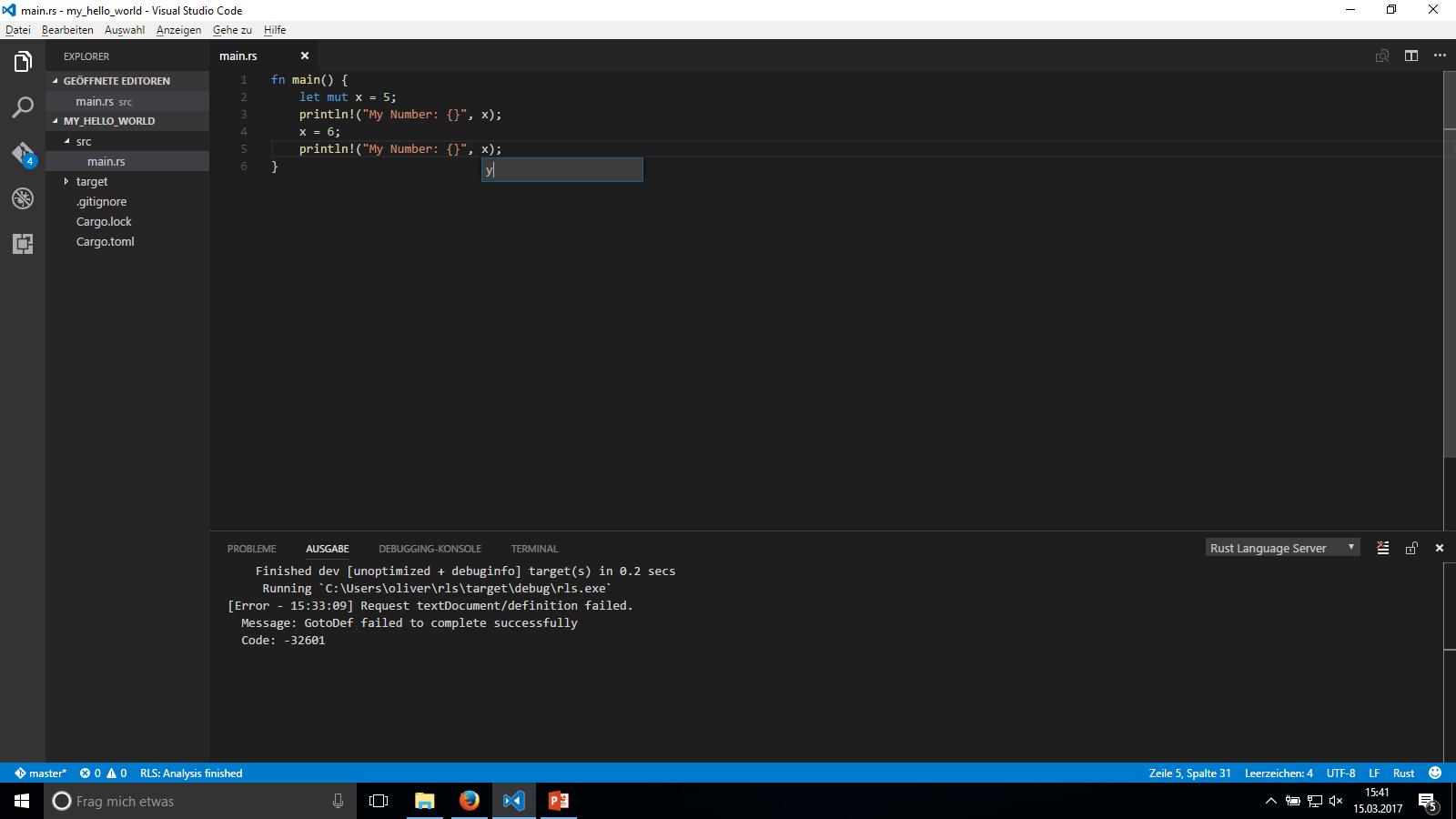 Rename Symbol
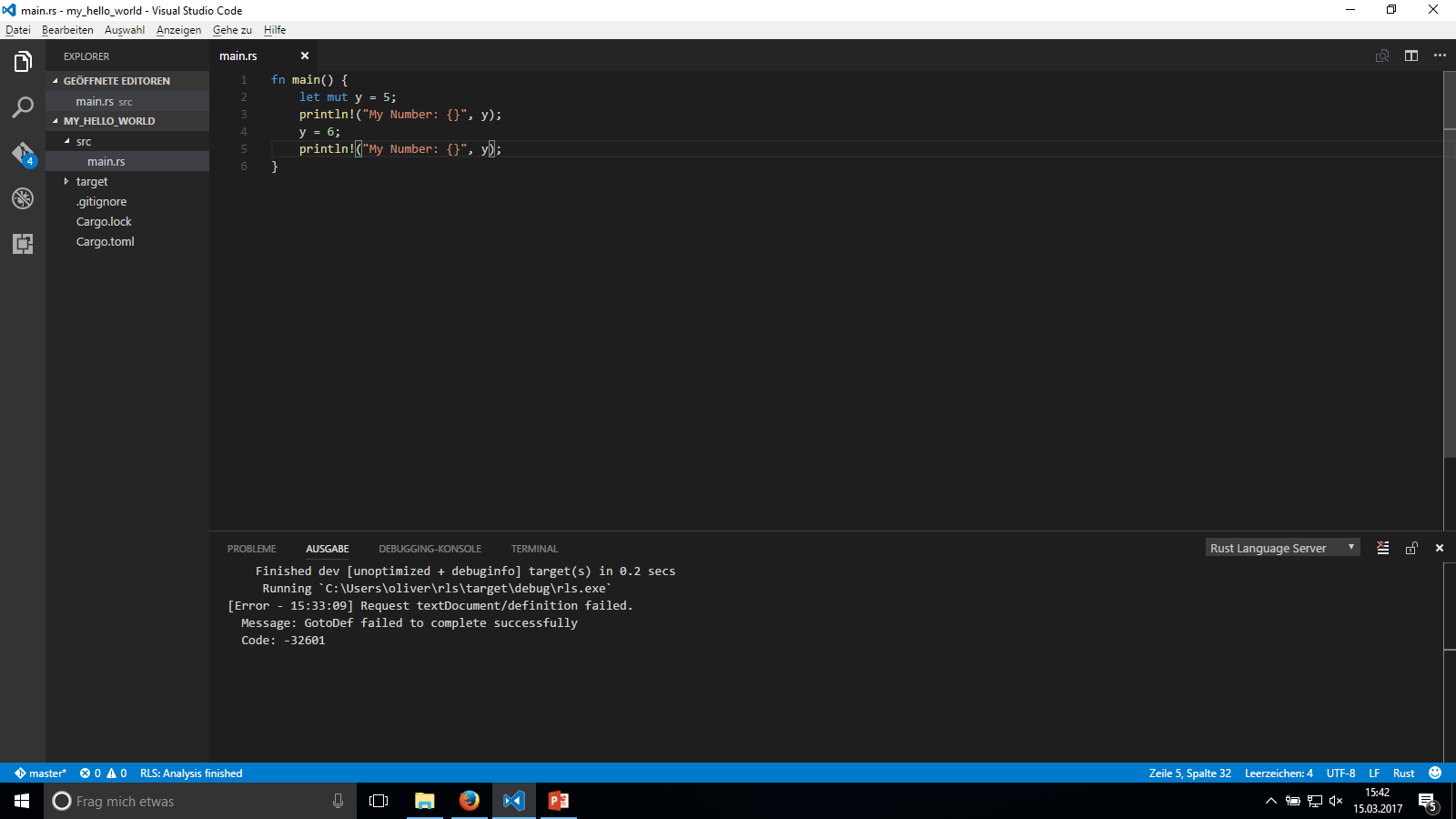 Show type of $anything
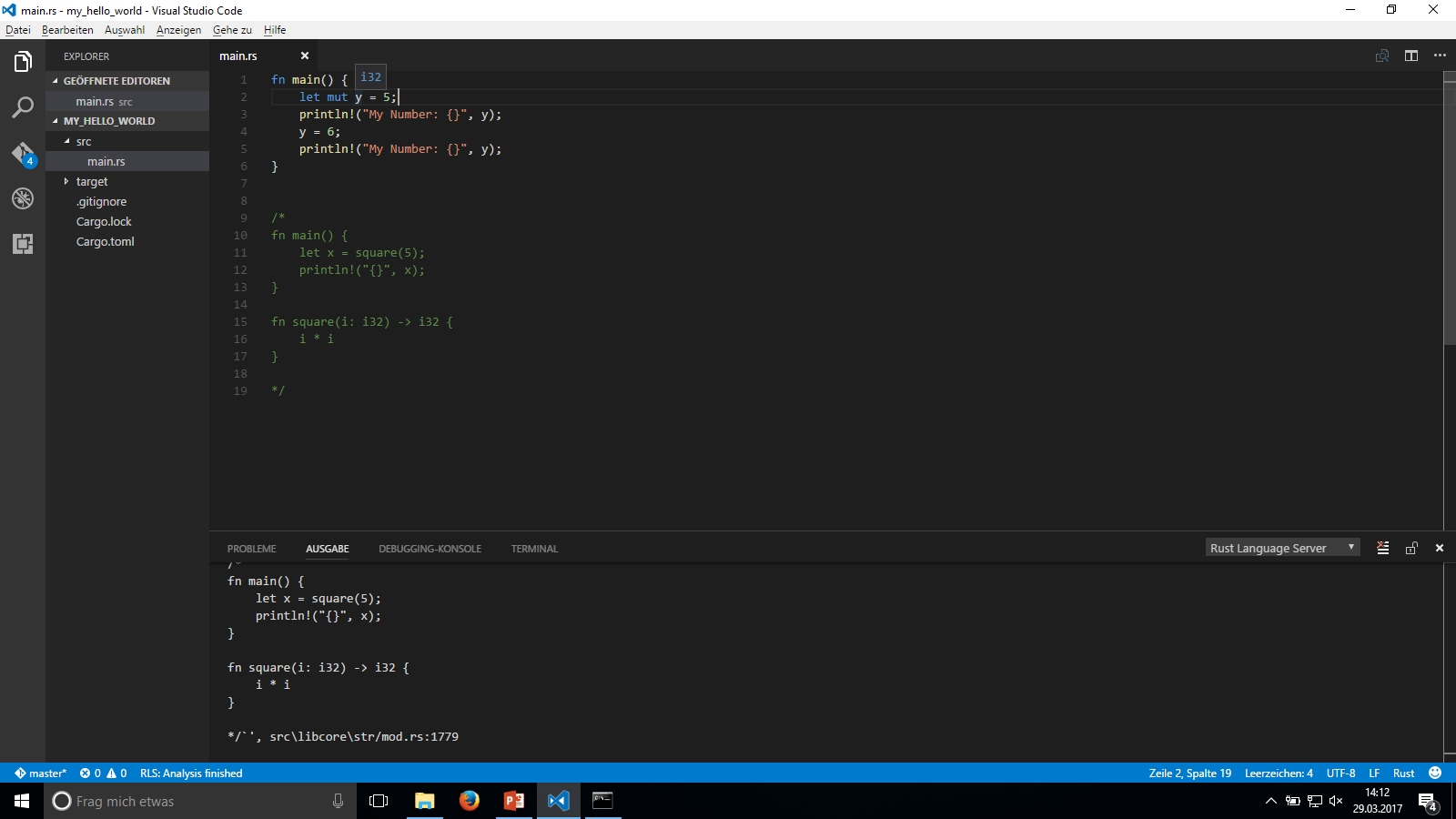 Builtin Types
Signed integers
i8, i16, i32, i64, isize(, i128)

Unsigned integers
u8, u16, u32, u64, usize(, u128)

Floating point
f64, f32
Variables with explicit types
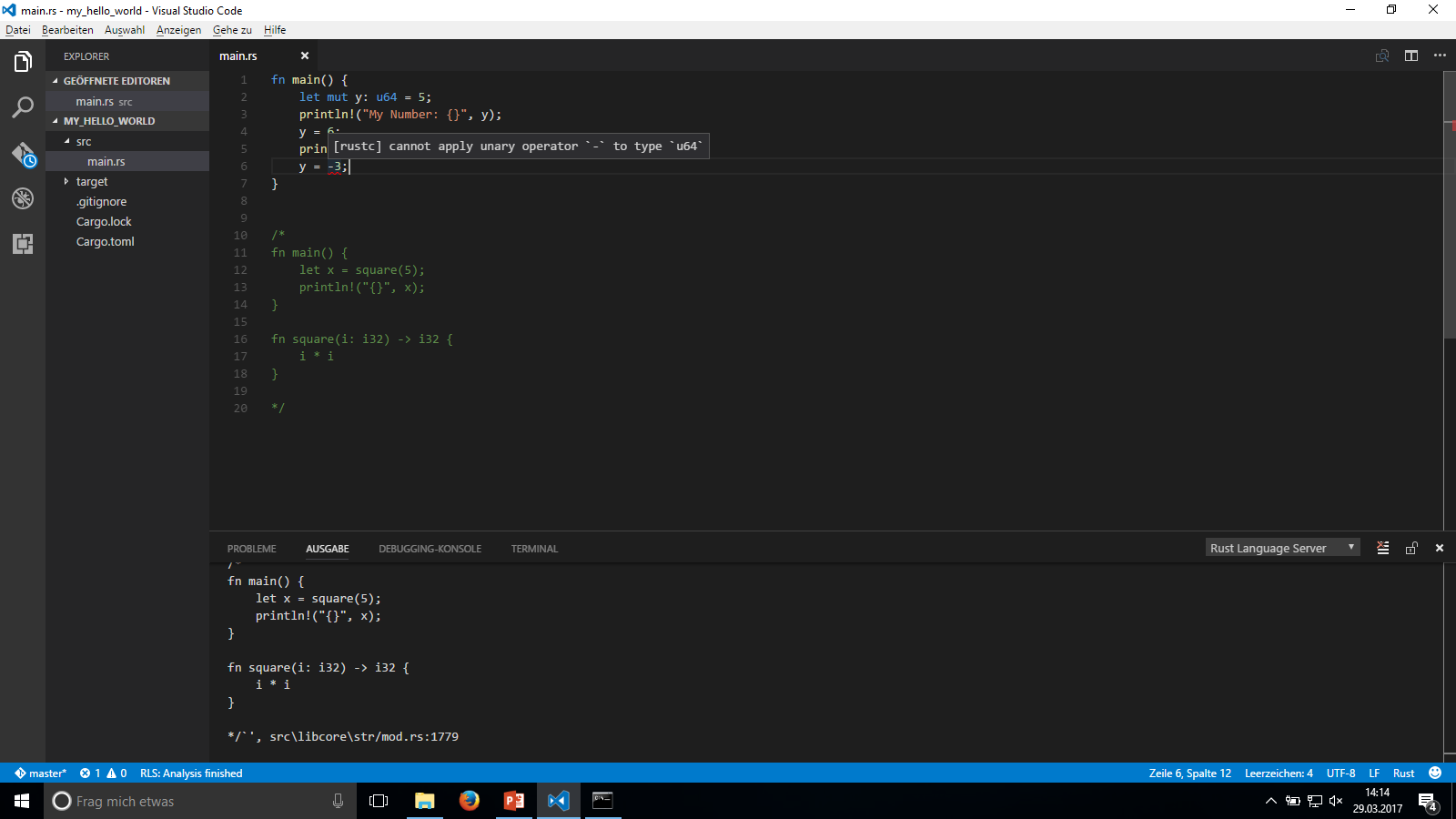 Functions
Function names,
like variable names,
are snake_case
A Function is denoted
by the keyword „fn“
Arguments are declared like variables,
but must have an explicit type
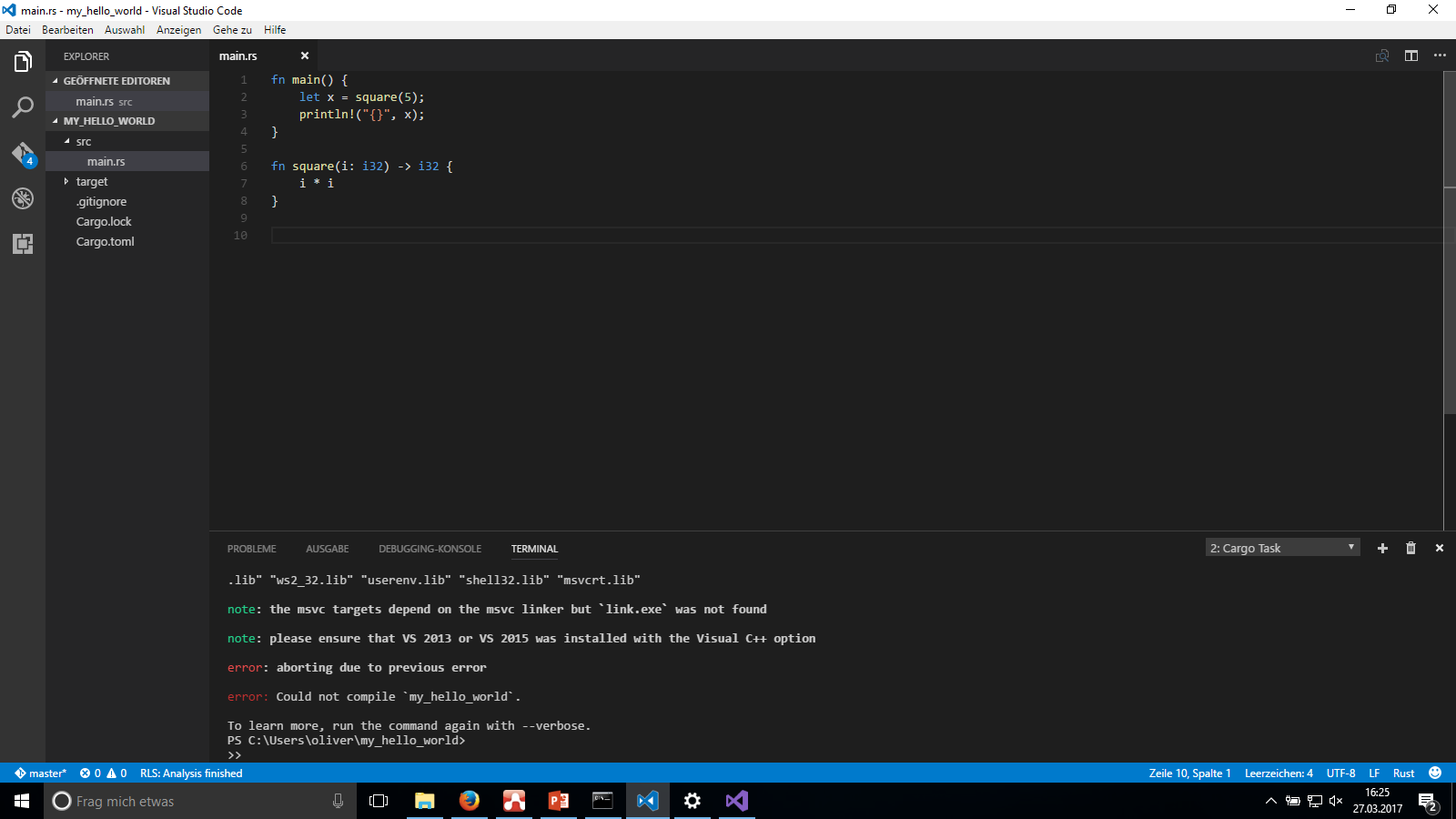 The return type is
declared after the
„arrow“ (->) like in
 C++11
No return statement needed
Functions look like
Mathematical functions
Function calls
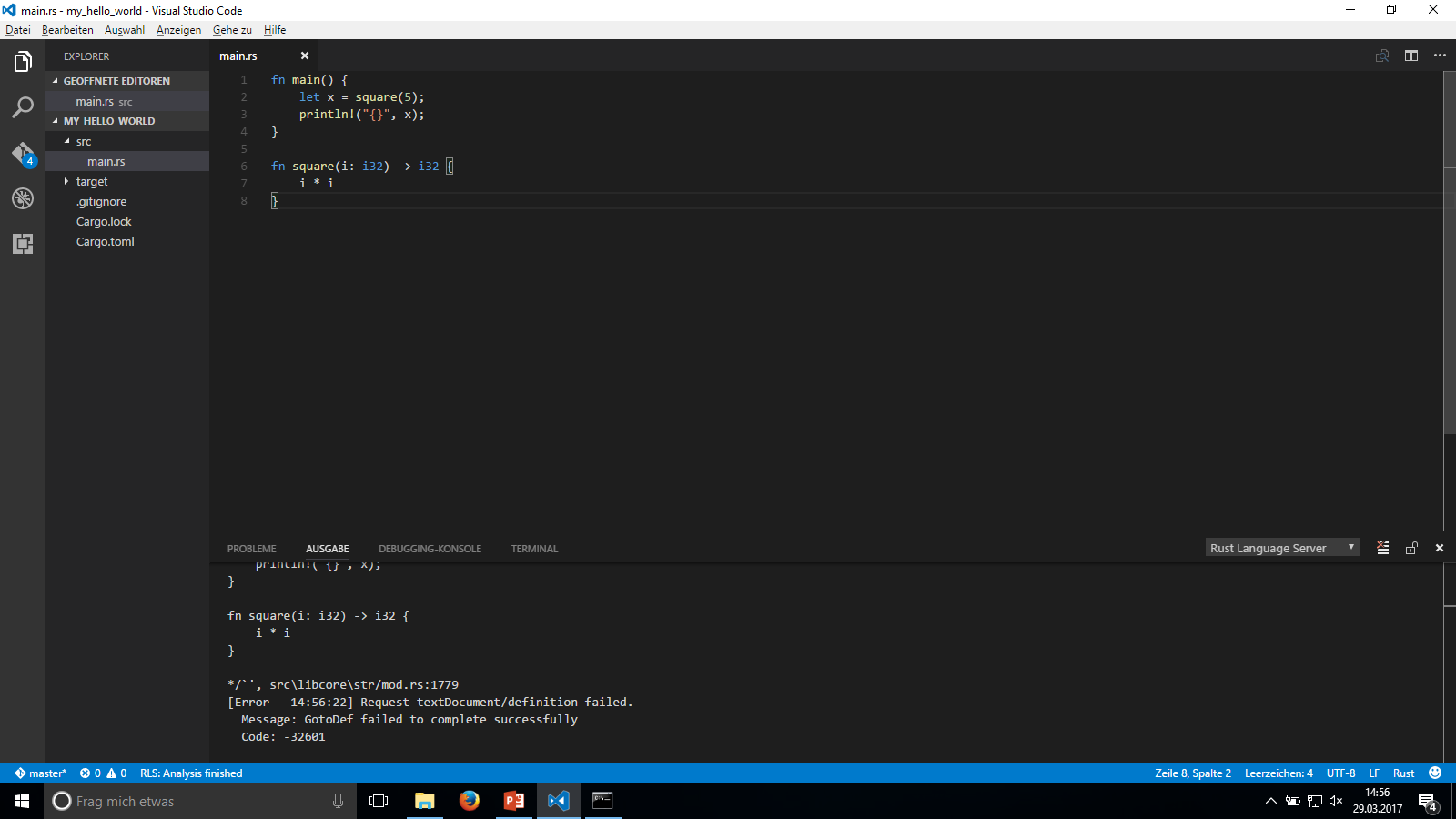 Inspect function type through tooltip
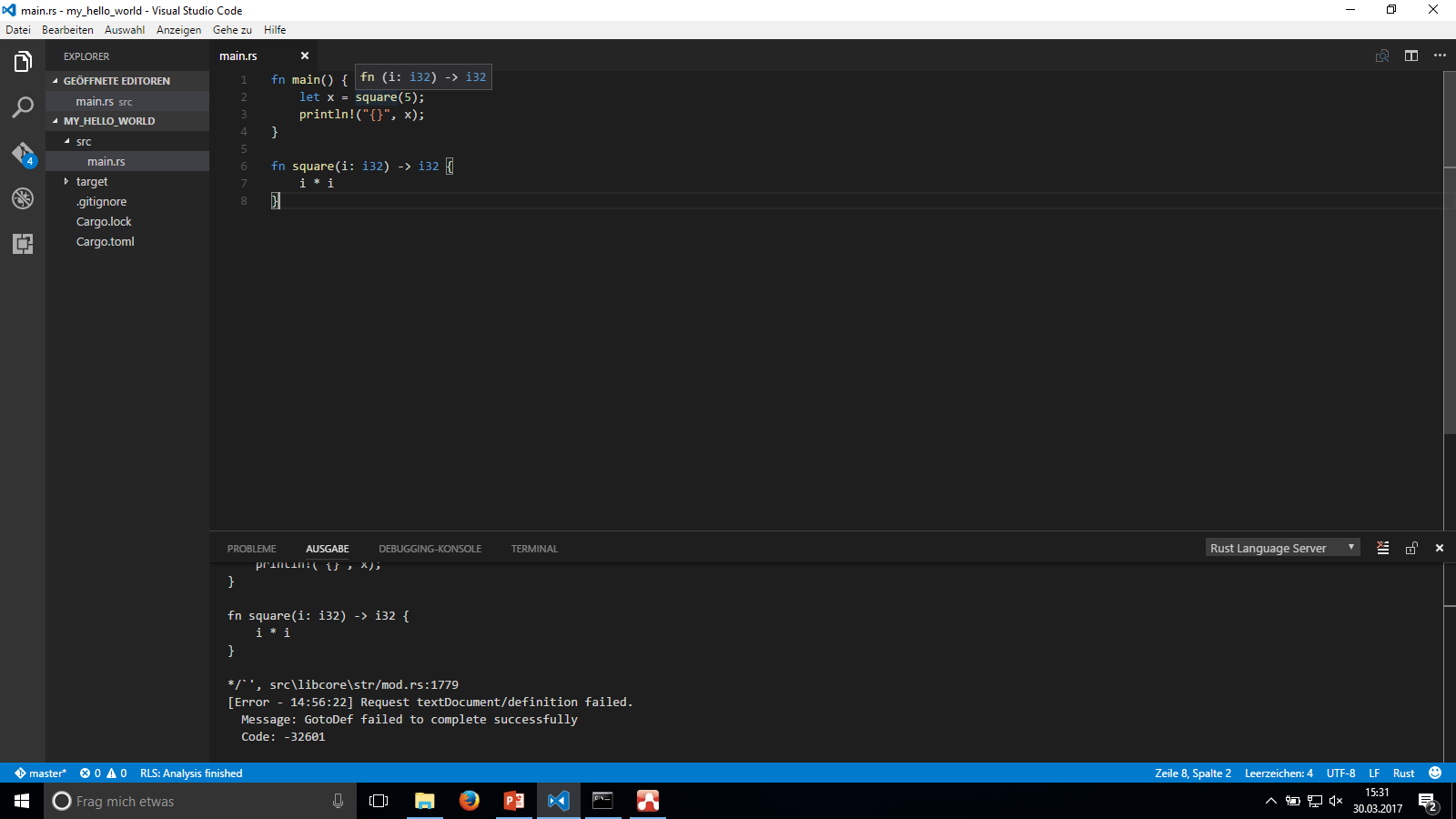 Control Flow: if
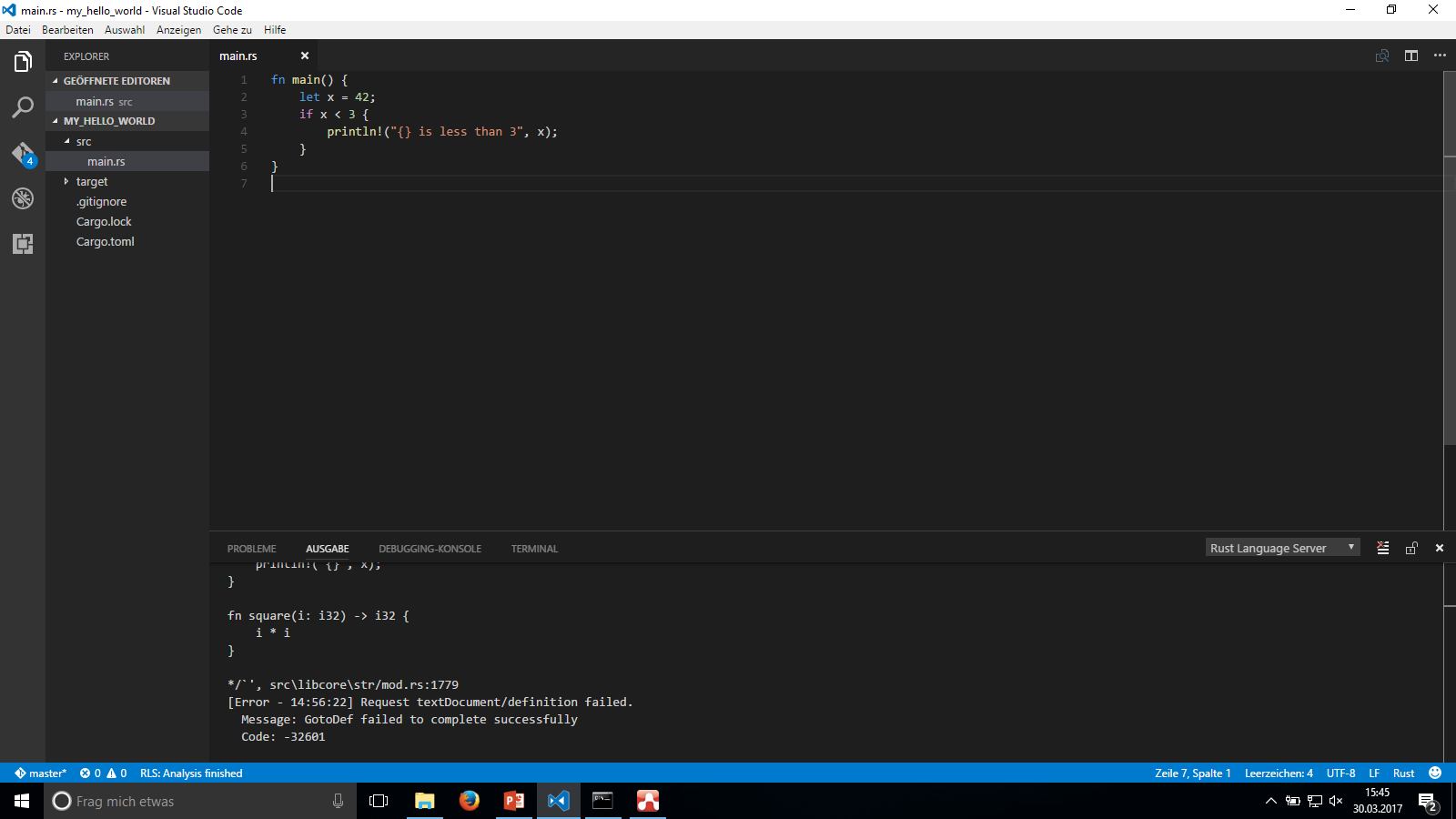 Common C-mistakes
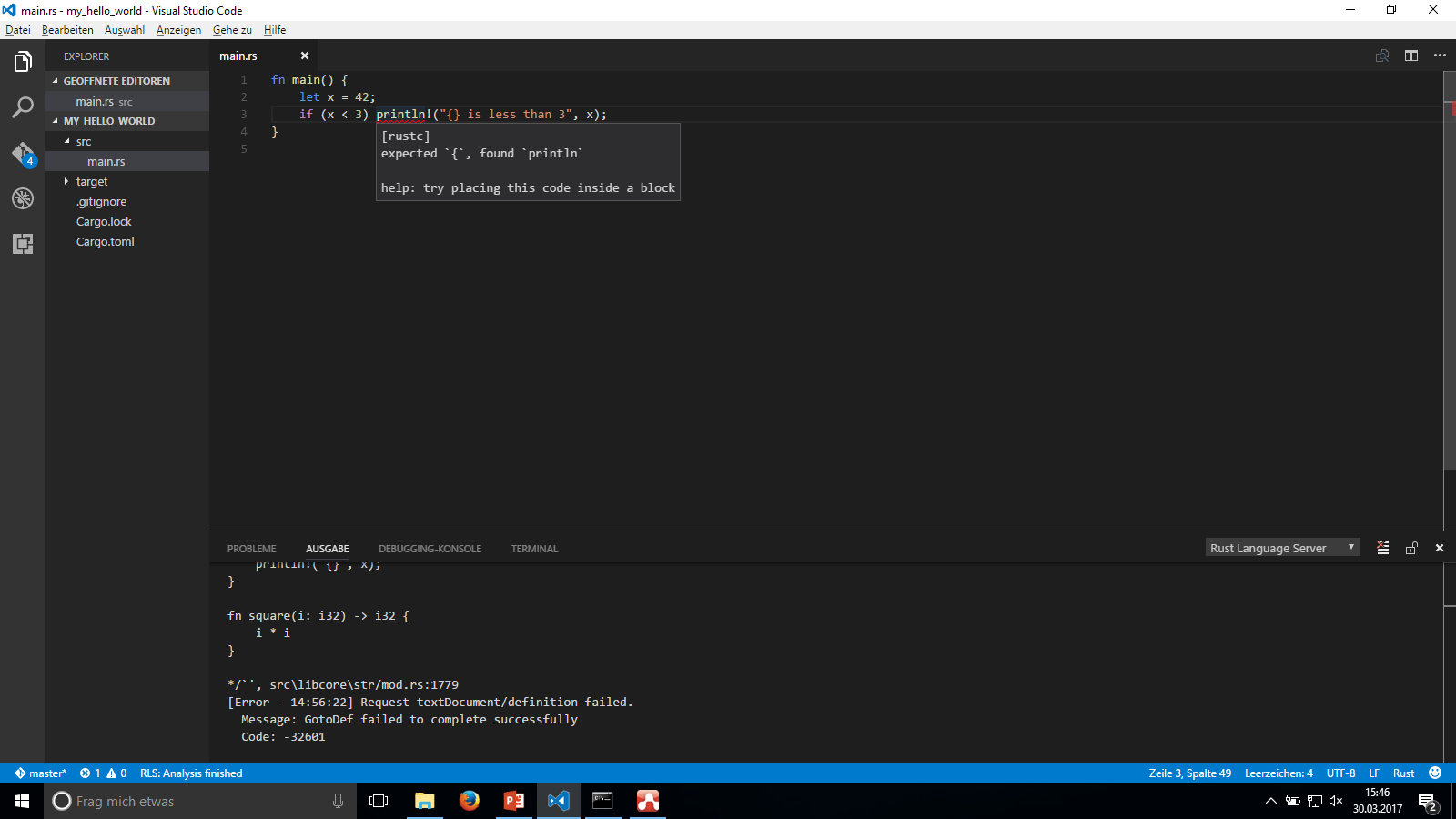 Common C-Mistakes
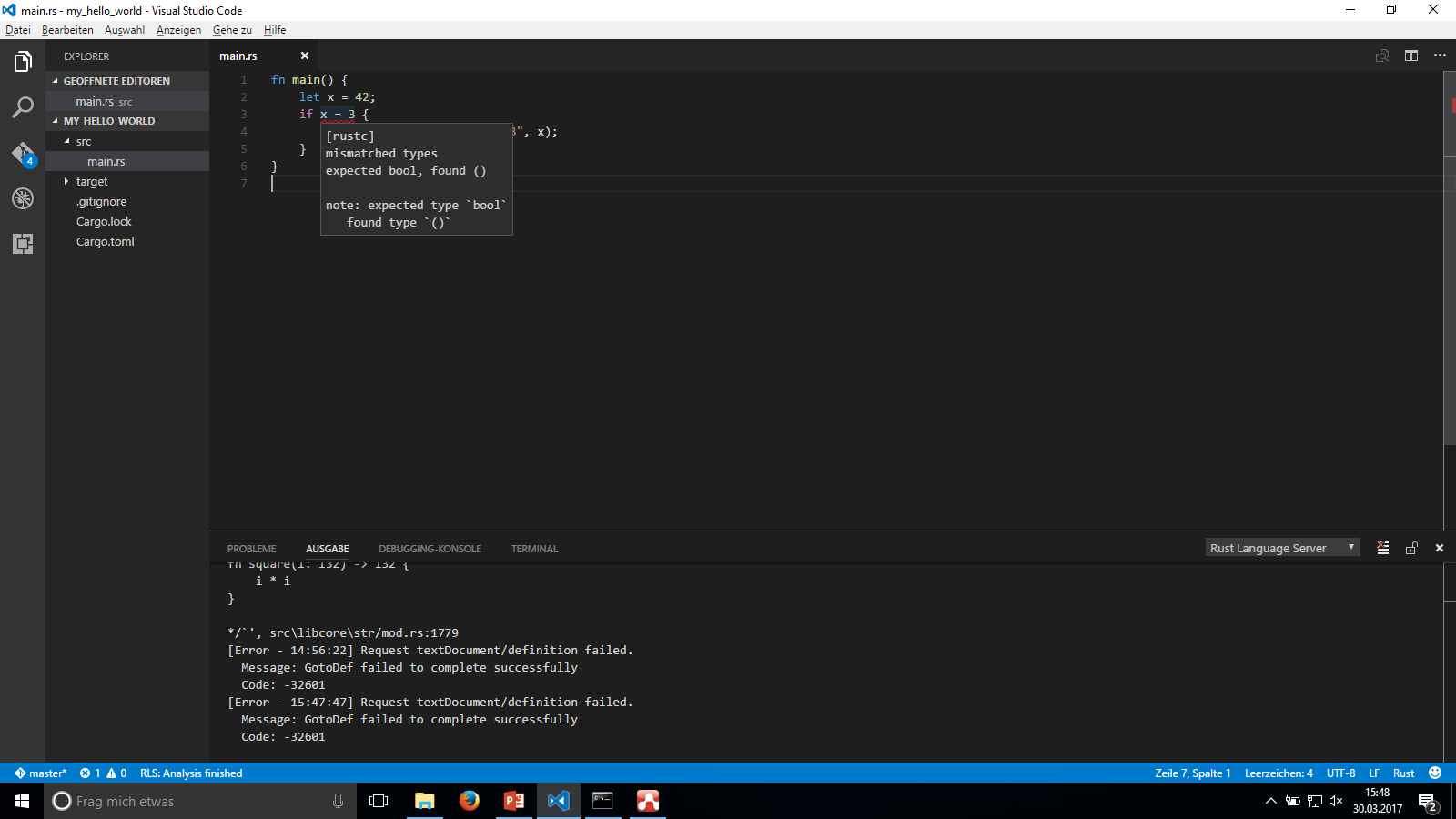 Excercise
Write recursive fibonacci function
fib(n) = fib(n – 1) + fib(n – 2)
fib(0) = 1;
fib(1) = 1;
fib(2) = 1
Interlude: clippy
Clippy detects common pitfalls in Rust code
Complains about
„x == x“
„x + 0“
„return x;“ where „x“ suffices
… and many more
This process is called „linting“
Removing knots of wool from sheep
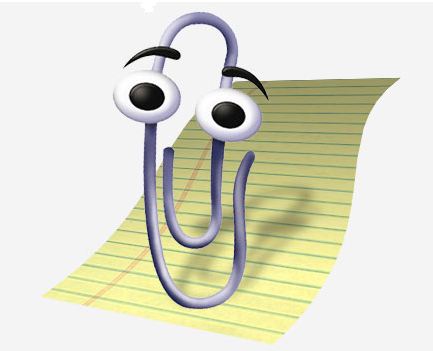 Clippy
main.rs:
#![warn(clippy::all)]
Fibonacci improvements
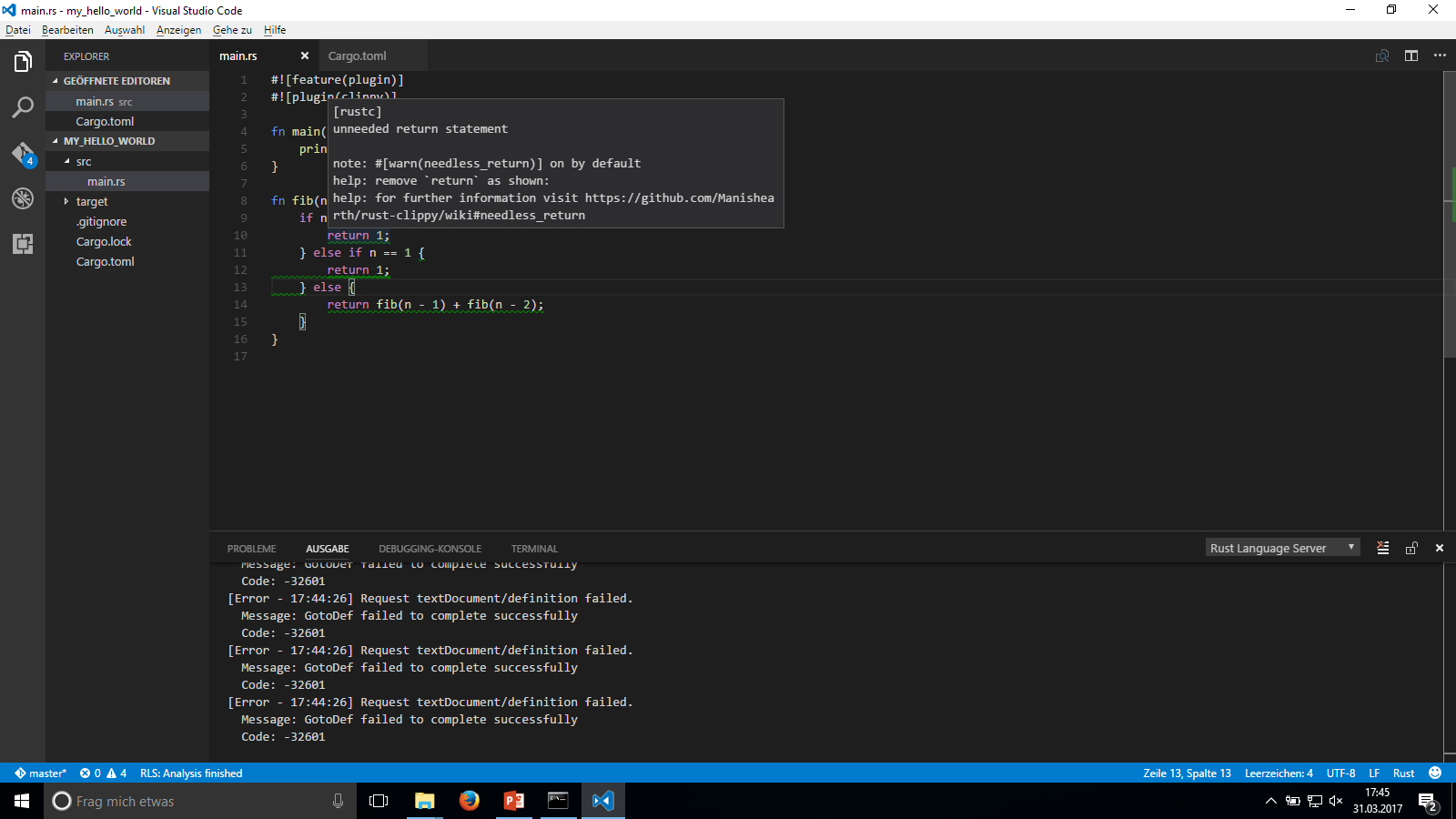 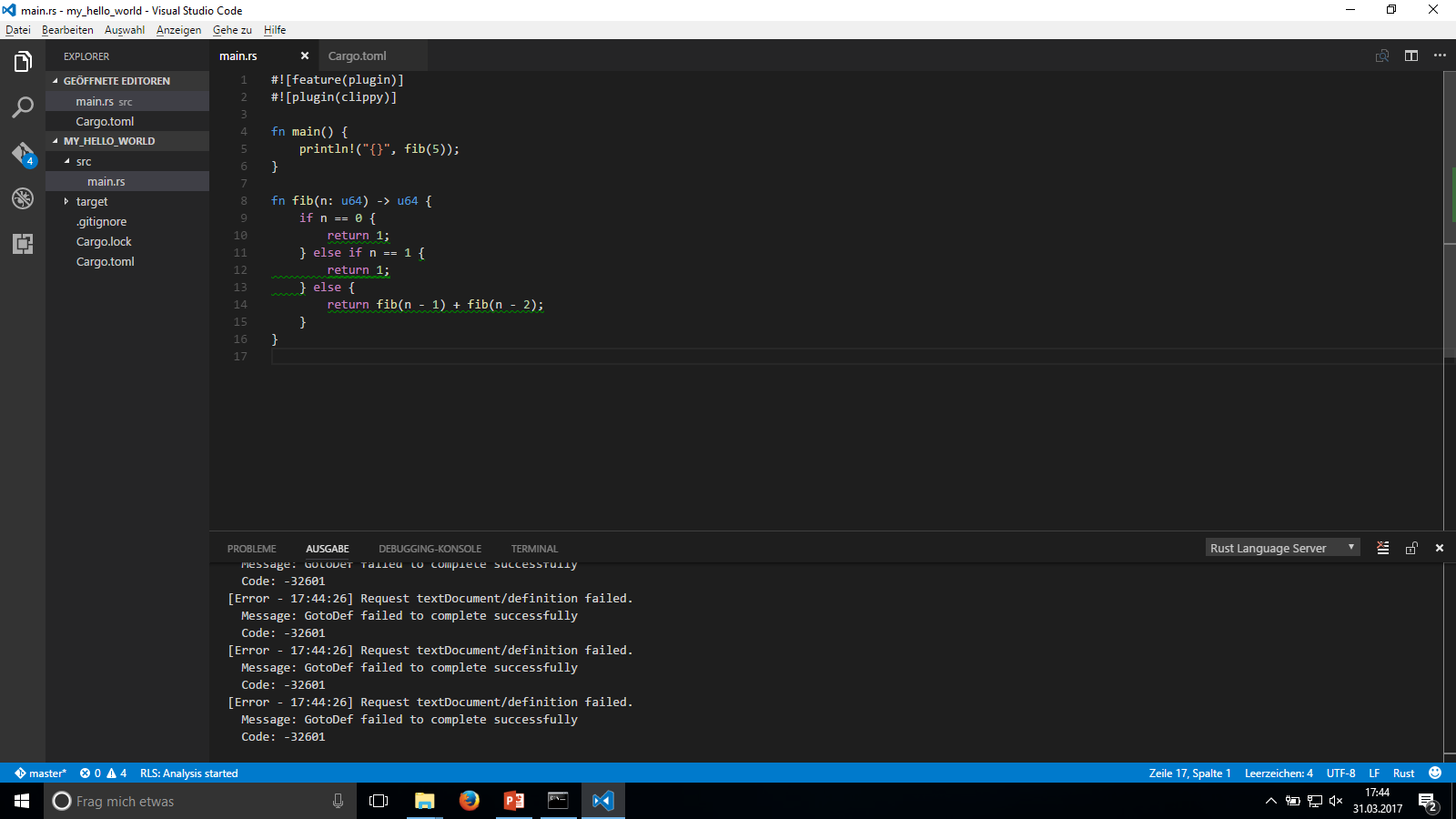 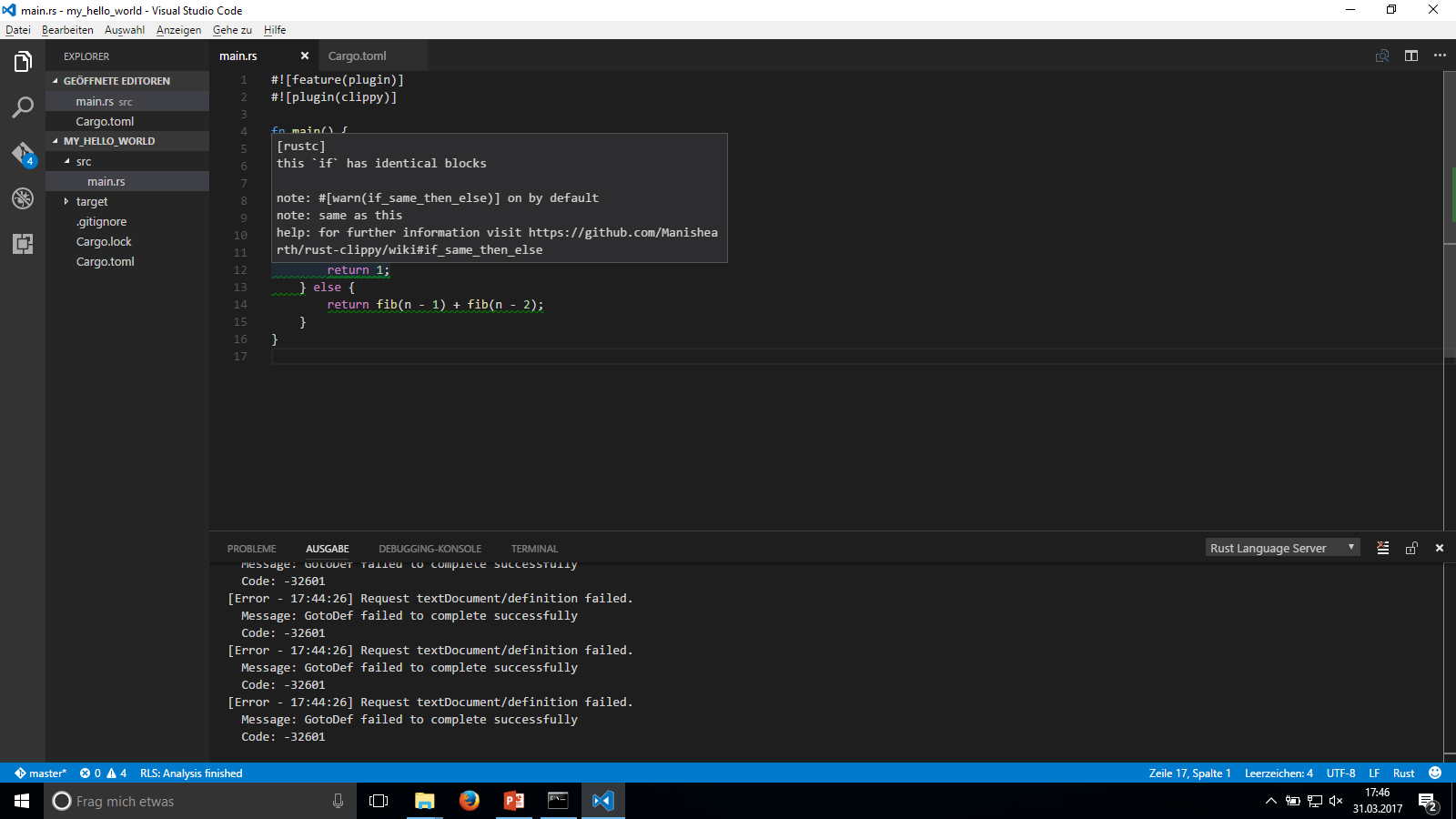 Better fibonacci
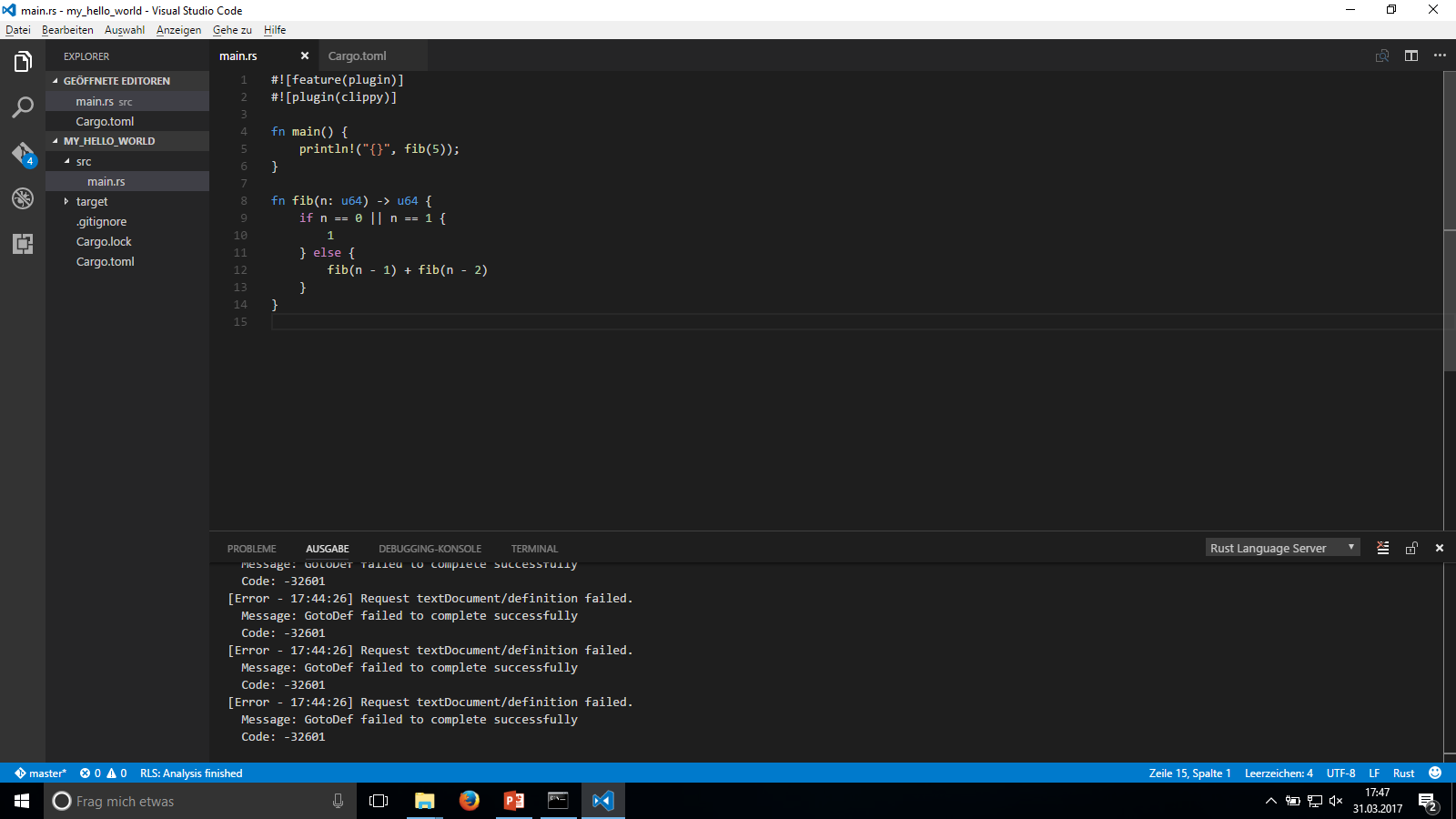 Learn to trust …
… the compiler
Don‘t ignore warnings
DO NOT IGNORE WARNINGS
Really!
… clippy
Style is important, since you never hack alone
Your future self will thank you, because they can read the code you wrote today
Readability is important
„check if the array‘s number of elements is zero“ vs „check if array is empty“
Even in Rust you can make logic mistakes
Clippy tries to detect the obvious cases so your brain can concentrate on the real issues
Aggregate Types
Arrays
[T; N] is an array of N elements of Type T
[value; N] creates an array of length N with each element initialzed to „value“
Access elements with the index operation: „my_arr[42]“

Structs
struct Foo { a: i32, b: u8 }
Struct names are CamelCase, struct fields are snake_case
No semicolon after the struct definition
Create values: „let s = Foo { a: -3, b: 42 };“
Access fields by name: „s.b = 99;“
Aggregate Types: Tuples
Tuples are anonymous structs

(i32, u64, [i8; 3]) is a „struct“ with numbered field names
„let x = (-1, 5, [3, 4, 5]);“ creates a tuple
No type declaration necessary
„fn foo() -> (i32, u64)“
Functions returning multiple values at once
Access fields with their index
„let y = x.1;“ takes the second field‘s value
Methods
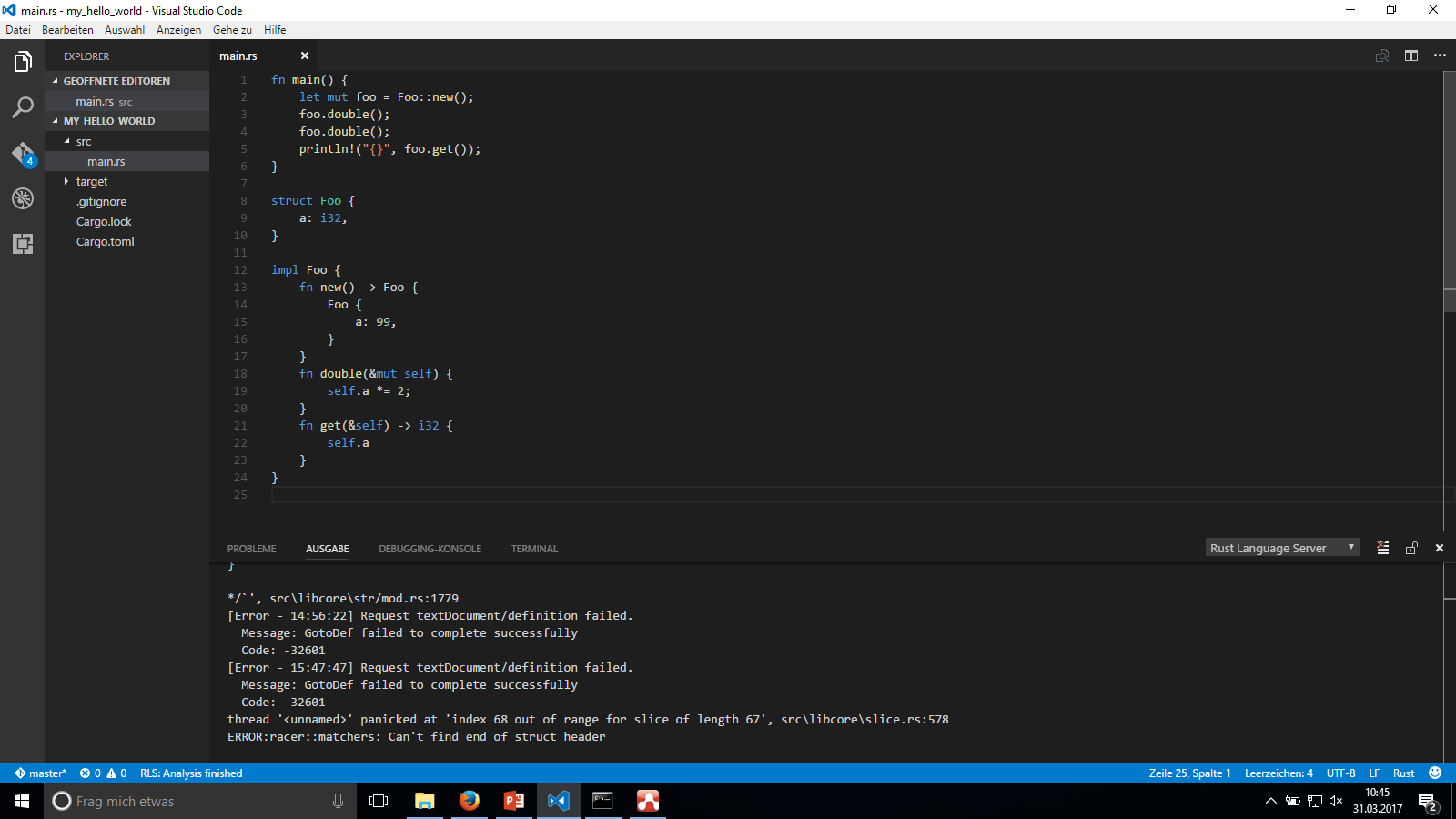 Functions that are tied to a concrete type
Can only implement methods for your types
Three types of methods:
Static (no object to modify)
Call with „TypeName::method_name(args)“
Mutating
Call with „object.method_name(args)“
Read only
Call with „object.method_name(args)“
Loops
loop { action }
Infinite loop
Runs until „break“ or „return“ statement reached
for i in iter { action }
Iterate over each element in „iter“ and apply „action“
Access to current element throug „i“
while condition { action }
Repeat „action“ as long as „condition“ hold
For loops
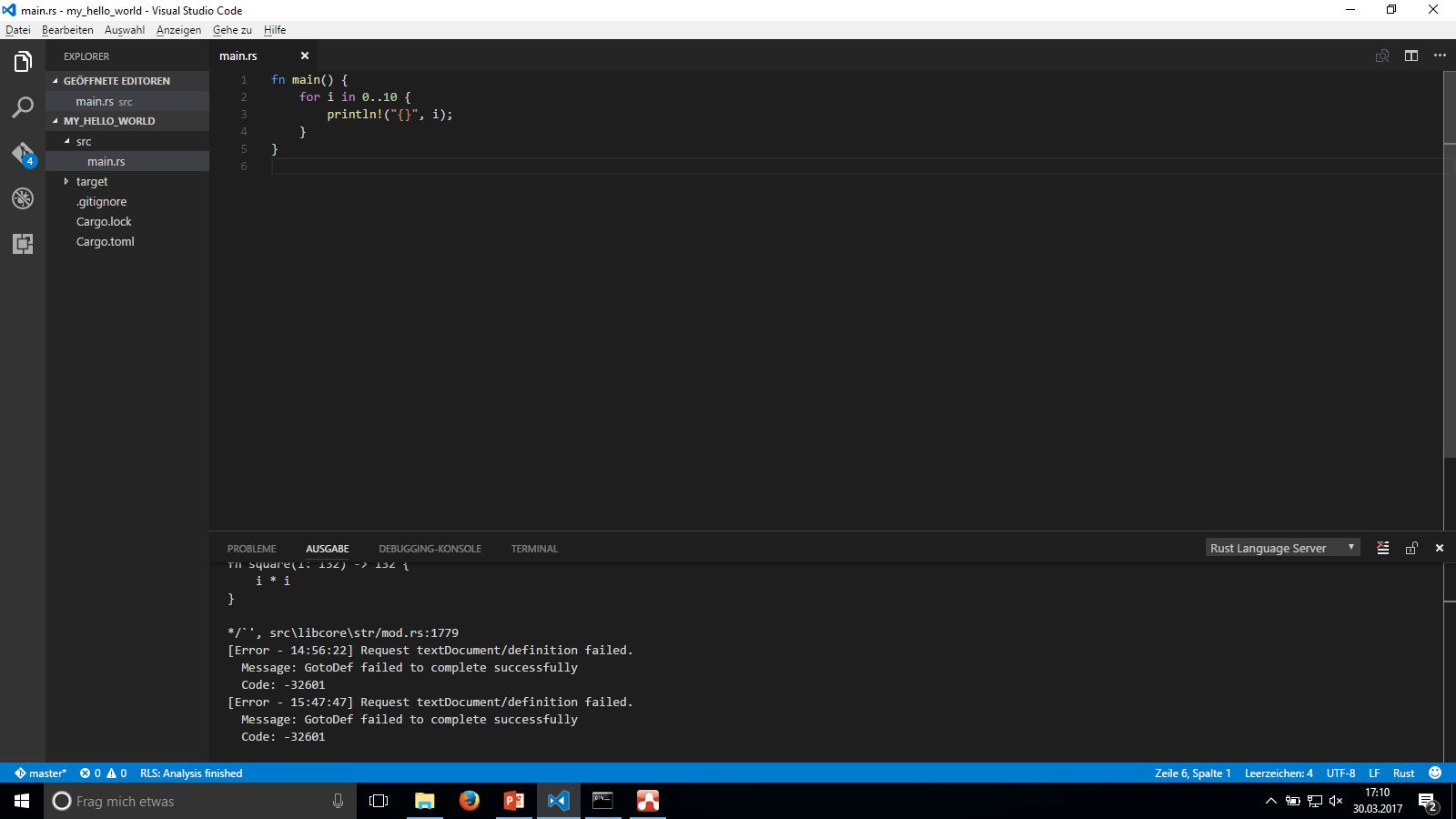 References
Rust‘s builtin „pointers“ can never
Be a nullpointer
Point to invalid memory
Point to deallocated memory
Participate in pointer arithmetic
Provide you with nasal demons undefined behaviour
Validity is proven at compile time
No runtime effort
No garbage collection
Your program is correct wrt memory safety or it won‘t compile
The Borrow Checker
Proves that references are used correctly
Stops at function boundaries
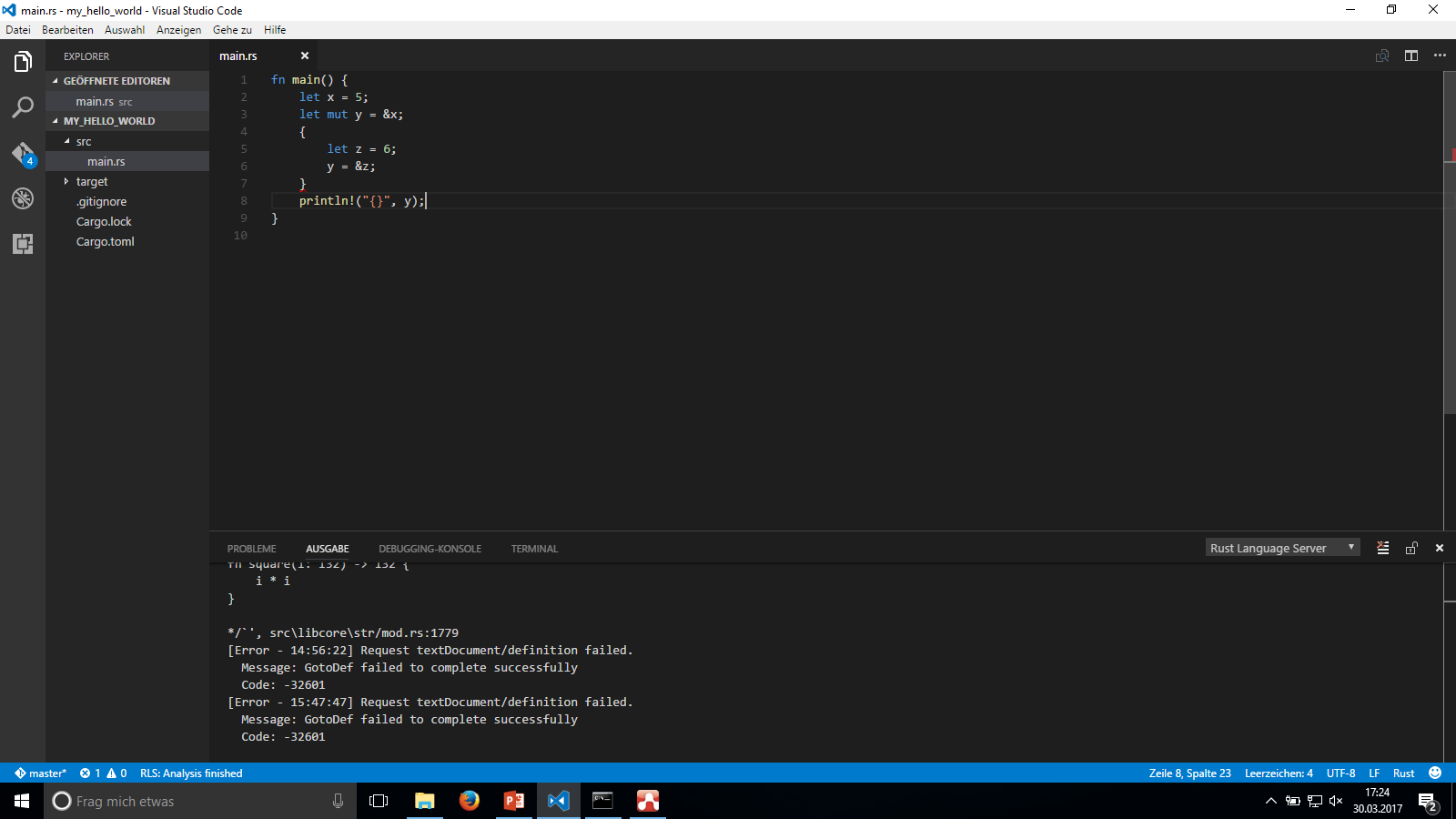 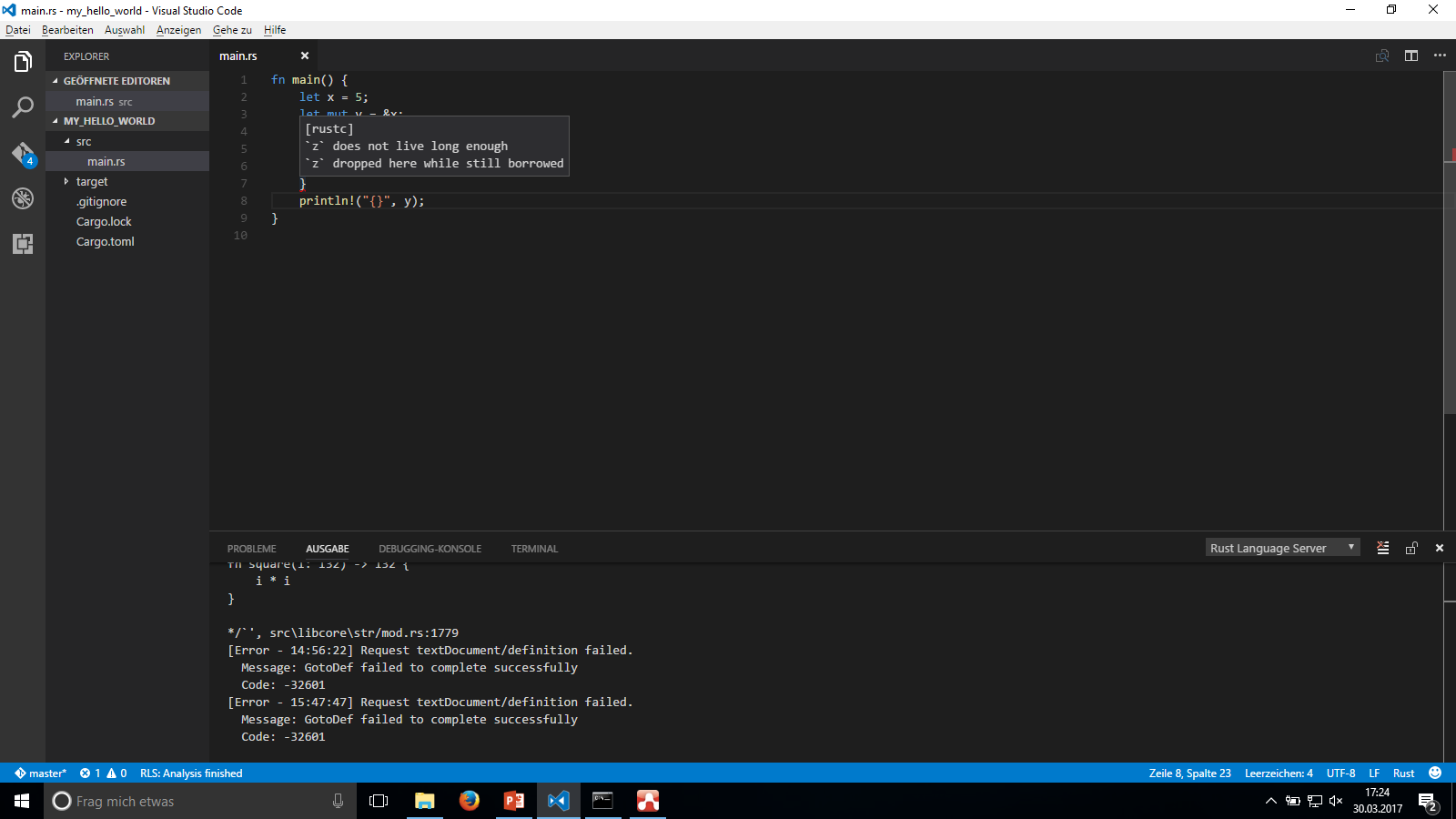 Local vs Global analysis
Local vs Global analysis
Global Analyses require less programmer interaction
Local Analyses provide local errors
Easier to comprehend
Easier to fix
Global analyses can prove more code as correct
Local analyses will sometimes declare correct code as „can‘t prove“
Still good enough for most purposes
Function boundaries
„foo“ API states that result points to argument
„main“ knows that „y“ points to „x“
Without looking at „foo“ code
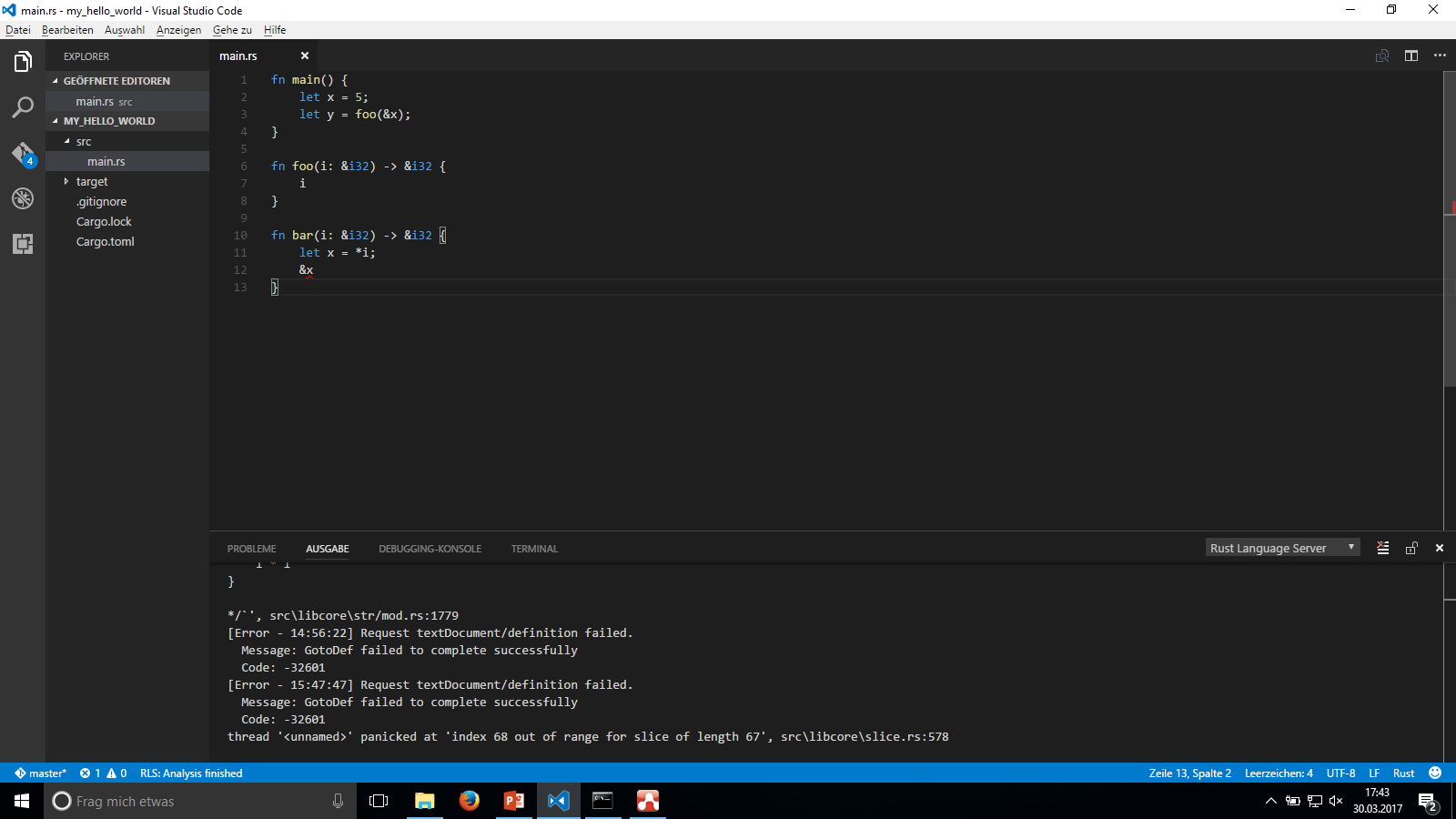 „bar“ returns reference to local value
But API states that it returns reference to argument
Local analysis forbids this mismatch
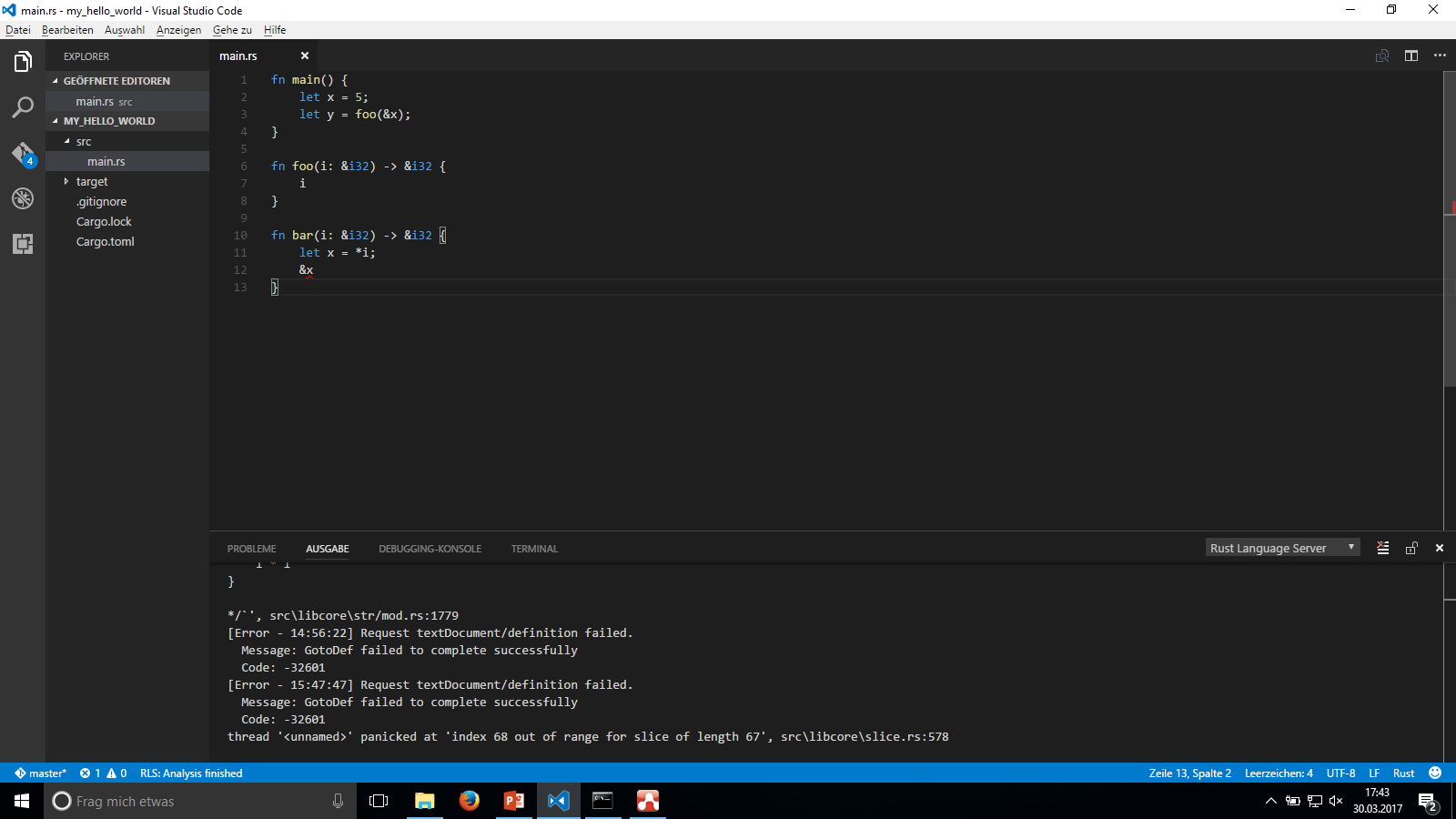 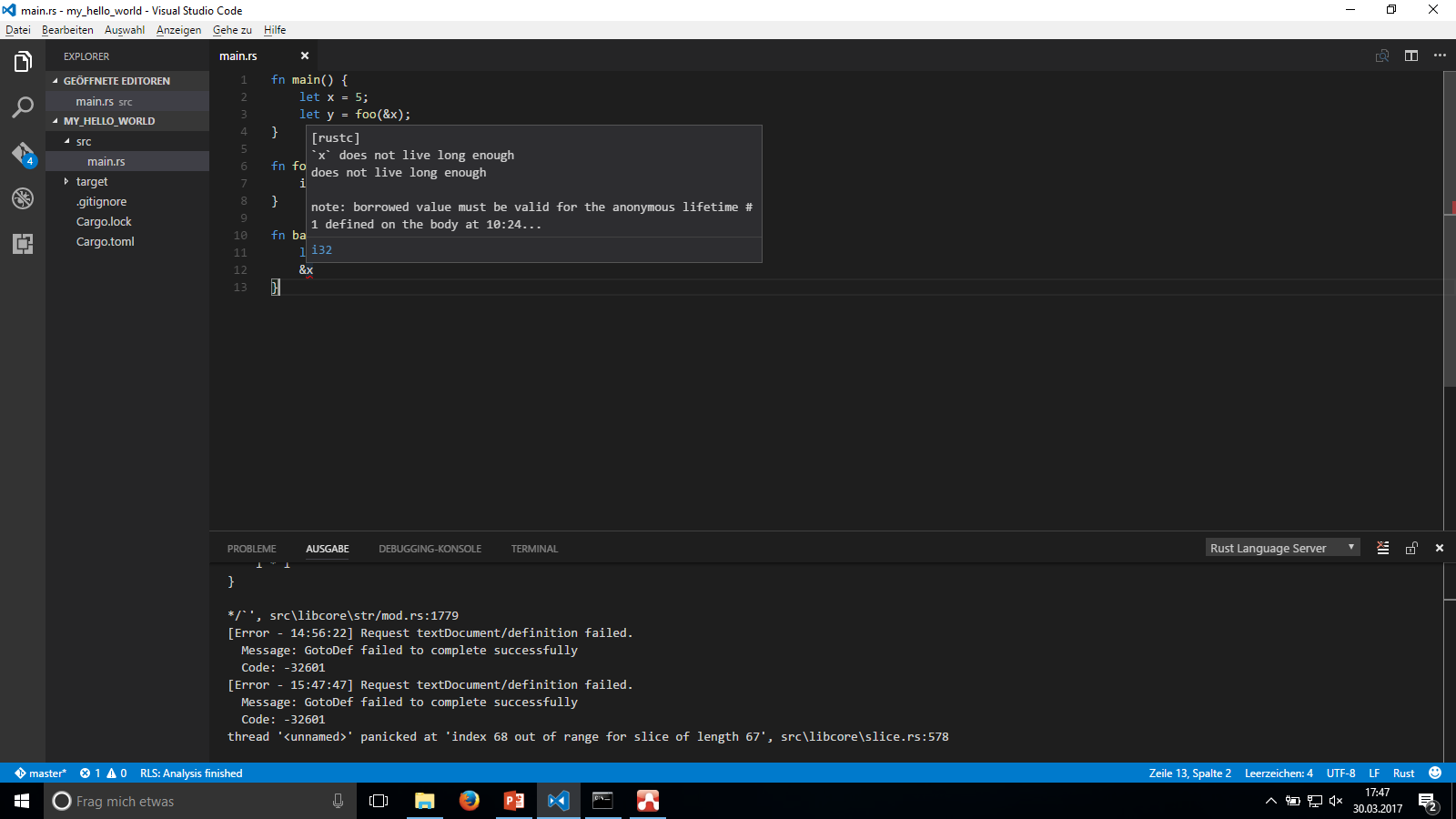 Ambiguities
Even without code, the API is already ambiguous
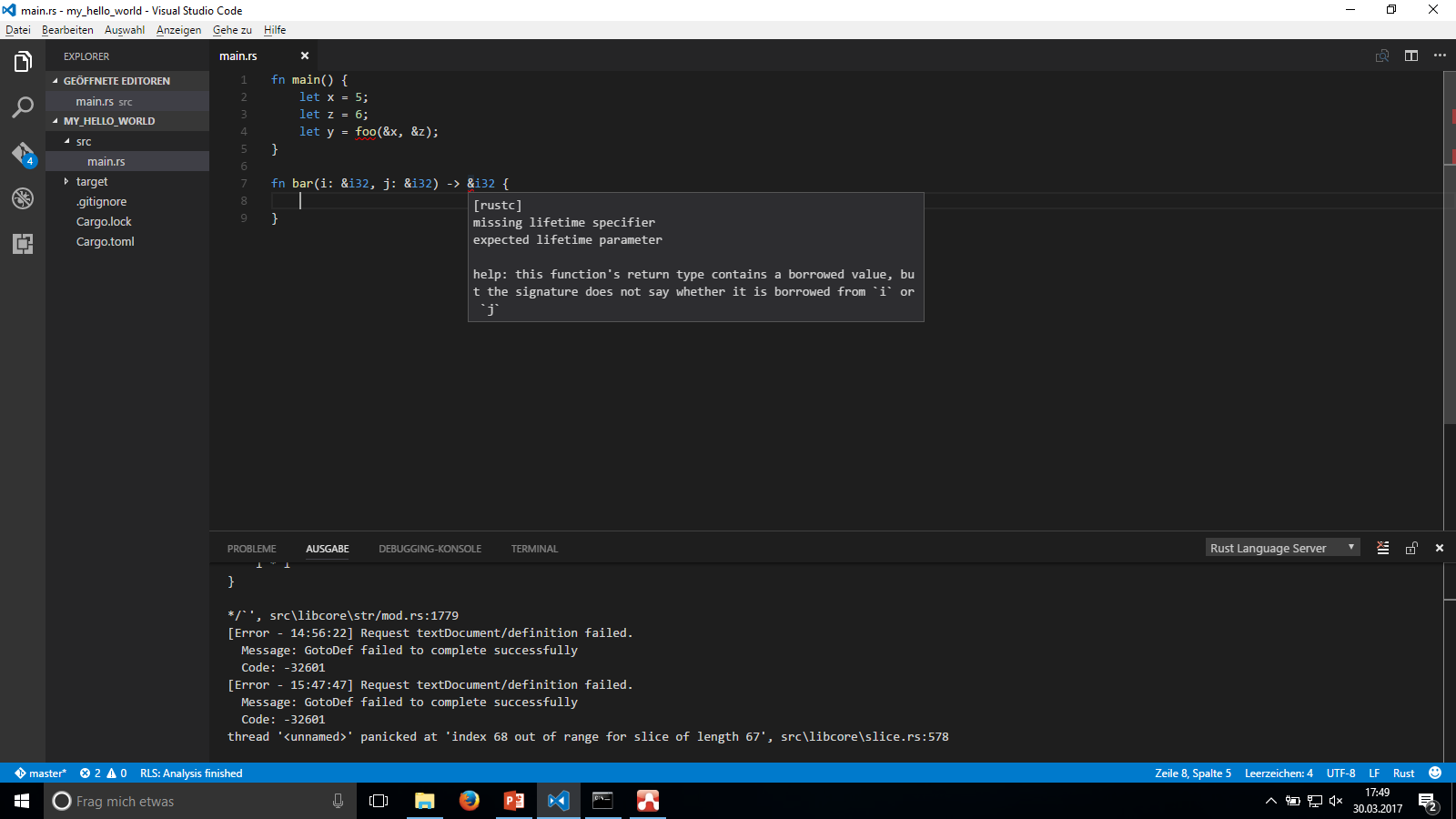 Resolving Ambiguities
Global analysis could solve this without user intervention
But would take hours or days depending on the project size
Explicitly state which value the result depends on
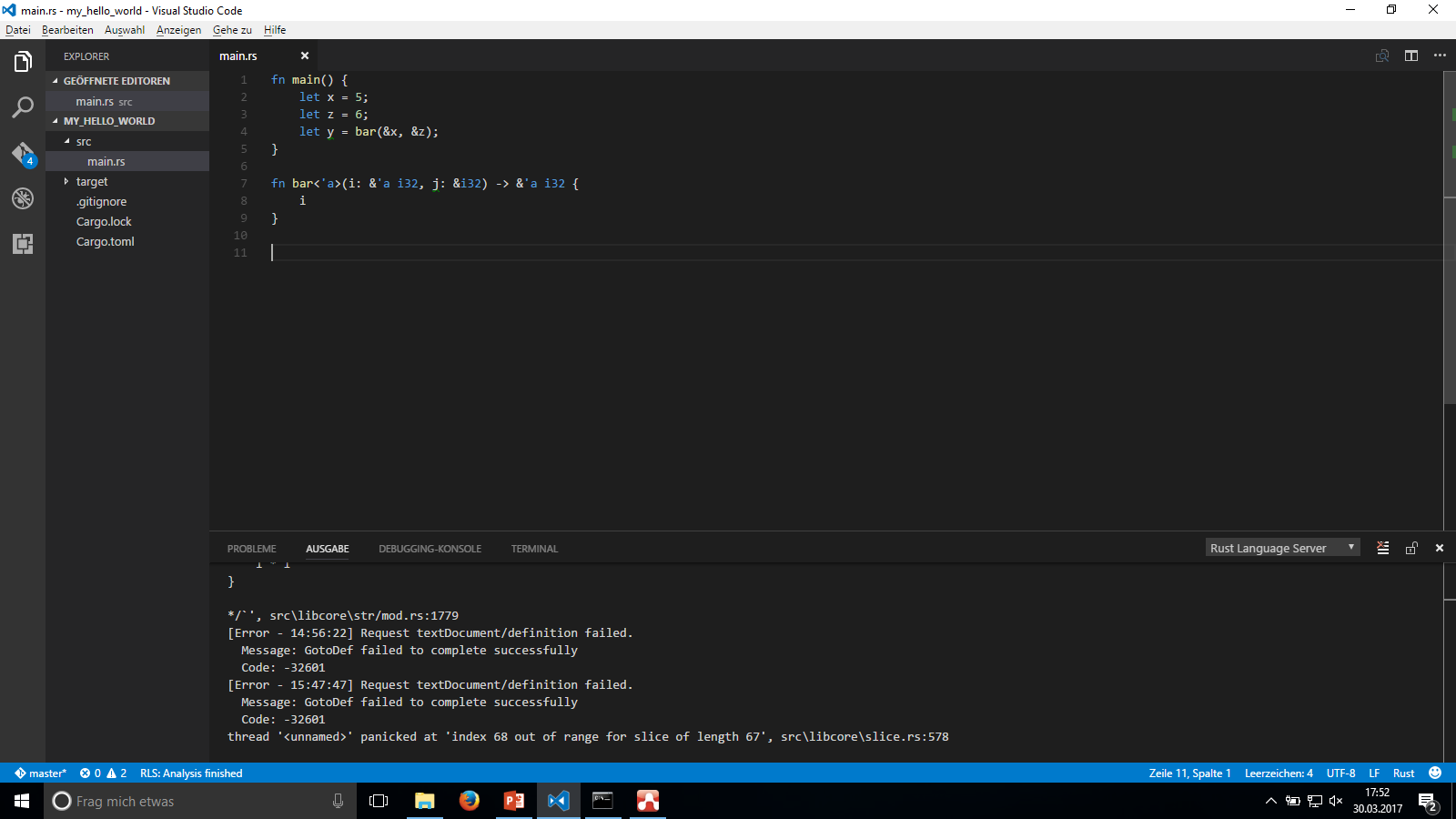 Wrong body
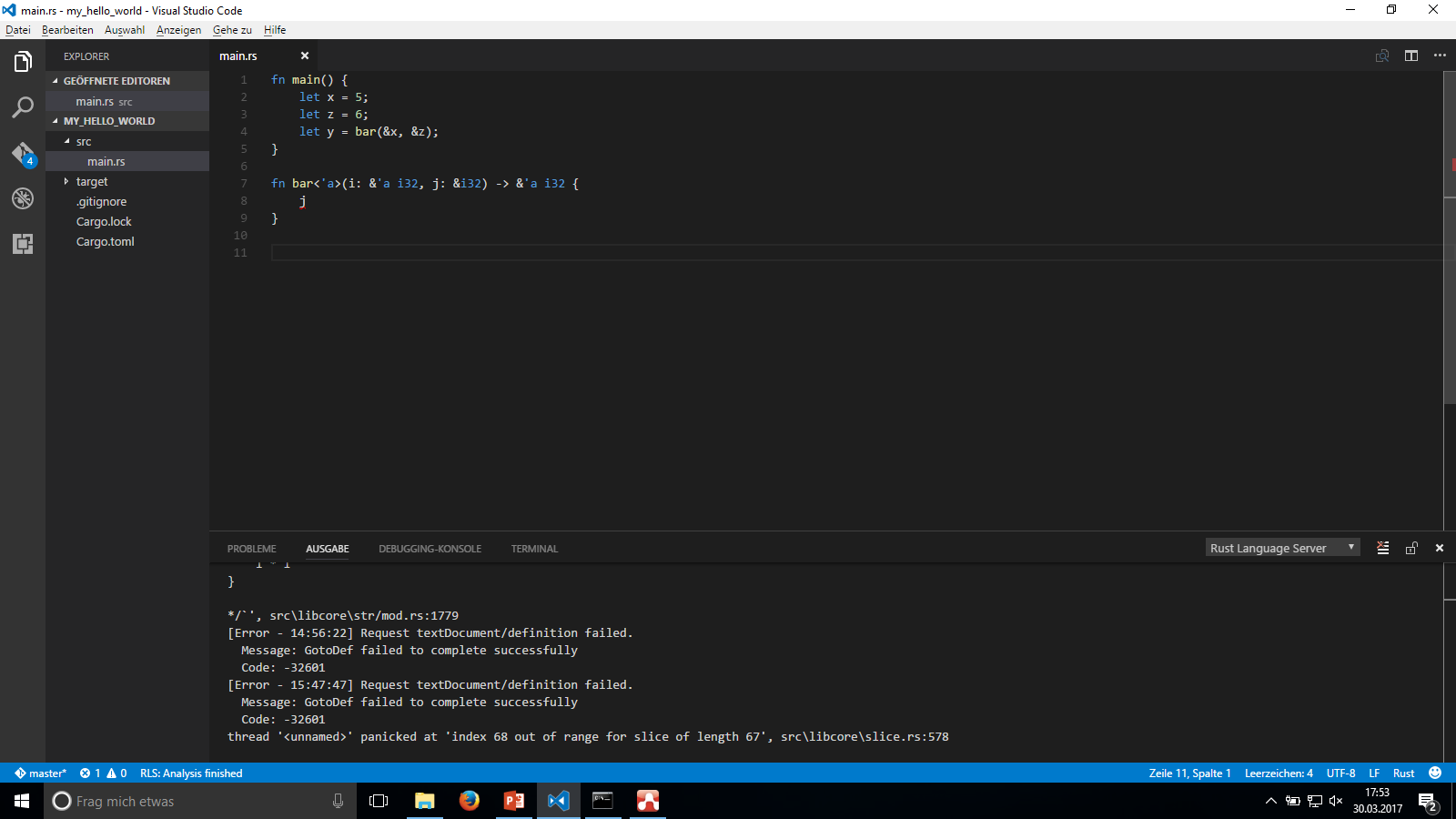 Modification of z
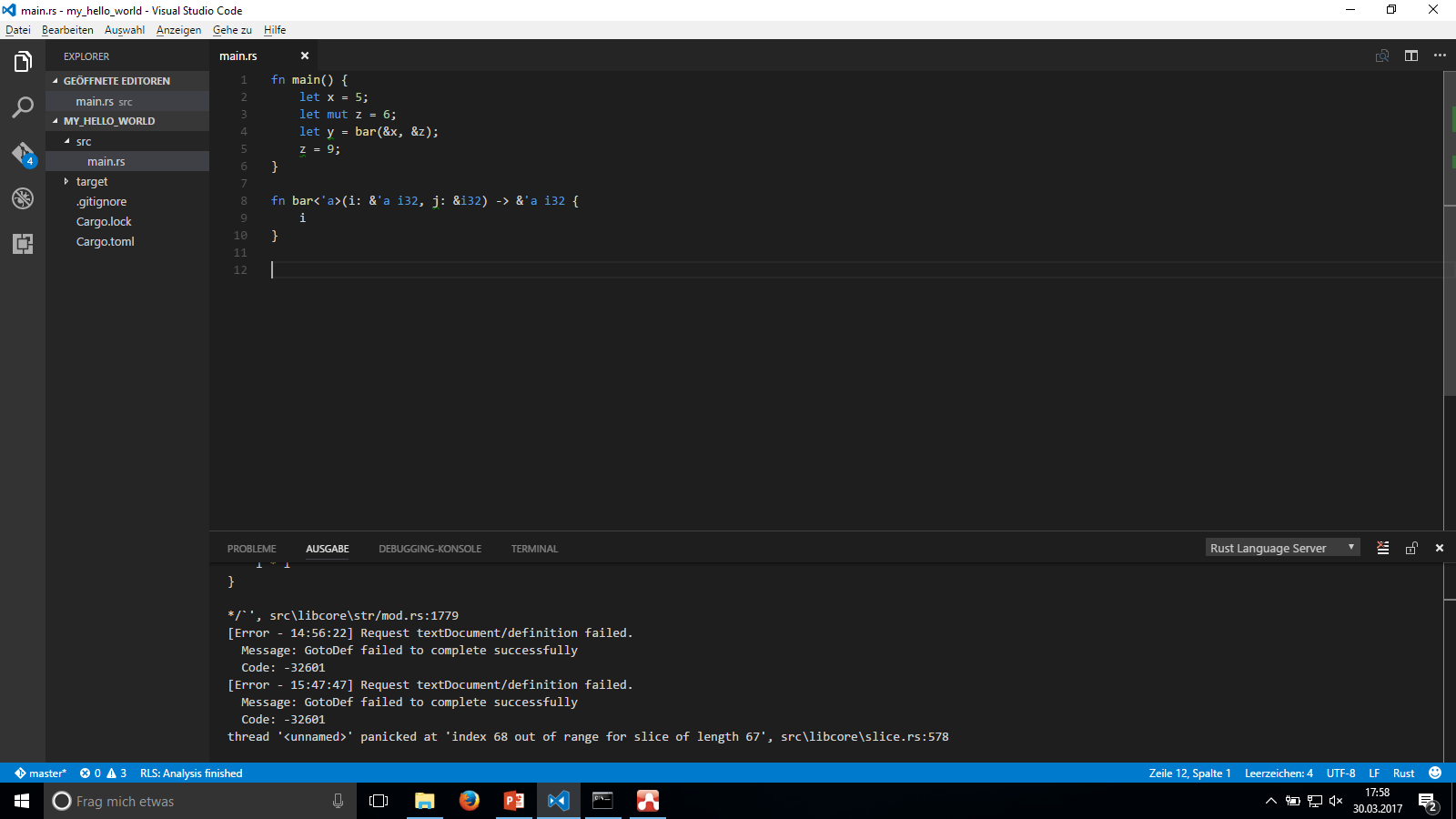 Modification of x
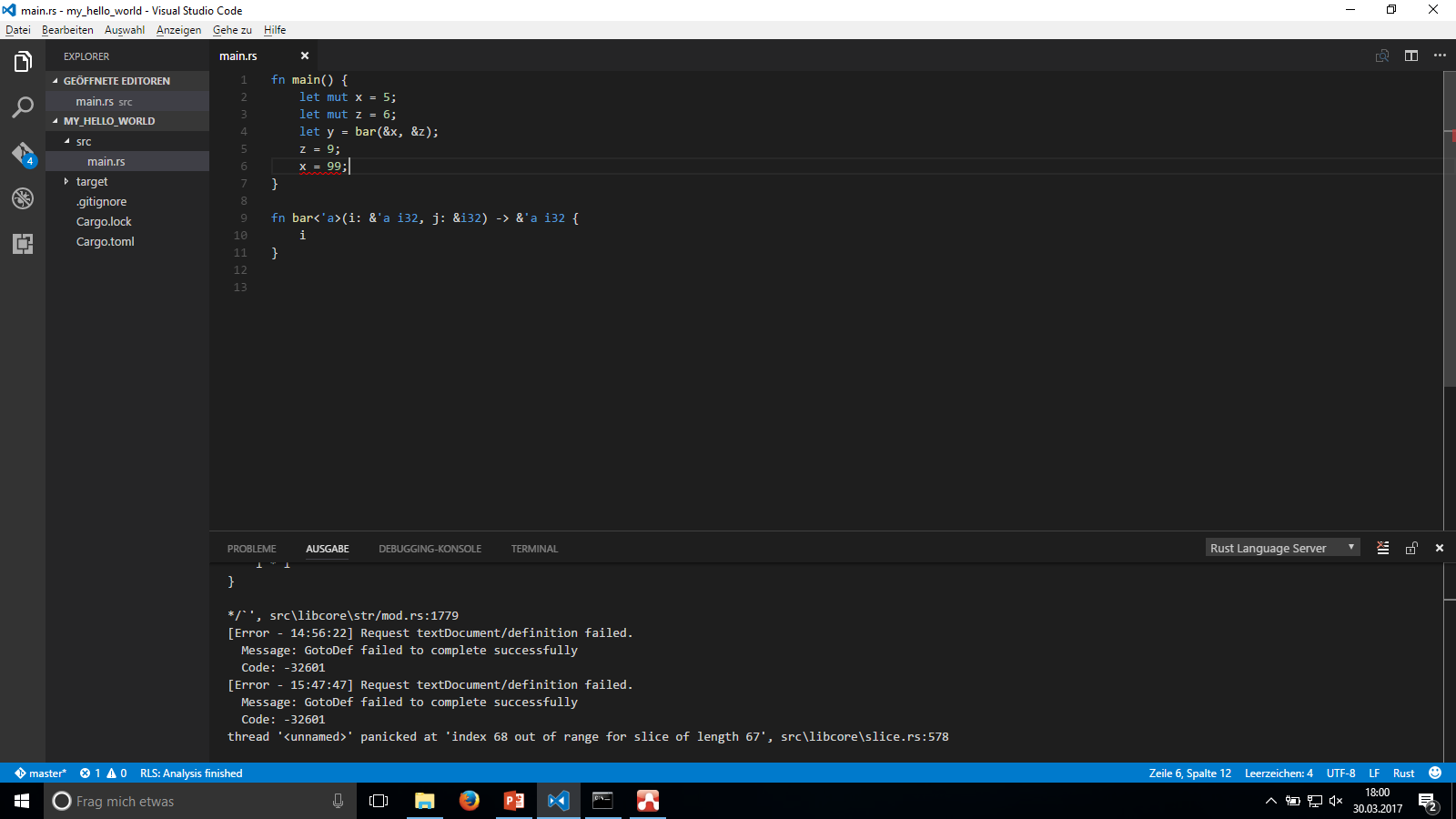 Result can point to either argument
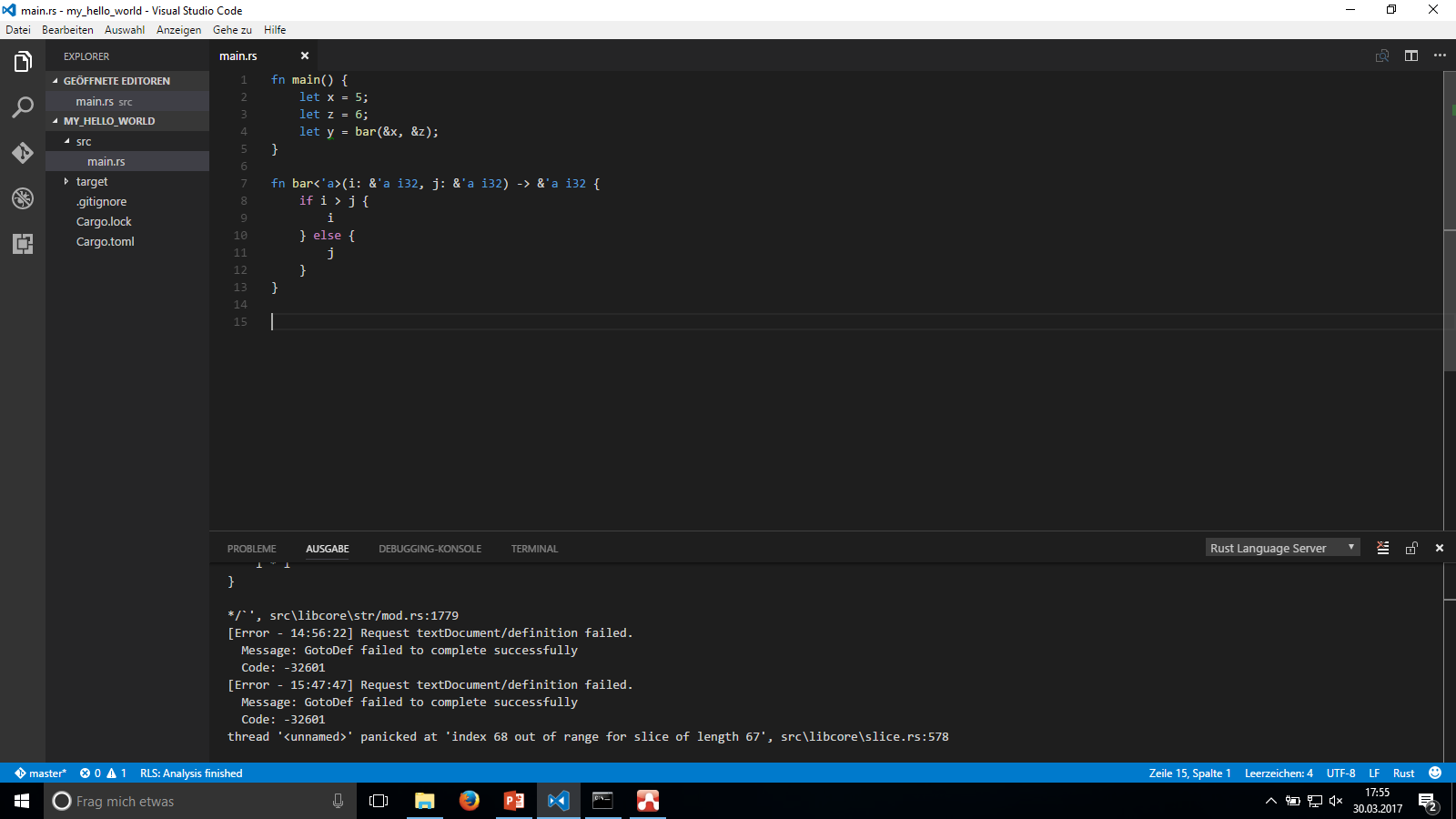 Lifetimes
Implicitly exist in C/C++
By definition, lifetime violations do not exist in C/C++
If the programmer violates lifetime rules, undefined behaviour happens
By definition, hands do not touch chainsaw blades
If you violate that rule, undefined behaviour happens

Rust checks for violations of lifetime rules
Sometimes code is marked as violating rules even if it doesn‘t
Still better than loosing fingers
Heap Allocations
Box<T>
Allocate a single value on the heap
let b = Box::new(42);
Access with dereference: let c = *b;
Vec<T>
Allocate multiple values on the heap and change the number of elements dynamically
let mut v = vec![42, 43, 44];
v.push(99);
Access with index syntax: v[3]
Strings
The „str“ type denotes a utf8 sequence with known length
Only exists behind references:
let s: &str = „Strings can include äöüß and even ☺♪♪♪“;
Resizable strings exist on the heap:
let mut s: String = String::from(„foo“);
s += „ bar“;
Dynamically create strings from values
let s = format!(„abc: {}“, 42);
Same syntax as command line output
Ownership
Types with ownership
String, Vec, custom types
Assignment invalidates the previous variable

Types without ownership
Integers, floats, references
Assignment creates a copy
Ownership
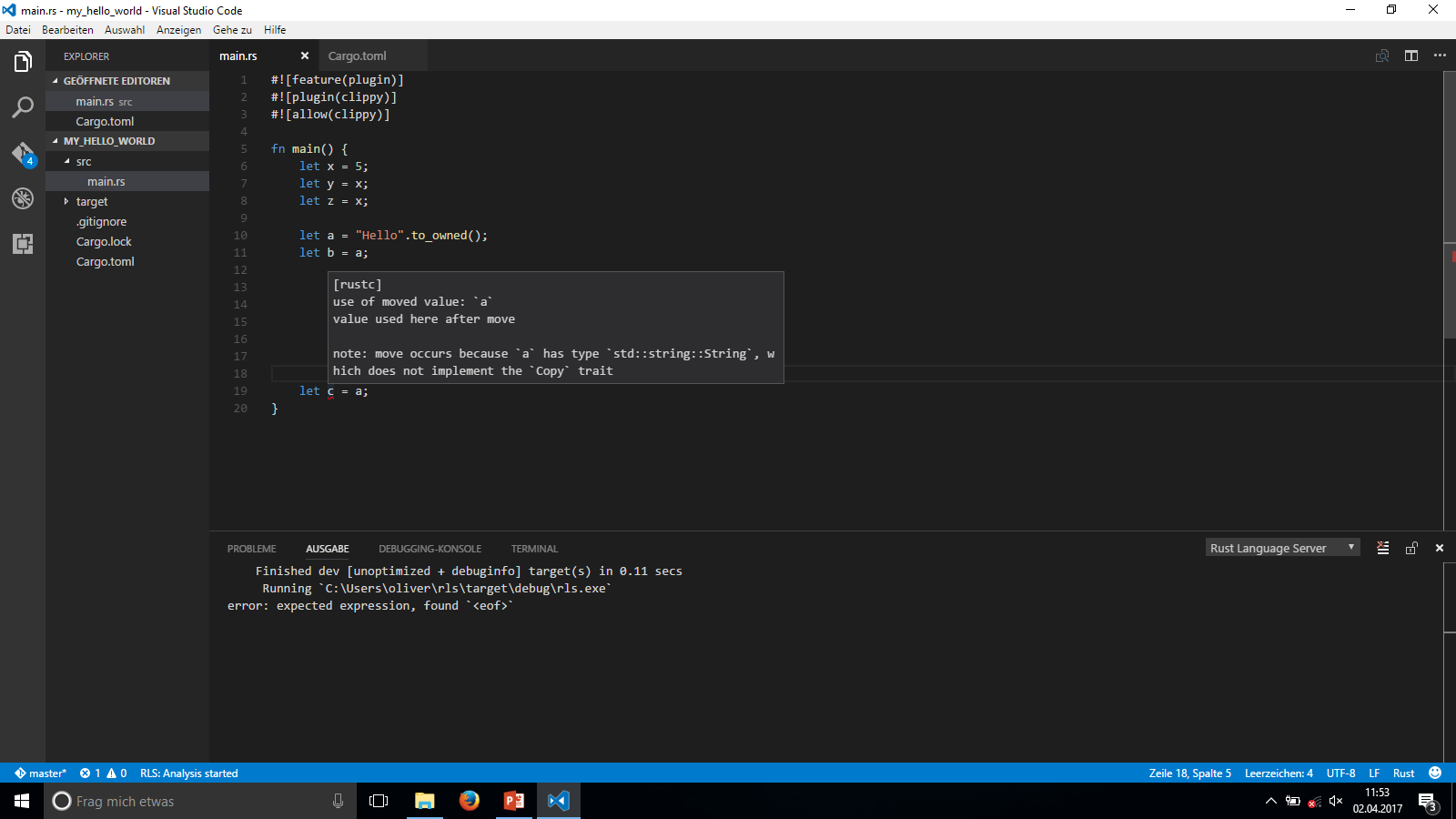 Explicit copying of owned objects
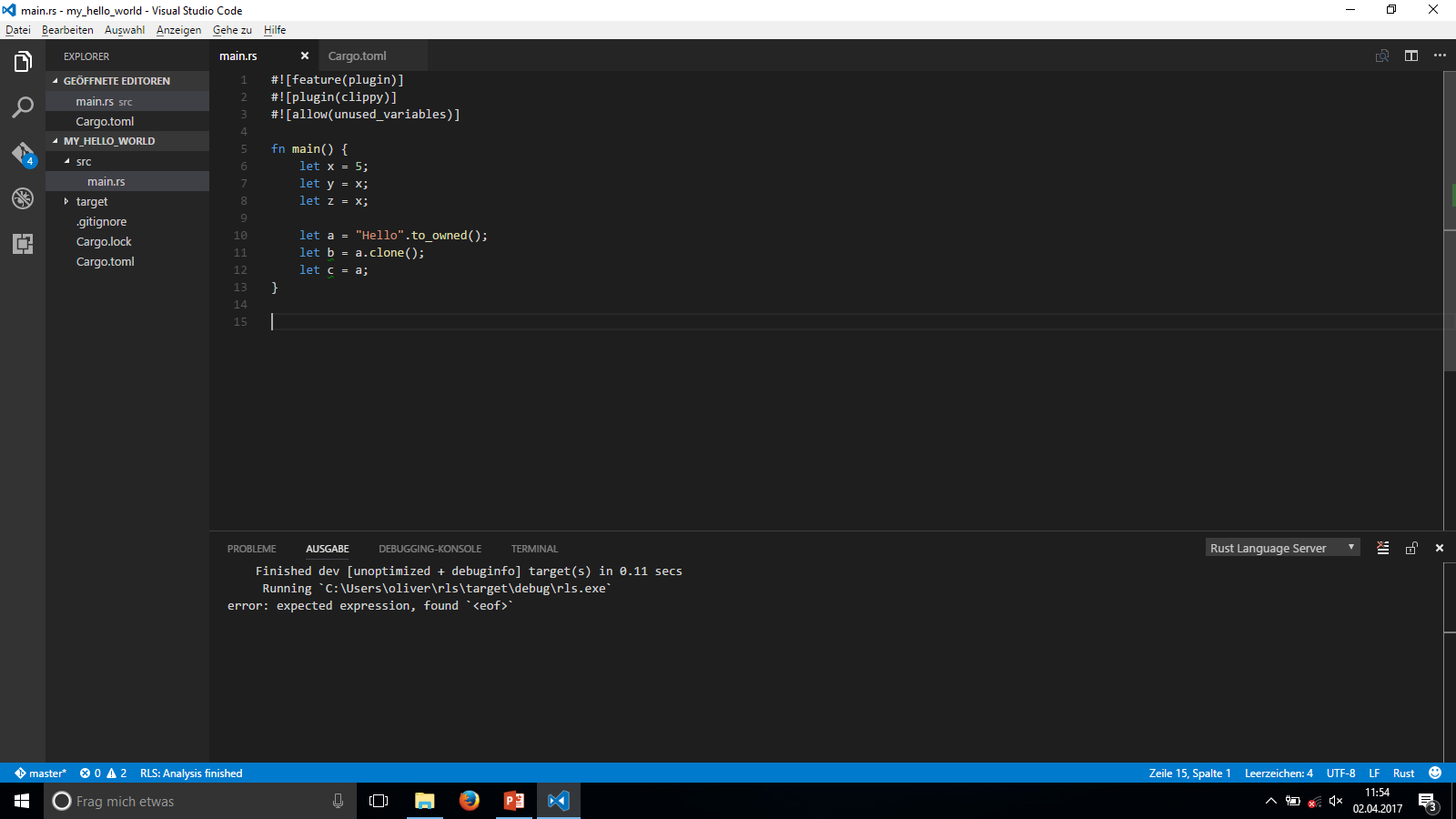 Clippy strikes again
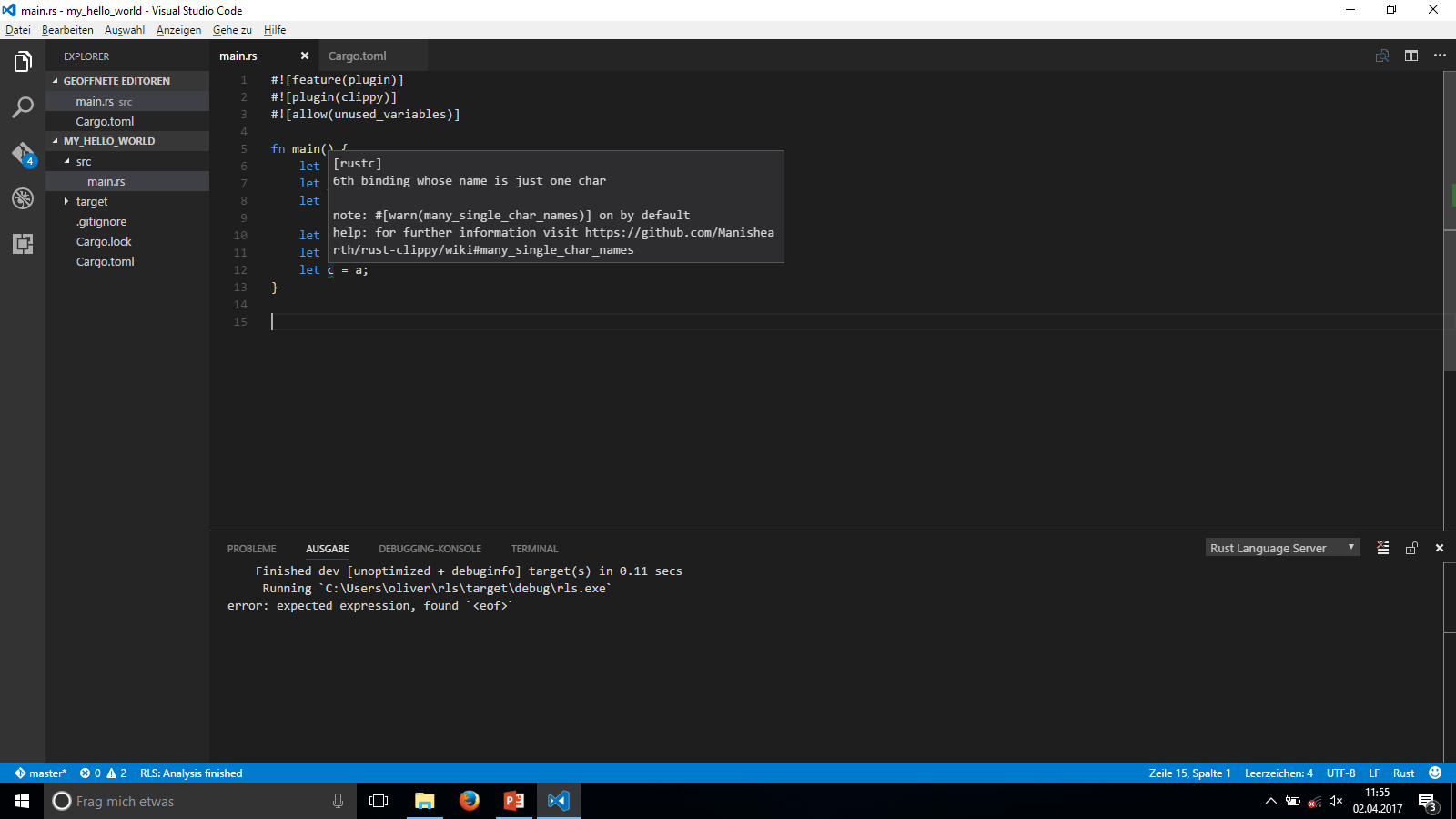 Mutation
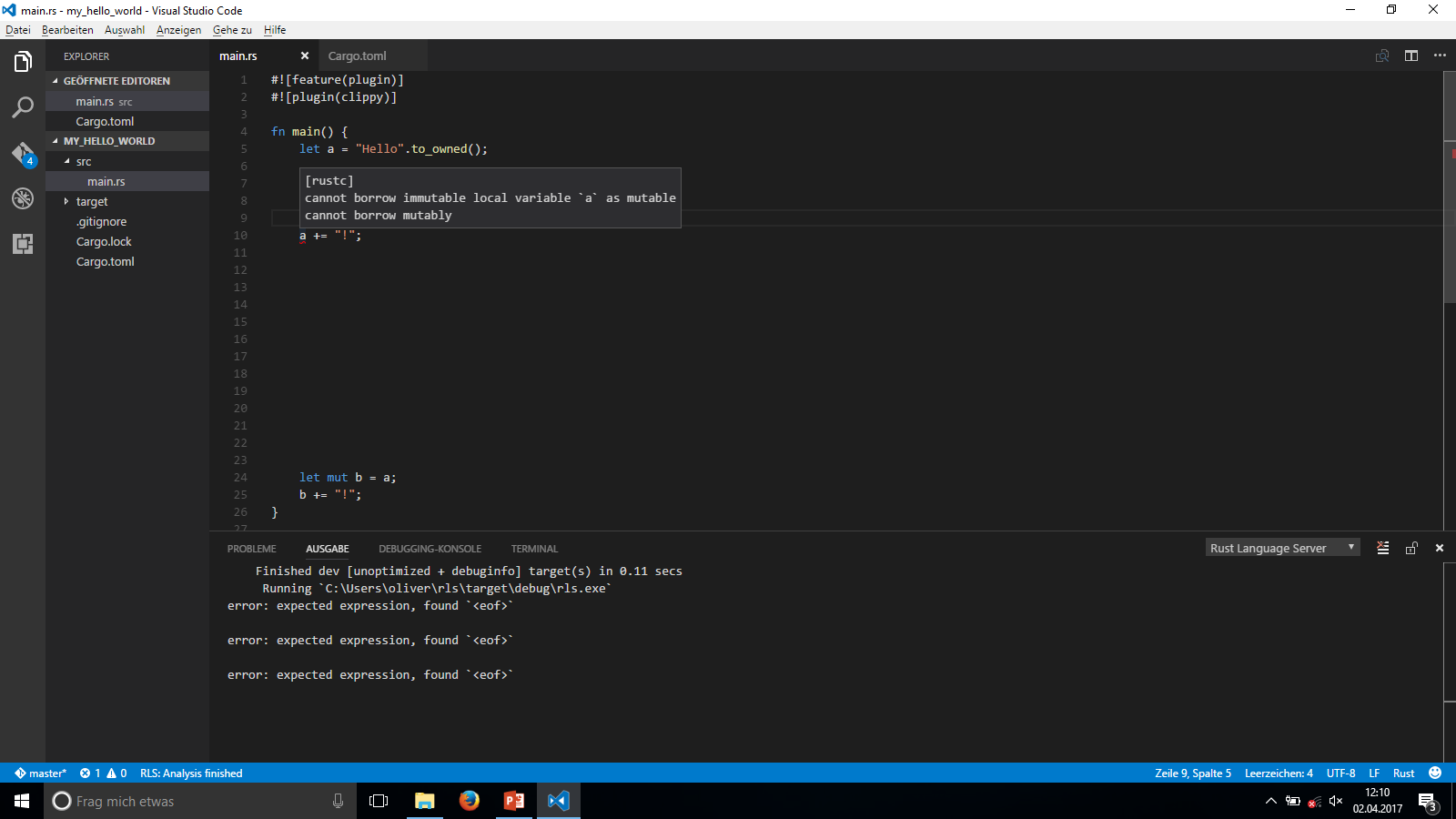 Rebinding
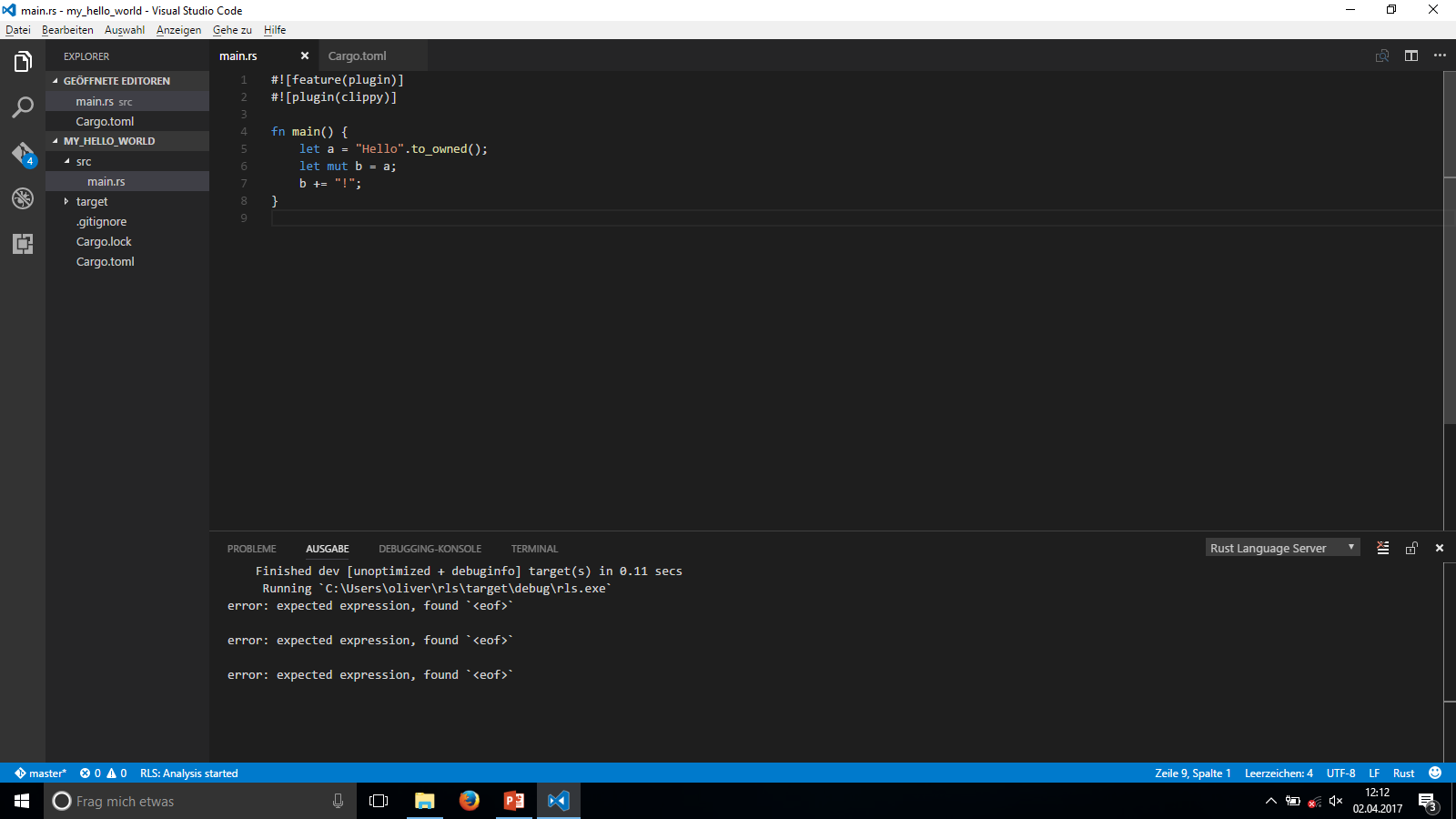 Borrowing
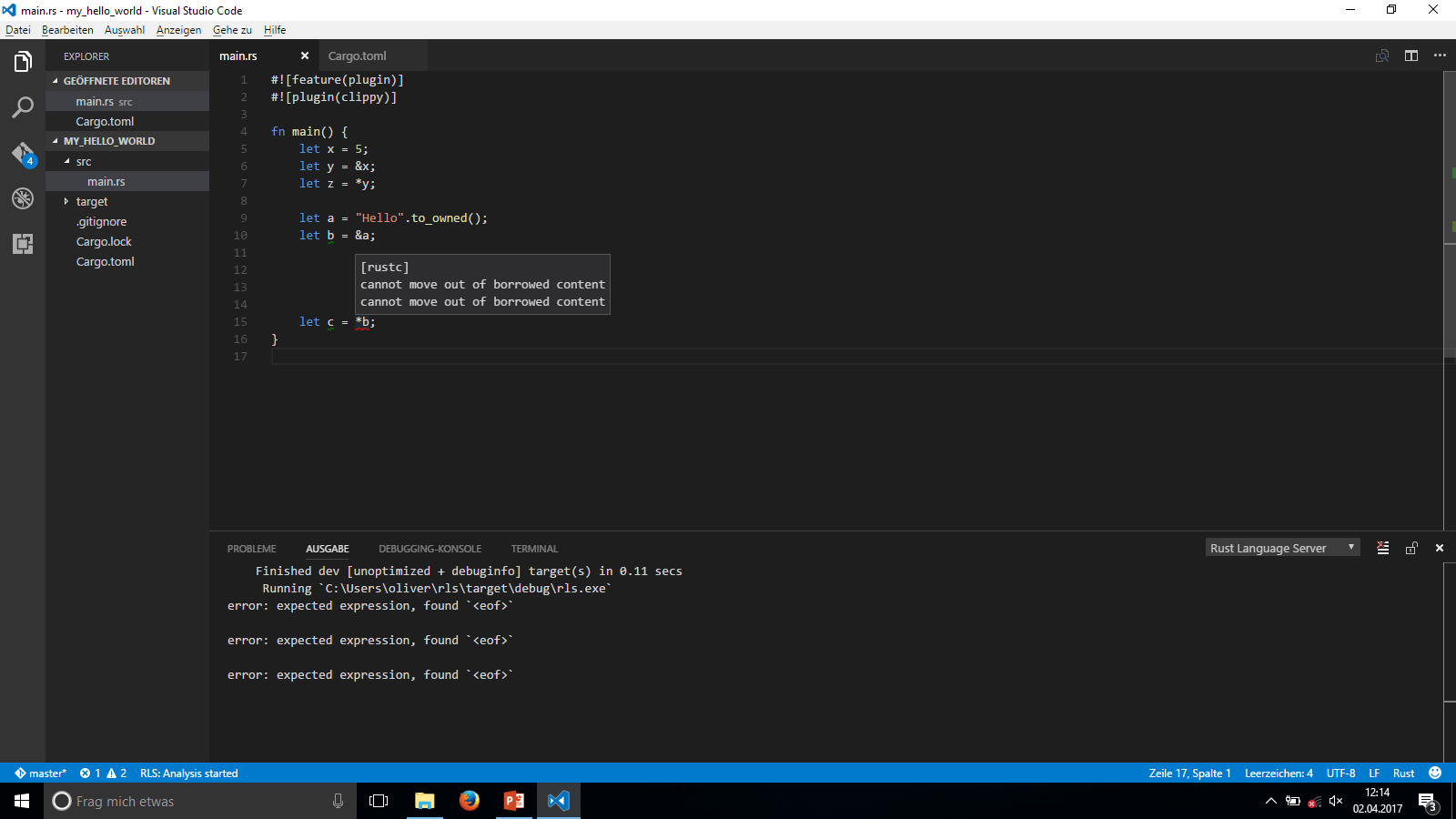 Automatic dereferencing
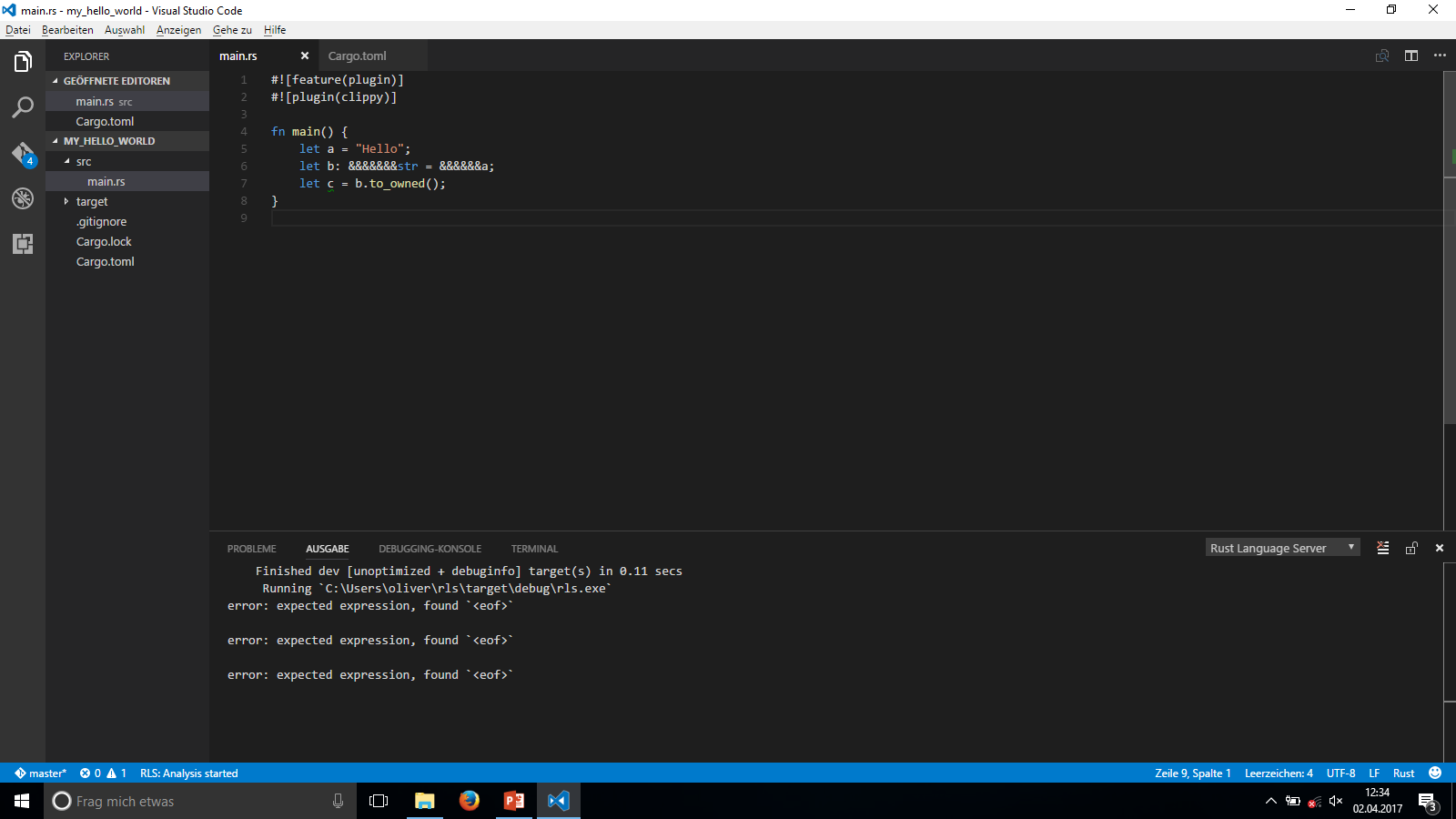 Coercion
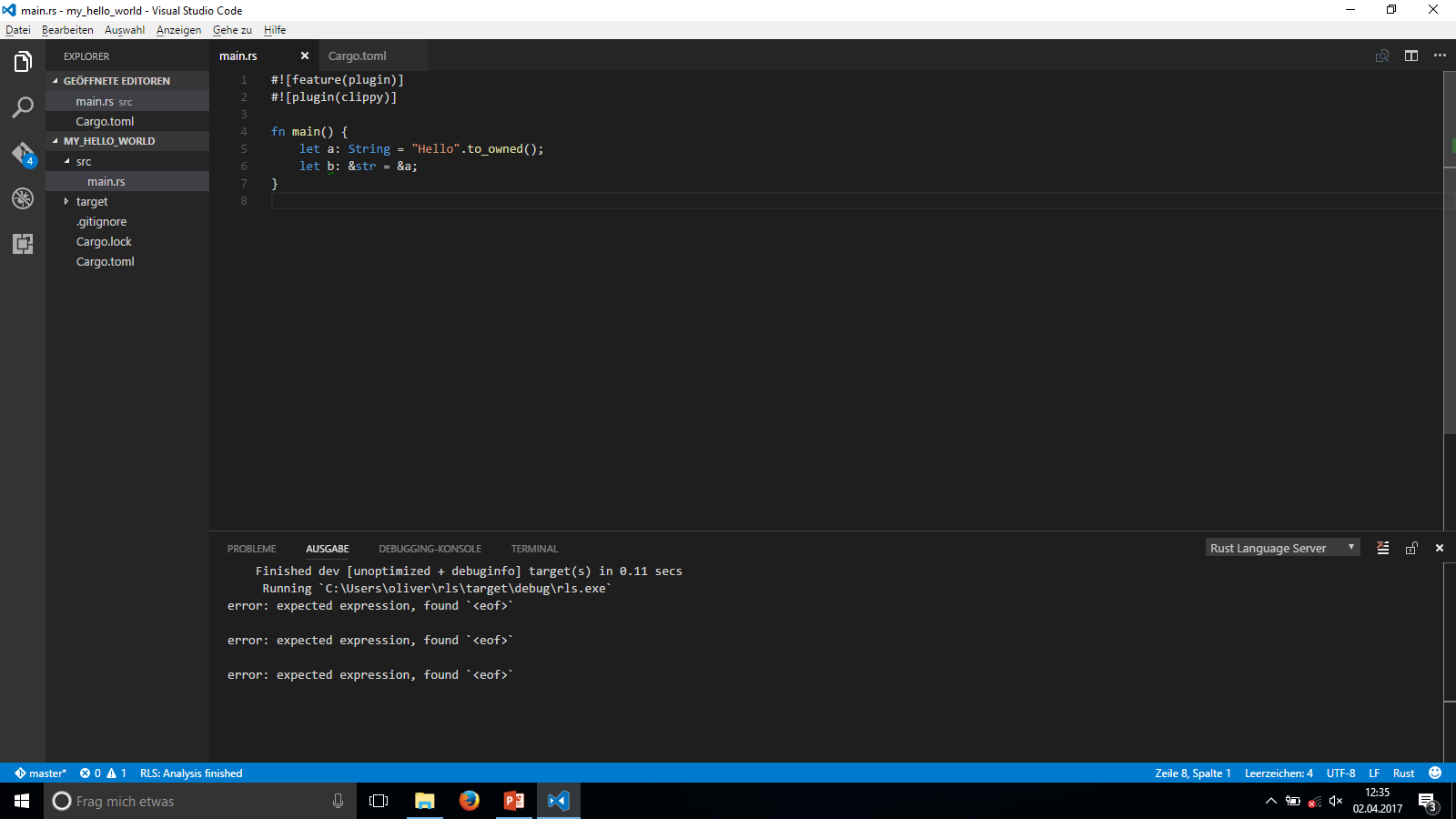 Clippy helps
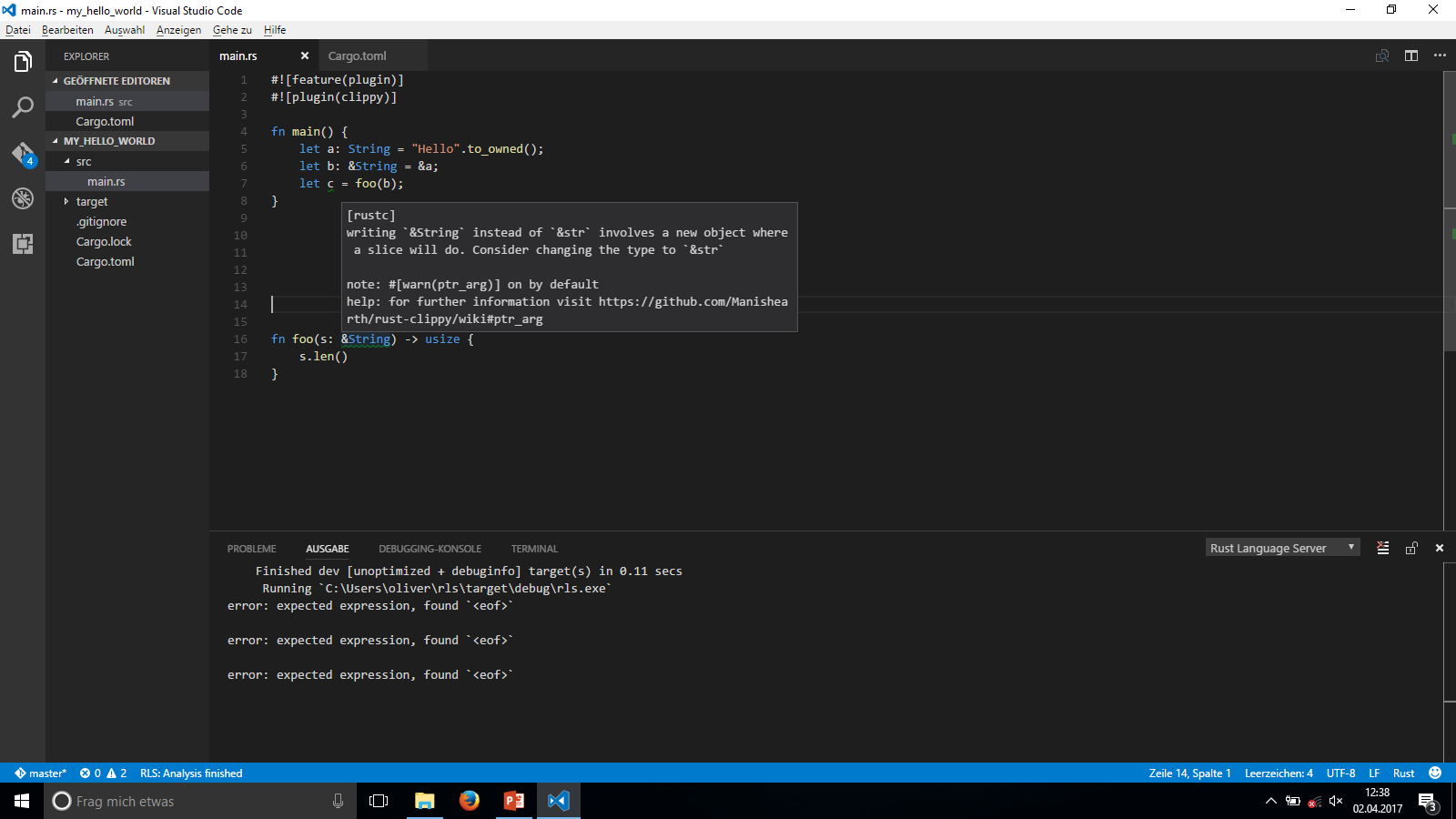 Otherwise…
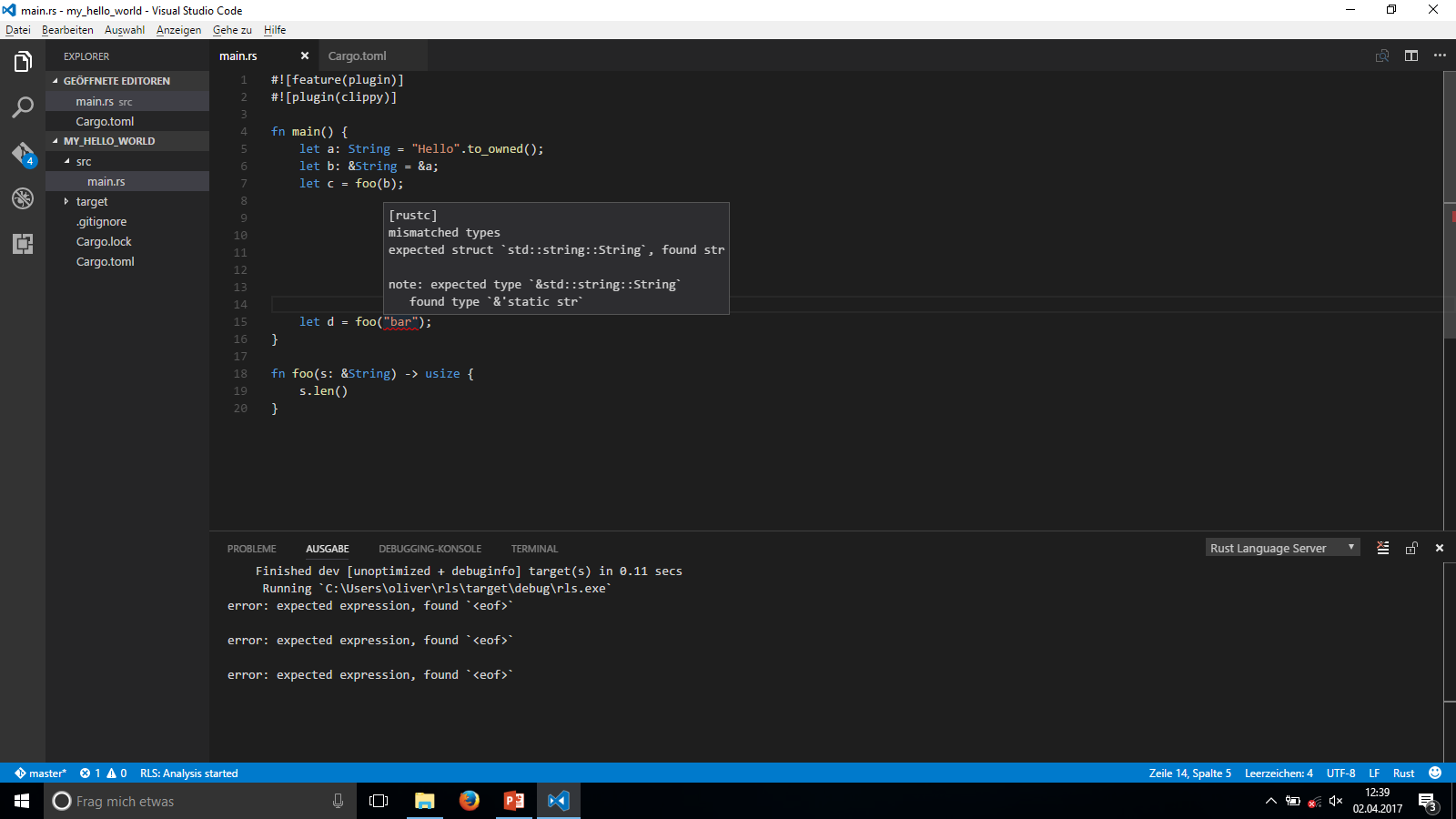 Solution
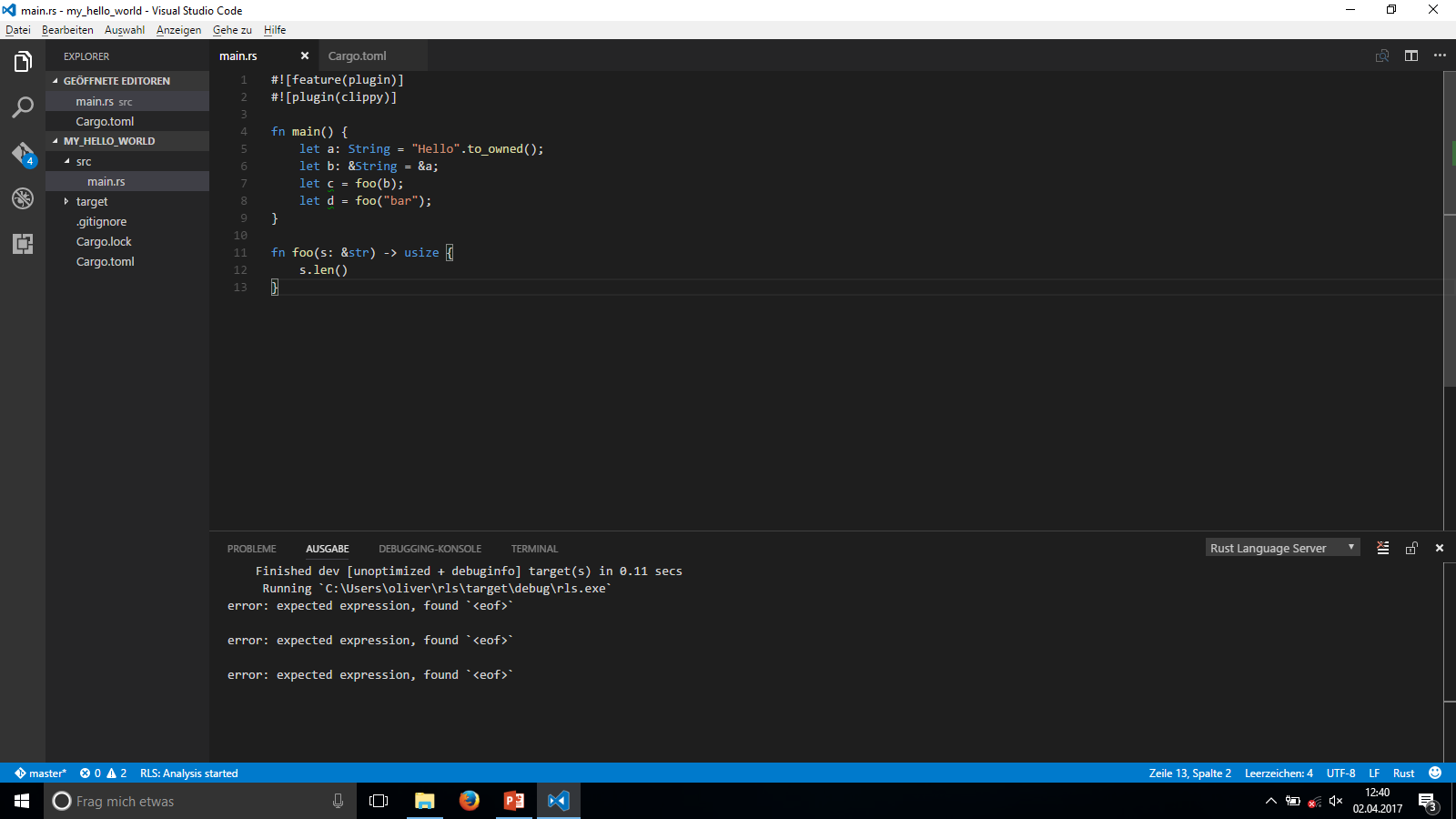 Slices
str
Sequence of utf8 characters
Corresponding owned type: String
[T]
Sequence of elements of type T
Corresponding owned type: Vec<T>

Prefer over owned type if only immutable access is needed
Common interface instead of passing around a pointer and length
Slices
Documentation of slices is found by searching for „slice“
slice (builtin type)

Reminder:
Open documentation with „rustup doc --open“
[T] usage
len() -> usize
Length
is_empty() -> bool
let x = &y[5..10];
Subslice including everything from the 6th element to the 10th inclusive
let x = &y[..3];
From the start to the 3rd element inclusive
let x = &y[2..];
From the 3rd element to the end
let a = y[5];
Read the 6th element or abort program if index out of bounds
Assignment
Write a binary search algorithm
Work on a slice of u8
https://en.wikipedia.org/wiki/Binary_search_algorithm
Print your slices with
println!(„{:?}“, slice);
Generics
Not Templates
Not Macros
Compile a generic without knowing its „real“ types
Functions and Types can be generic
Generic Function
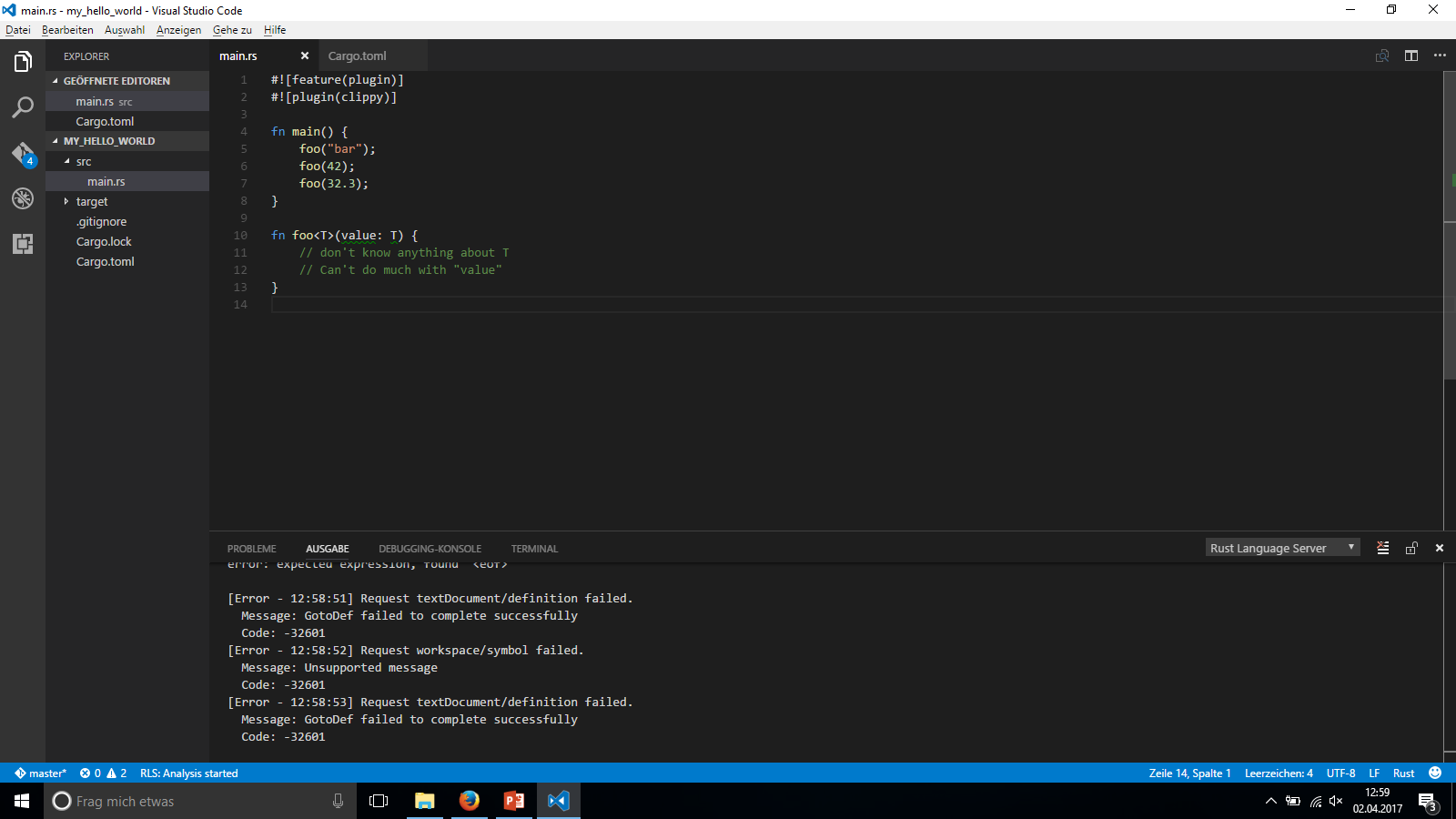 Things that can be done with objects of type T
Move it

Take References to it

Return it
Generics are useless?
Add bounds to your generics
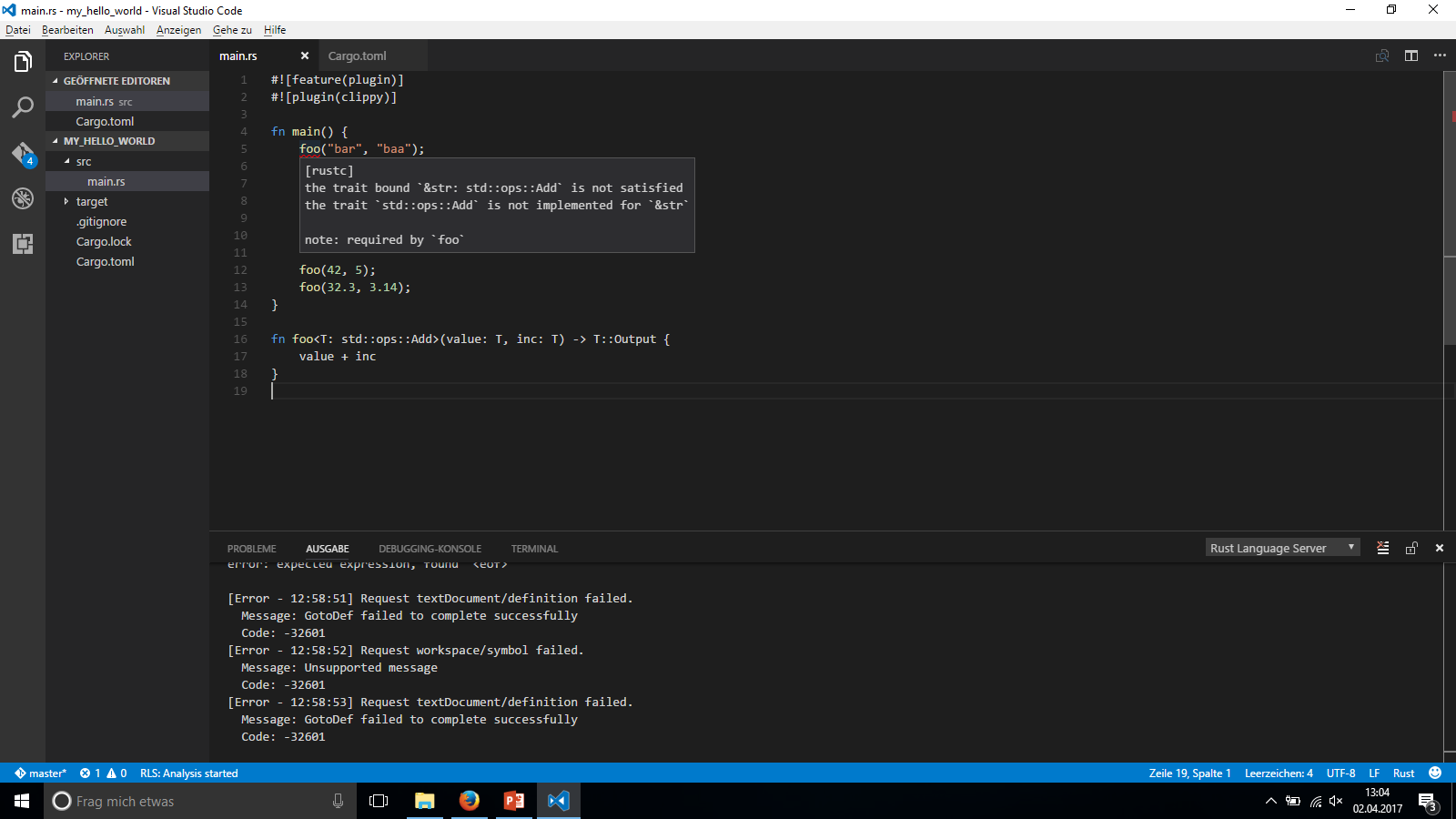 Common Traits used as bounds
std::ops::{Add, Sub, Mul, Div}
std::cmp::{Eq, Ord}
Assignment
Rewrite your search function with generics
[T] instead of [u8]
Apply bounds as you need them
The compiler will tell you which bounds you need
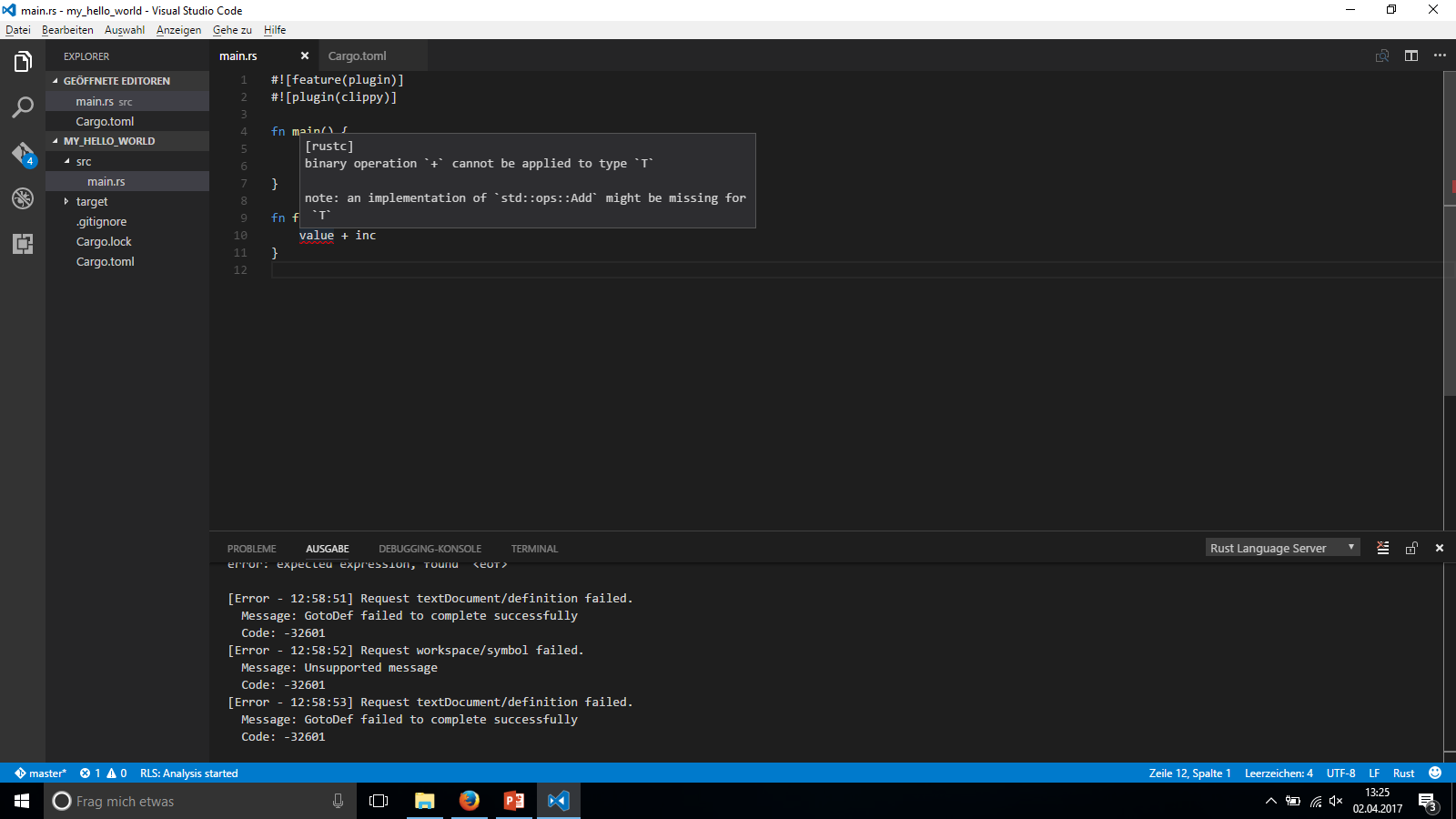 Polymorphism isn‘t inheritance
2 ways to do it in Rust

Traits
Can add new types easily

Enums
Can add new methods easily
Custom Traits
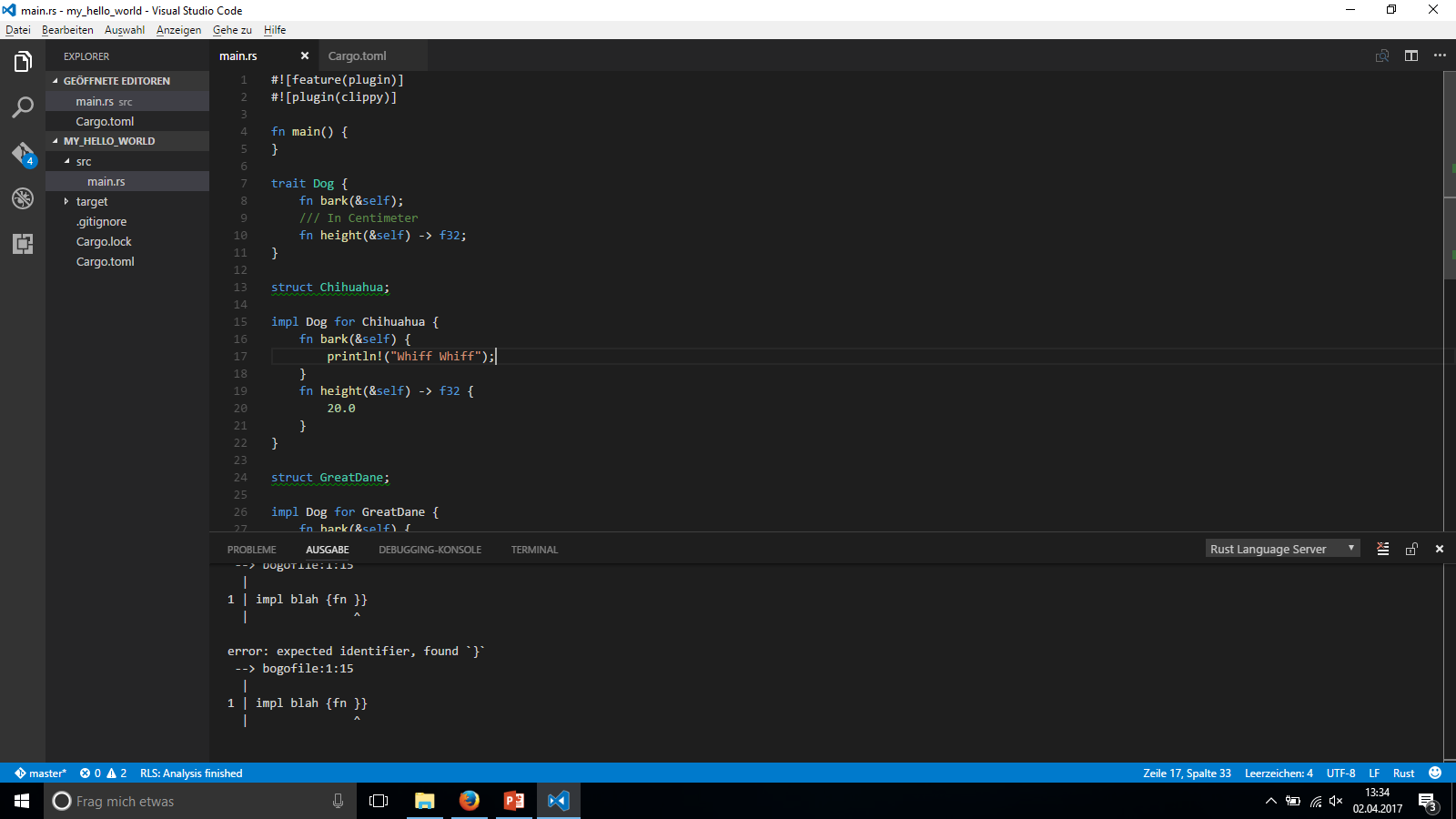 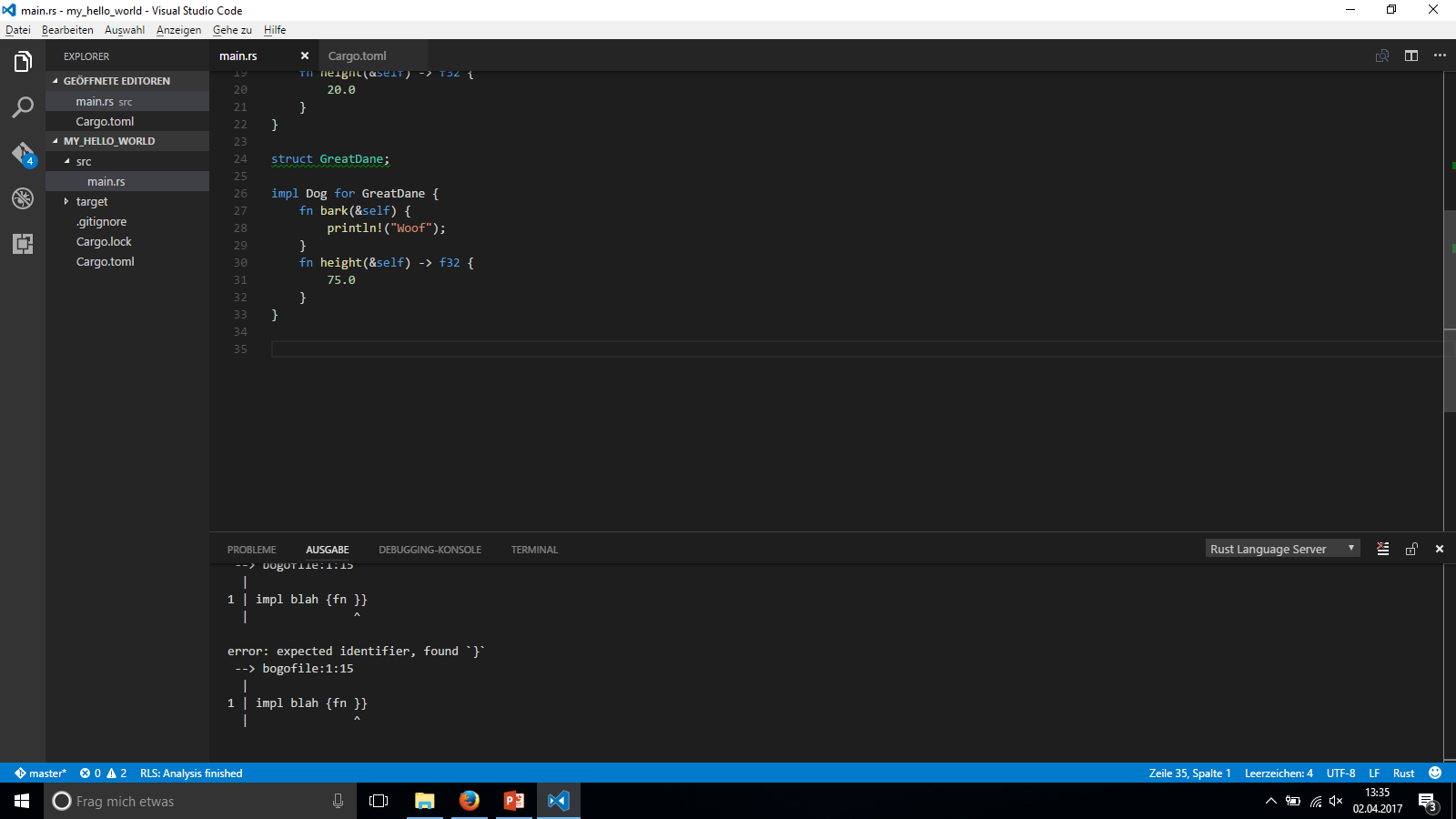 Enums
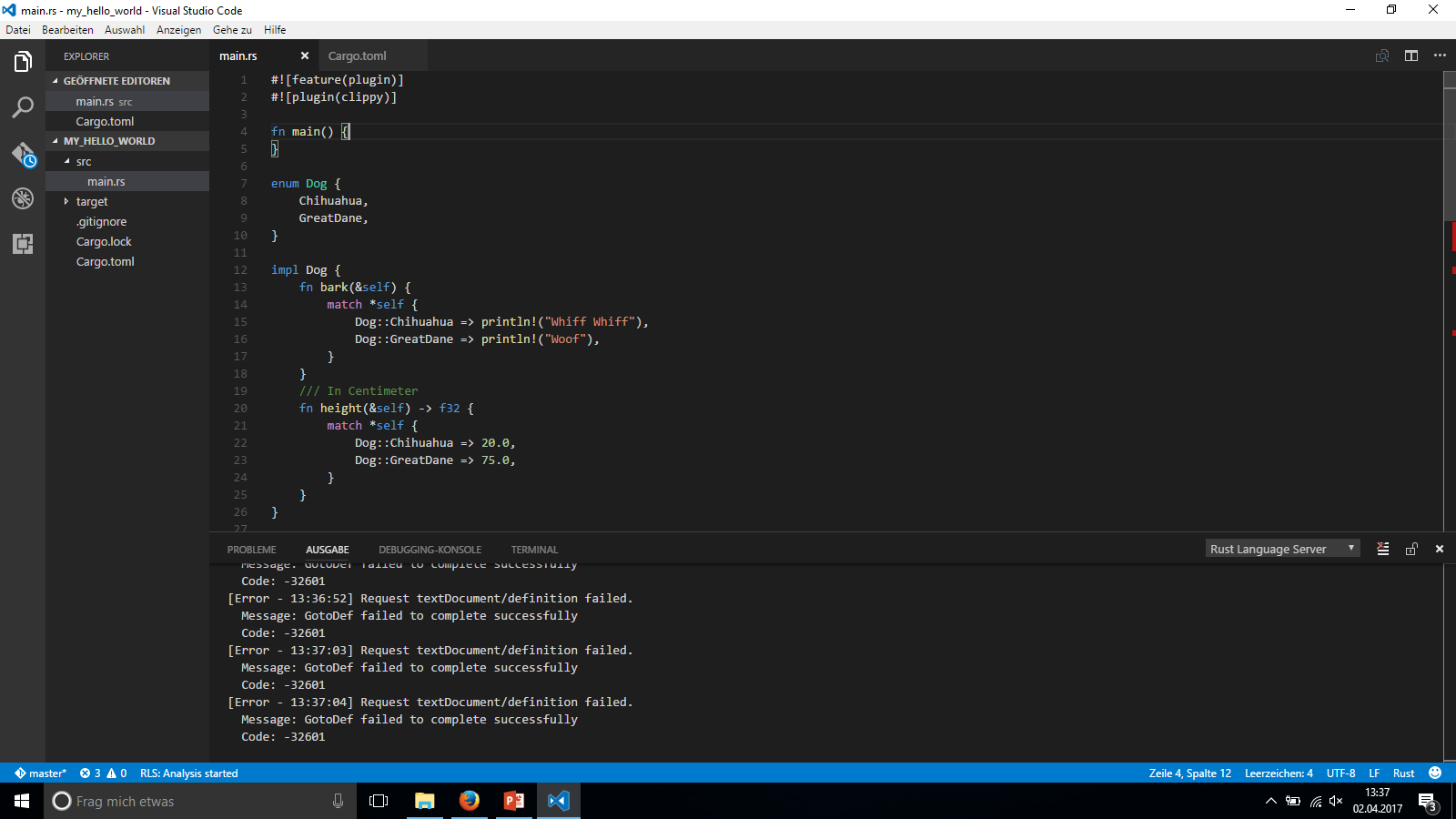 Accessing members
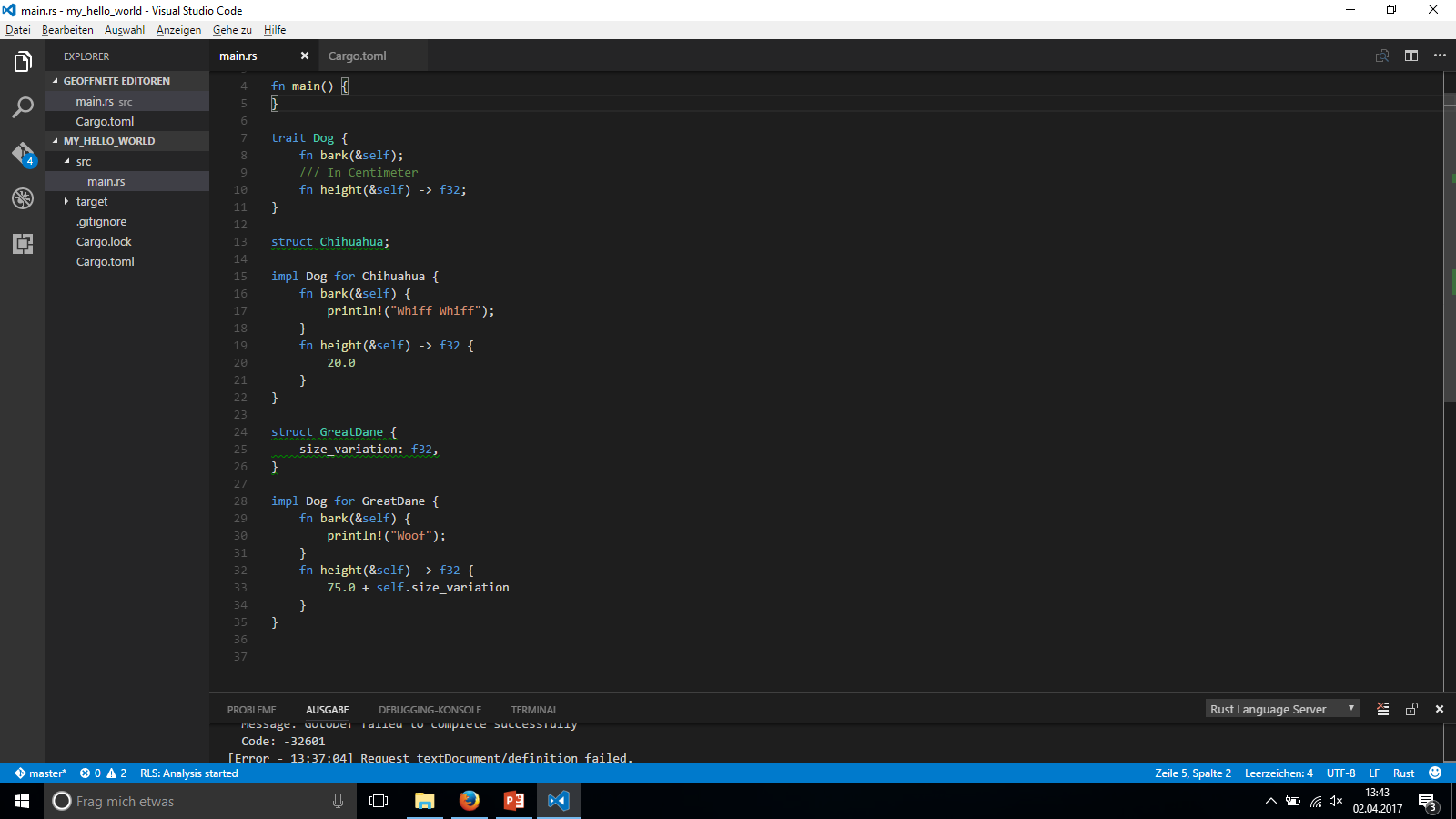 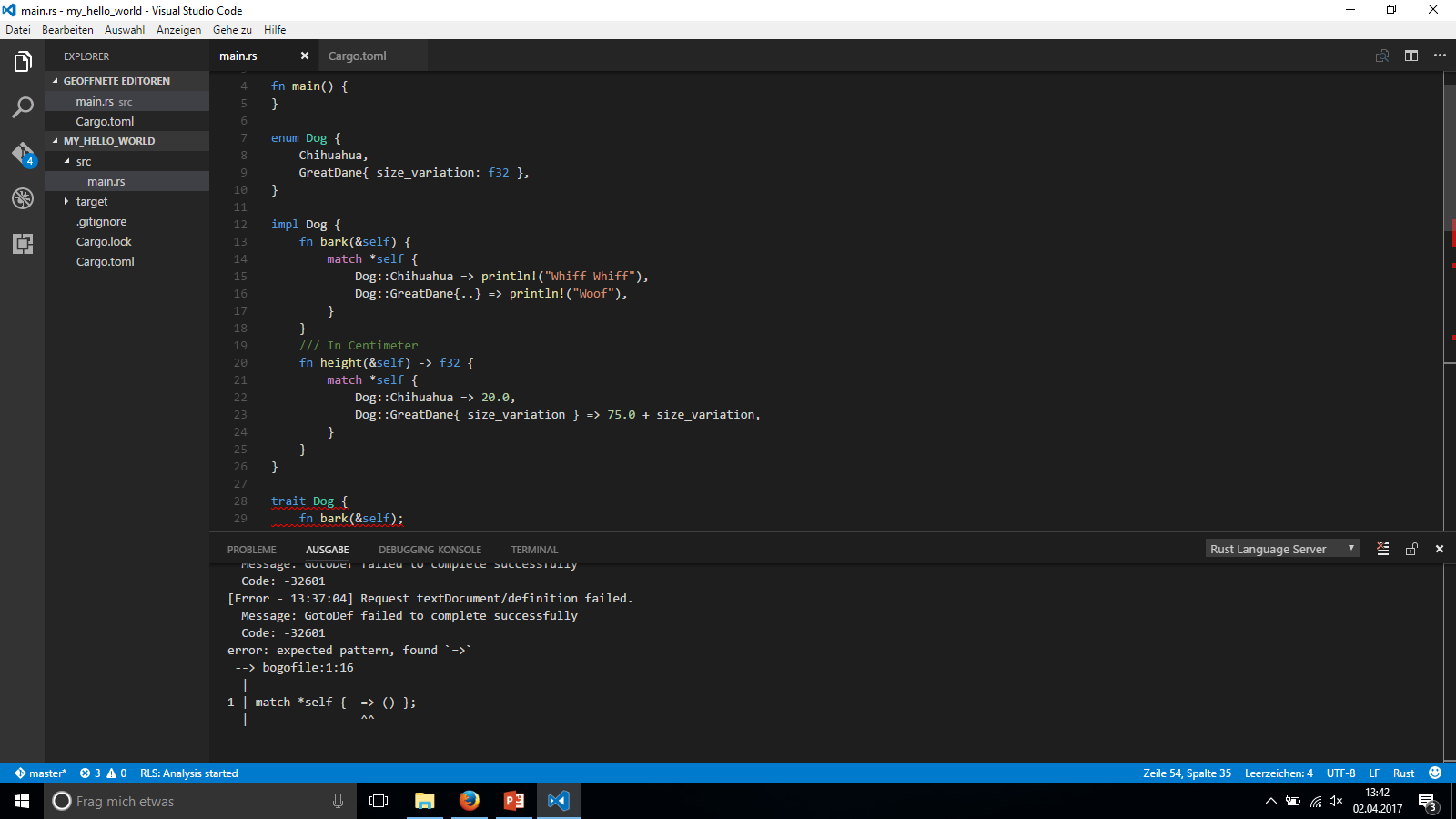 Standard library enums
Option<T>
Either a value (Some) or no value (None)
Similar to pointer vs null pointer
let x = Some(val);
let x = None;

Result<T, E>
Either a value (Ok) or an error (Err)
let x = Ok(val);
let y = Err(err);
Mutable References
&mut T
There can be only one!
Can coerce to &T
But then can‘t modify anymore
Assignment Bubblesort
fn bubblesort(slice: &mut [u8]);
https://en.wikipedia.org/wiki/Bubble_sort
slice.swap(i, j);
fn bubble_sort(list: &mut [u8]) {
    for i in (0..list.len()).rev() {
        for j in 0..=i {
            if list[i] > list[i + 1] {
                list.swap(i, j);
            }
        }
    }
}
Borrowed members
struct Foo<‘a> {
    elem: &‘a i32,
}
let i = 5;
let s = Foo { elem: &i };
The static lifetime
let x: &‘static str = „foo“;
References with static lifetime are always valid
struct Foo {
    s: &‘static str,
}

let foo = Foo { s: „hello“ };
let s = String::from(„the cake is a lie“);
let bar = Foo { s: &s }; // ERROR
Iterators
for element_ref in vec.iter()
for (index, element_ref) in vec.iter().enumerate()
for element_ref in vec.iter().rev()
Iterate from the back

for c in str.chars()
for c in str.chars().rev()
Owned iteration
let vec = vec![„foo“.to_owned(), „bar“.to_owned()];
for s in vec {
    let y: String = s;
}
Functional programming
let iter = 0..10;
let iter = iter.map(|elem| elem * 2);
for i in iter {
    println!(„{}“, i);
}
More functional programming
let iter = 0..10;
let iter = iter.filter(|elem| elem % 2 == 0);
for i in iter {
    println!(„{}“, i);
}
Closures
let mut x = 5;
let f = || {
    x += 3;
    x
};
let a = f();
x = 44; // ERROR
let b = f();
Functional programming
let x = (0..5).fold(3, |init, i| init + i);
Assignment: Iterators
5! = 5 * 4 * 3 * 2 * 1
Implement with iterator methods

Implement Binomial Coefficient function
https://en.wikipedia.org/wiki/Binomial_coefficient
fn fakultaet(n: u64) -> u64 {
    (1..=n).product()
}
Assertions
assert!(array.is_empty());
assert_eq!(array.len(), 42);
assert_ne!(array.len(), 3);
assert!(cond > 0, „Why is cond not positive?“);
Unsafe code
Breaking the Rules in a controlled manner
Create safe abstraction
Don‘t use unsafe if there‘s a safe alternative

Rule: „don‘t use chainsaws“
Unsafe: using a chainsaw
Safe abstraction: experts use the chainsaw for you
In programming this means, that you can cut down a tree with a chainsaw safely, without needing an expert every time
The expert „pre-uses“ the chainsaw for you
Raw Pointers
*const T
*mut T
Dereferenzierung funktioniert nur in unsafe code
Unsafe example
fn foo(slice: &mut [i32]) {
    unsafe {
        let x: *mut i32 = slice.as_ptr();
        let y = x.offset(1);
        assert!(slice.len() > 1);
        println!(„{}“, *y);
    }
}
Automatic code formatting
Keep with the official style
If you disagree with the style, configure it!
rustfmt.toml

Rightclick in the text window
Select „Format File“